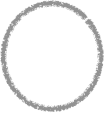 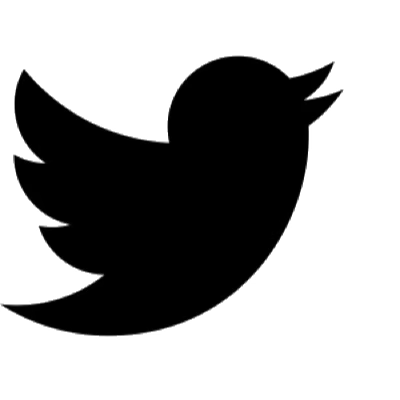 ٣
@mariamalb8ailym
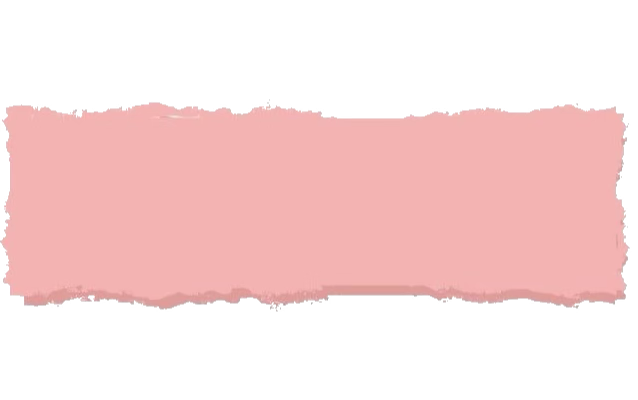 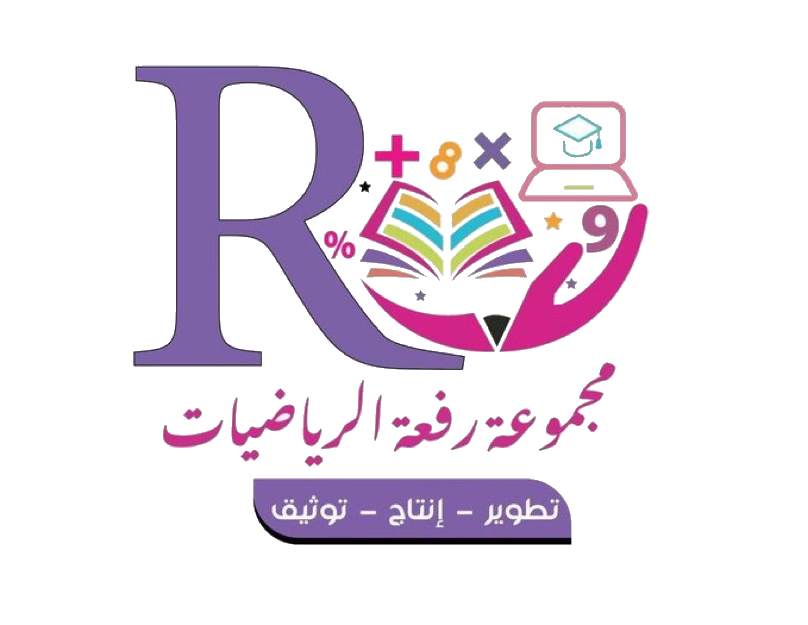 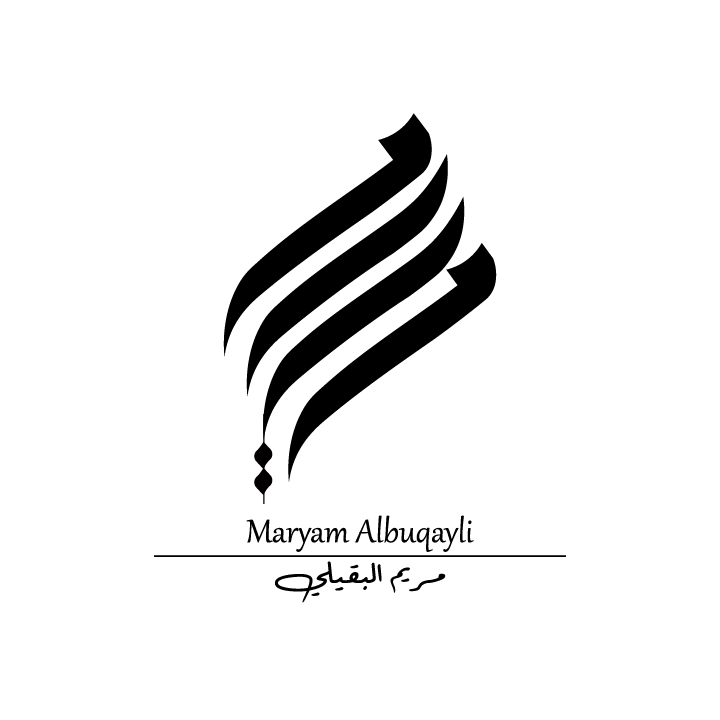 الفصل
تقريب الكسور العشرية
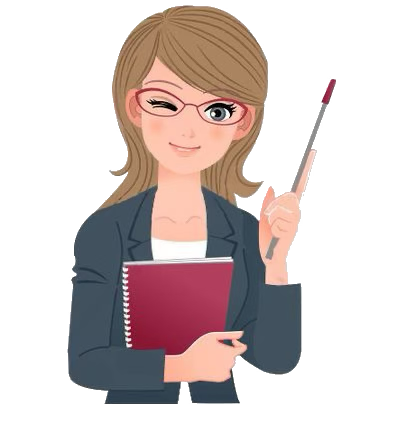 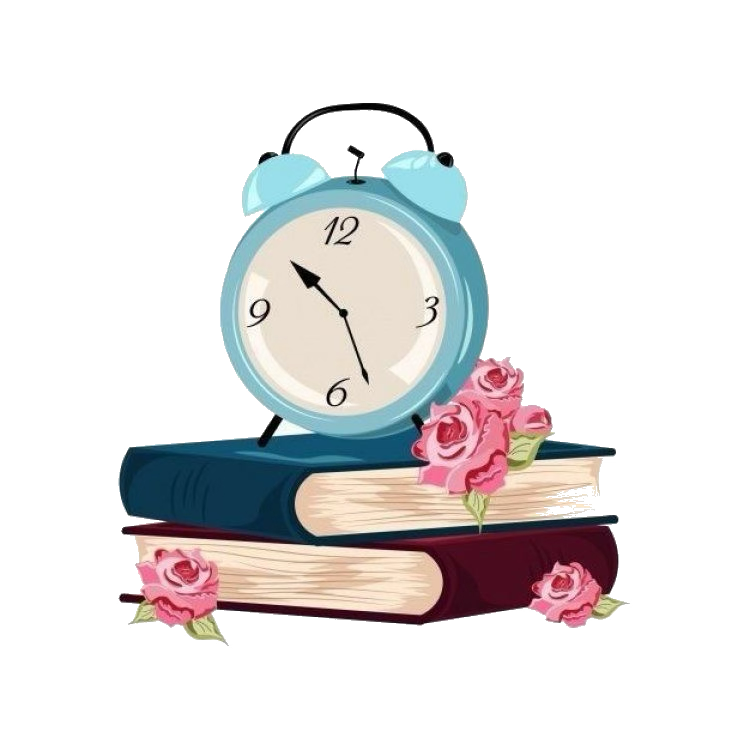 الأستاذة/ مريم البقيلي
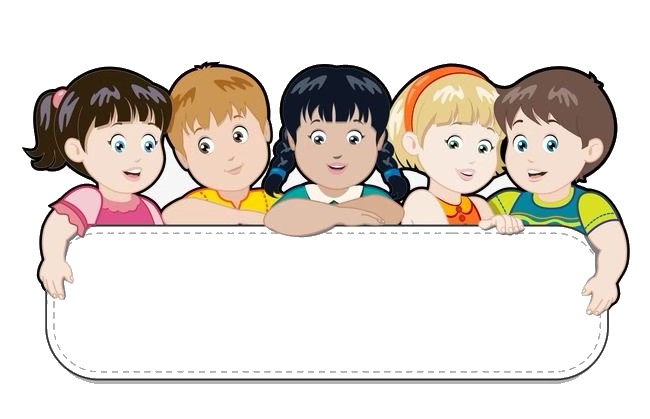 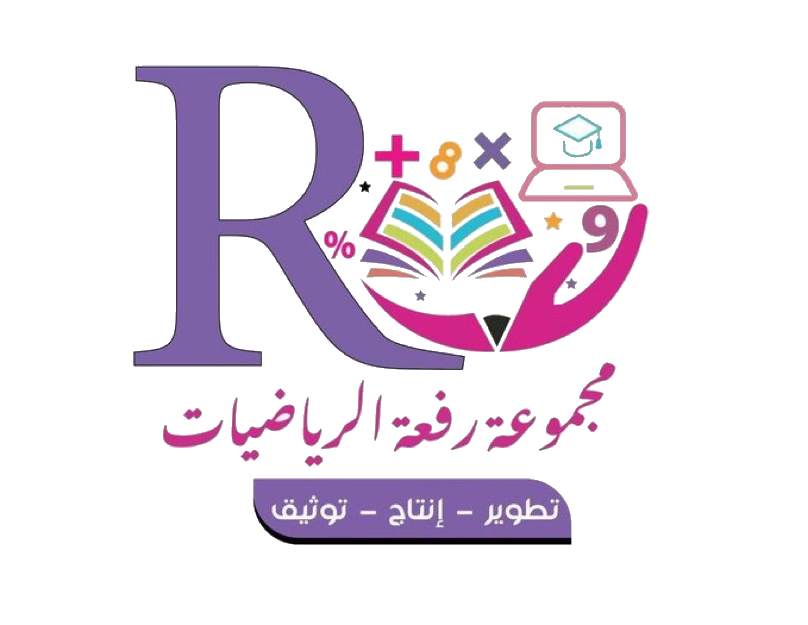 جدول التعلم
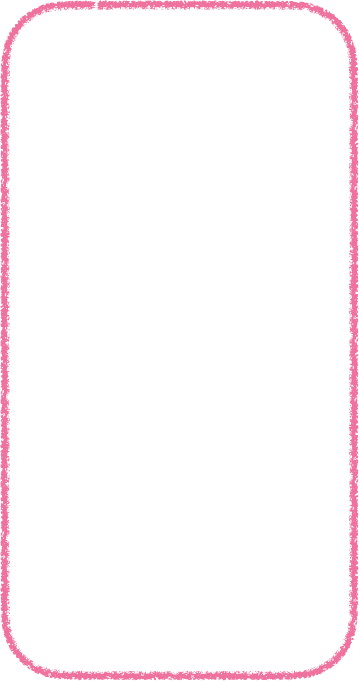 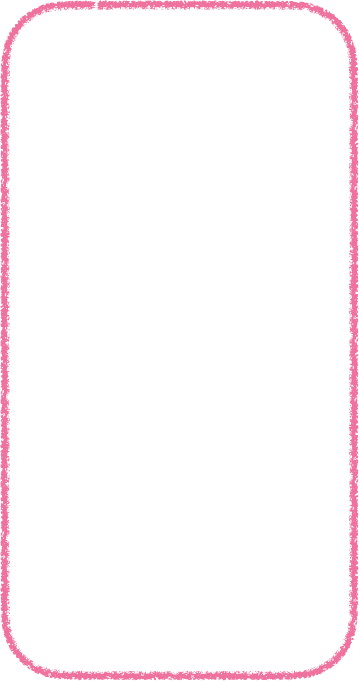 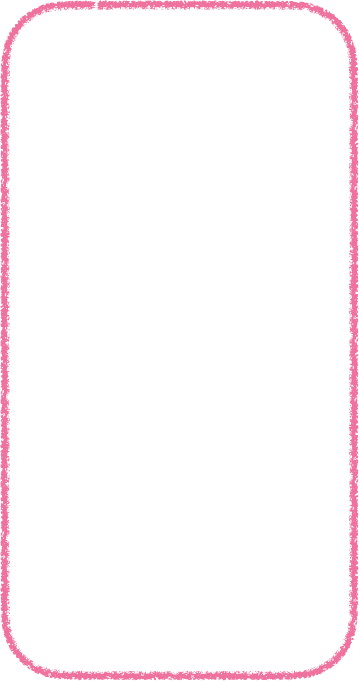 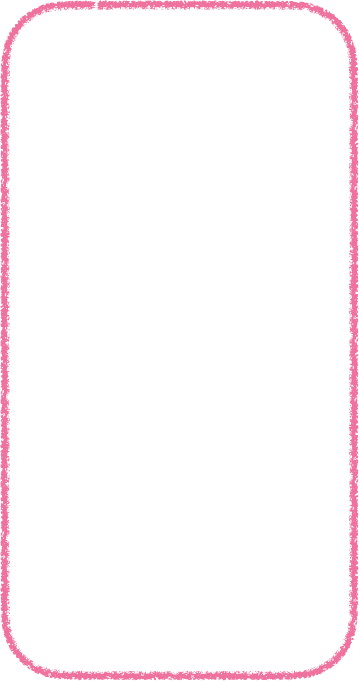 ماذا أريد أن أعرف
كيف أعرف أكثر
ماذا عرفت
ماذا أعرف
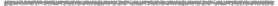 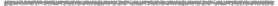 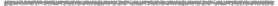 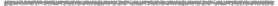 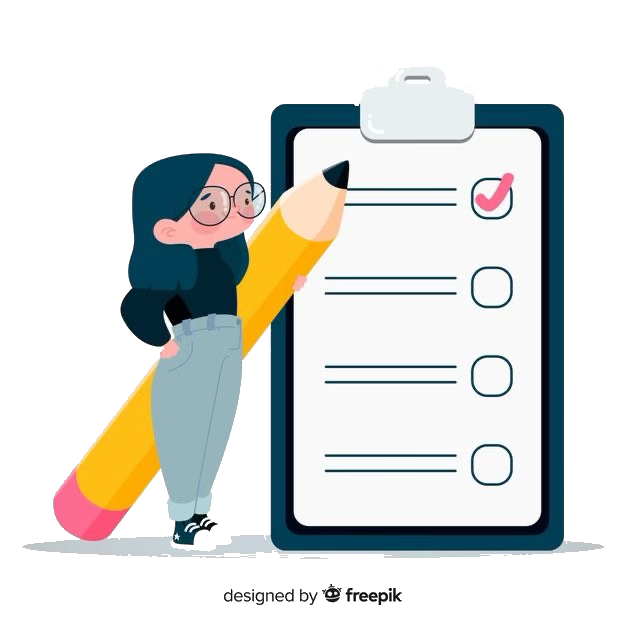 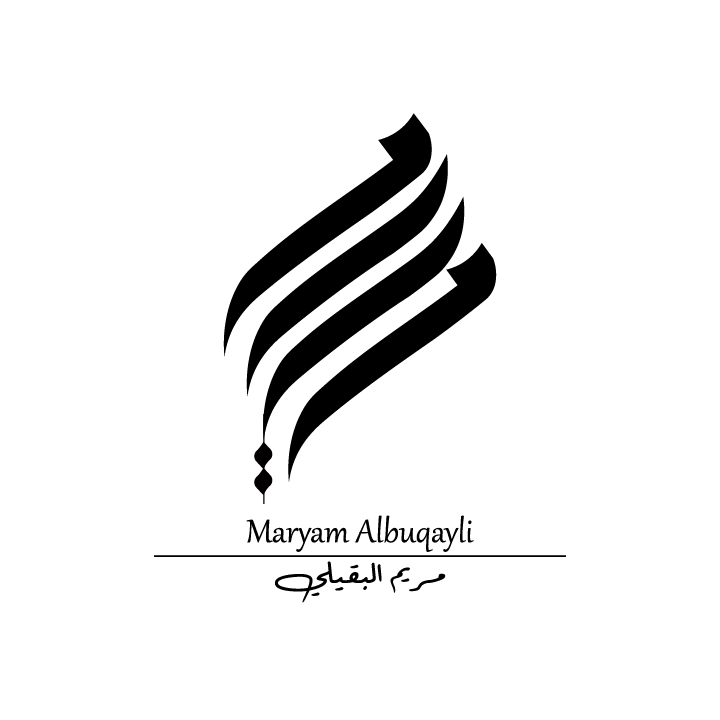 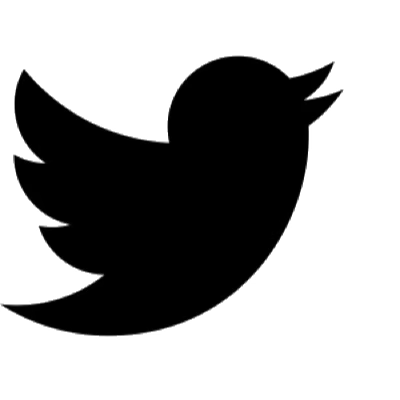 @mariamalb8ailym
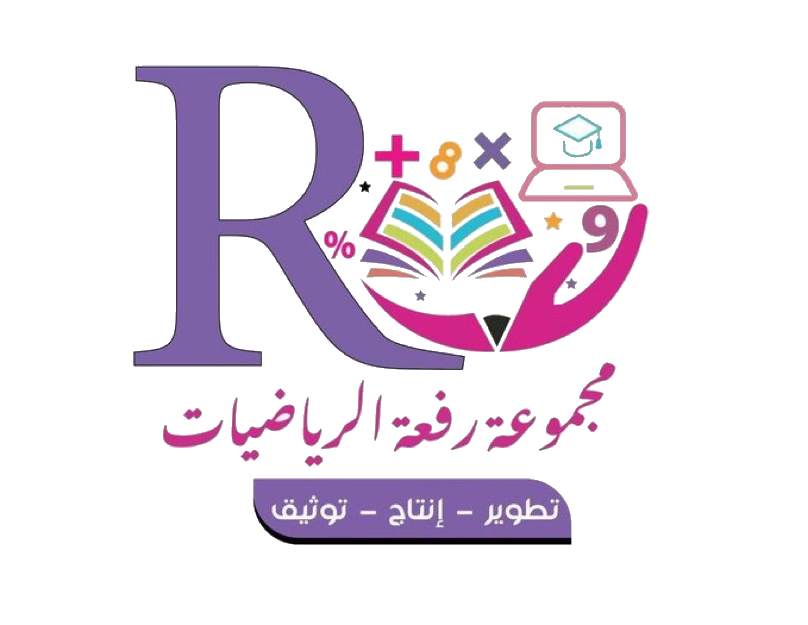 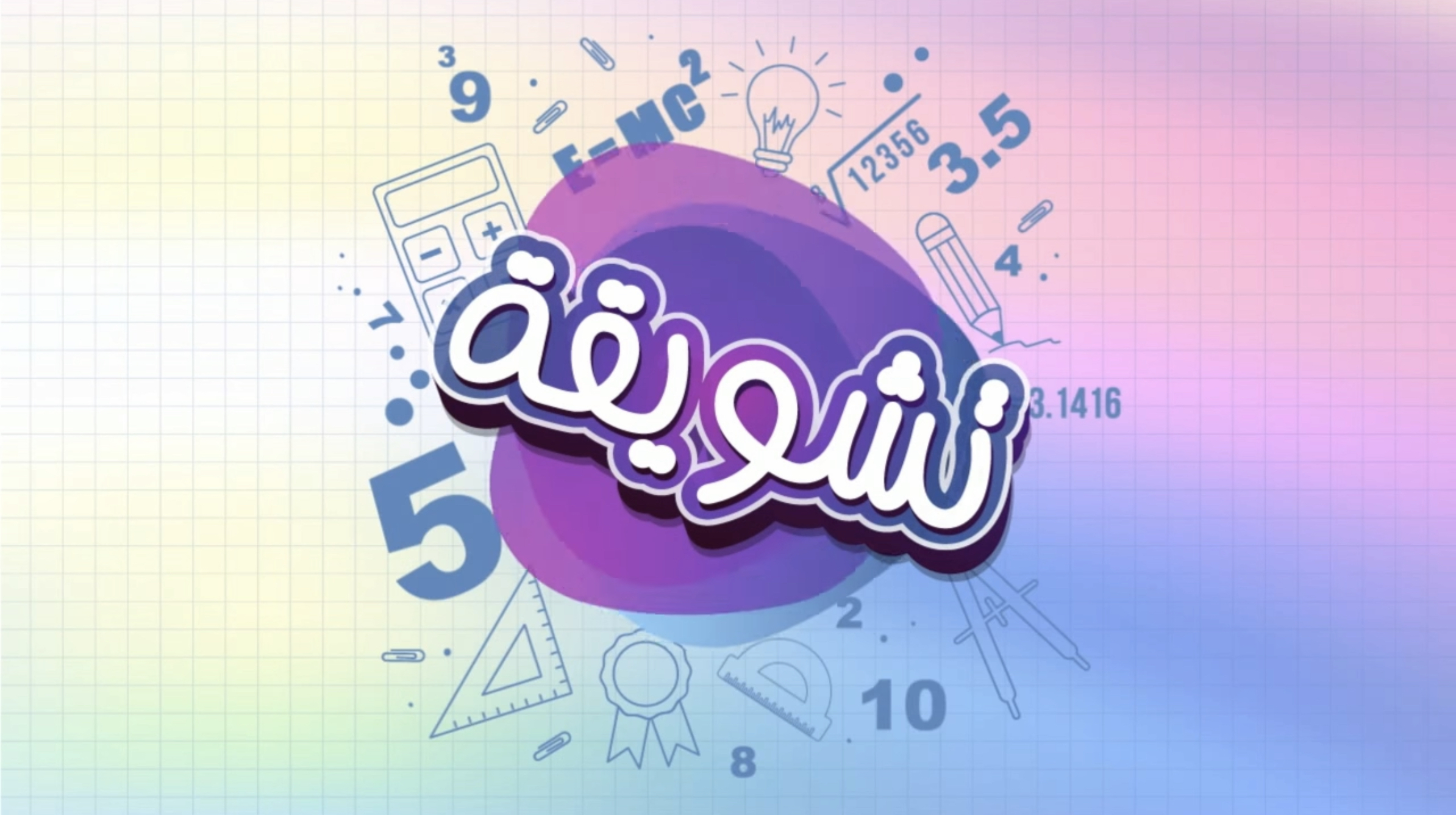 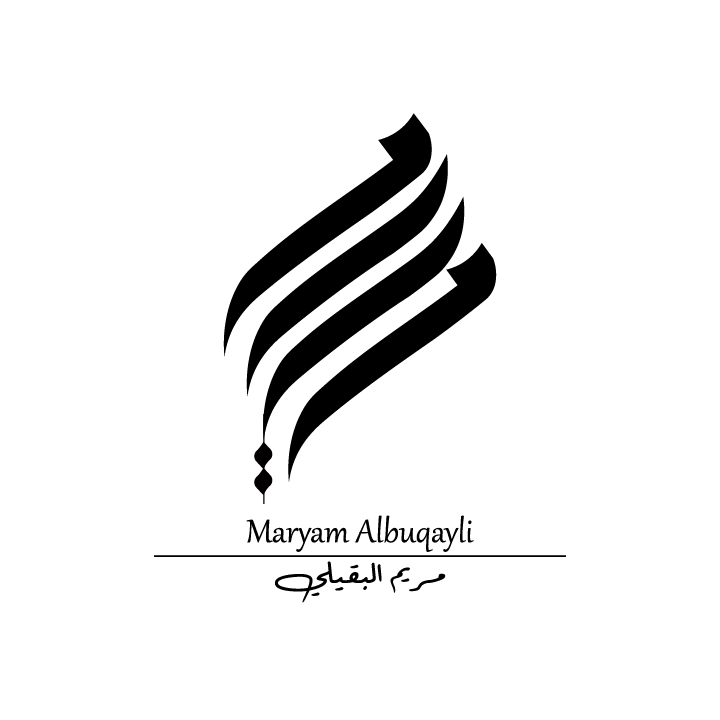 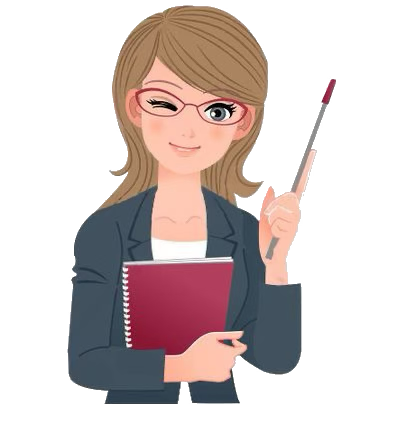 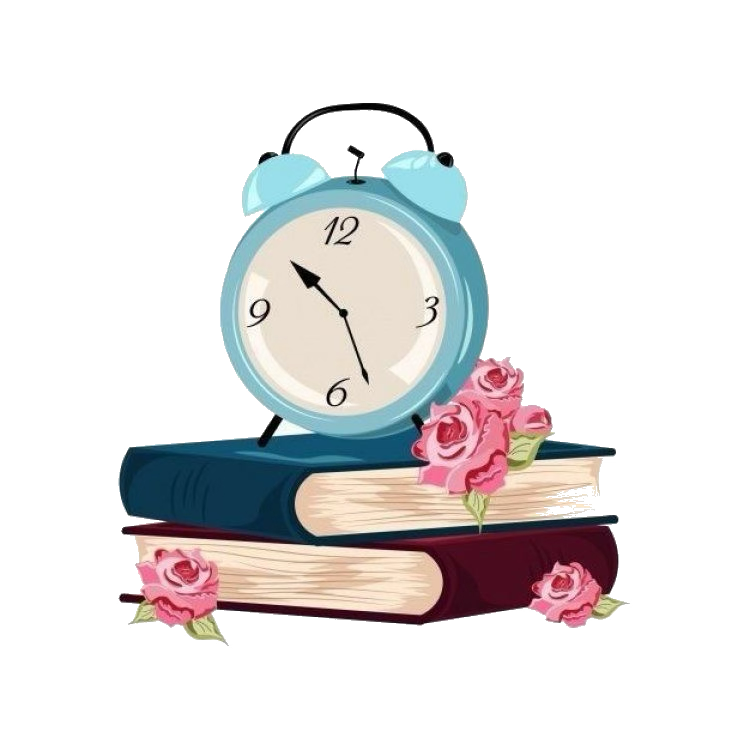 تقريب الكسور العشرية
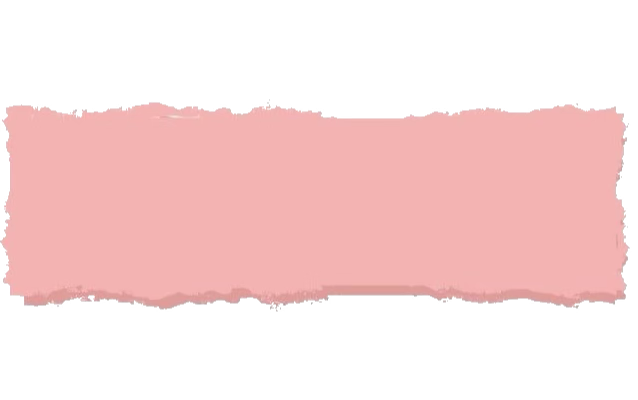 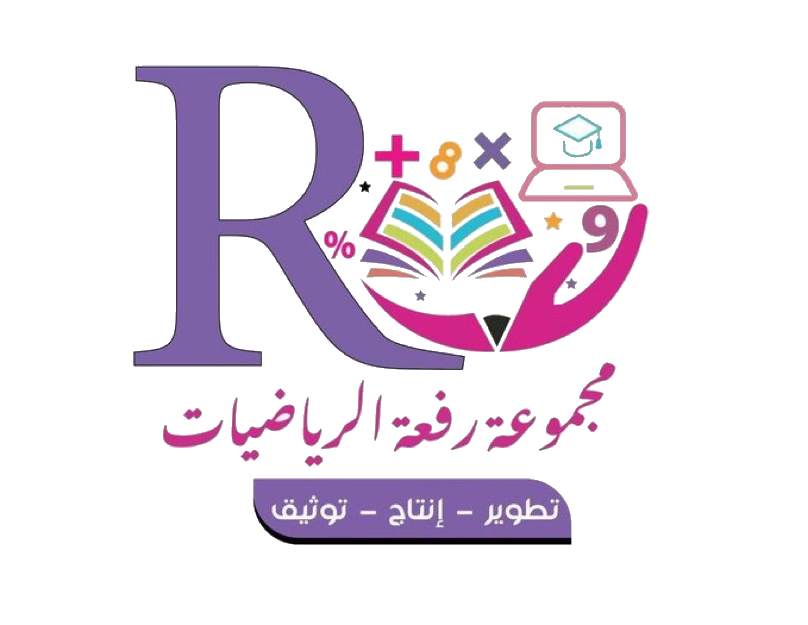 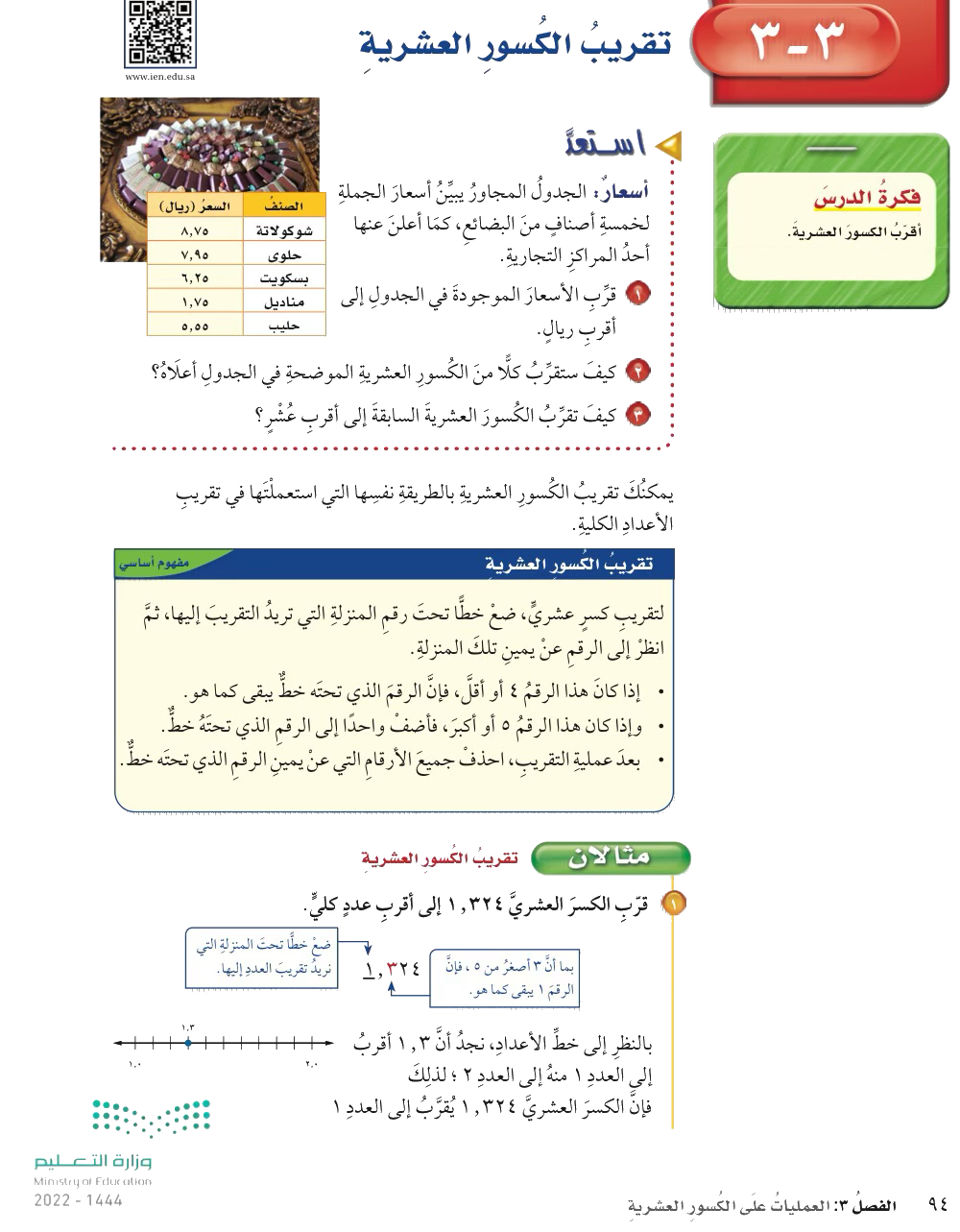 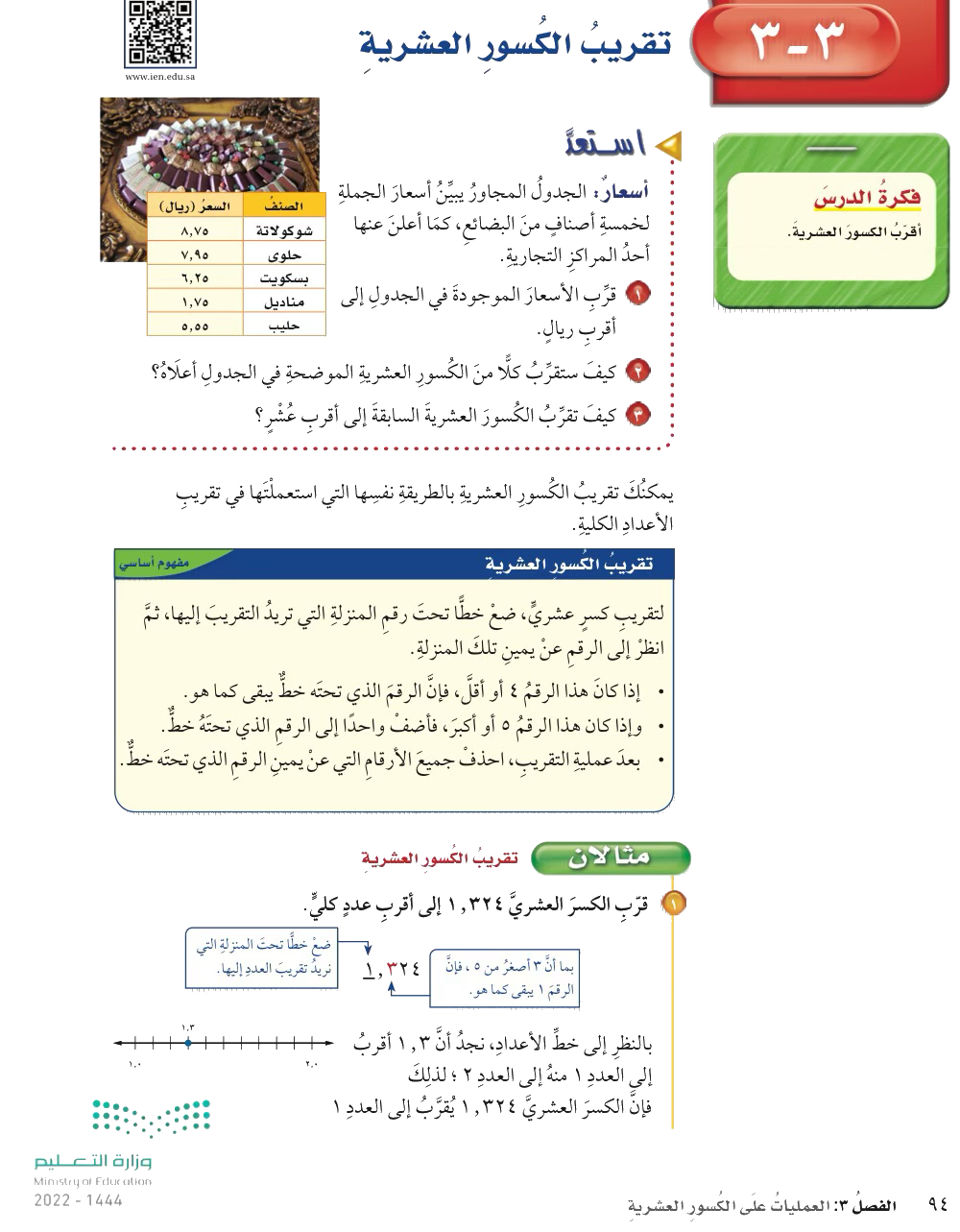 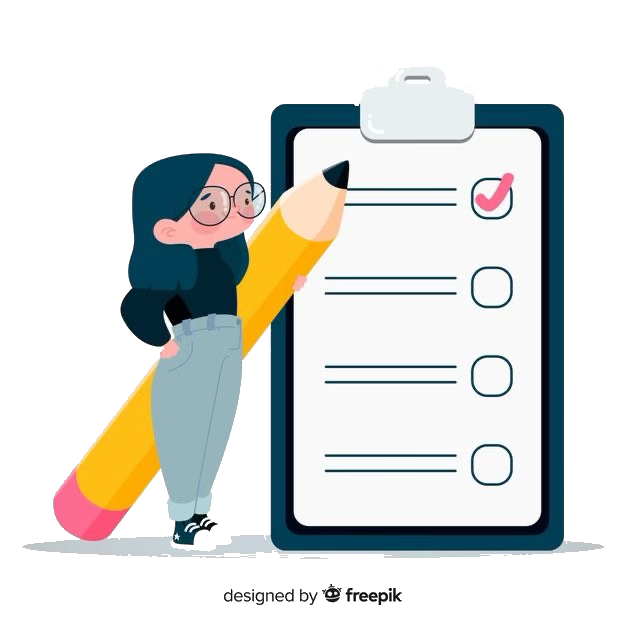 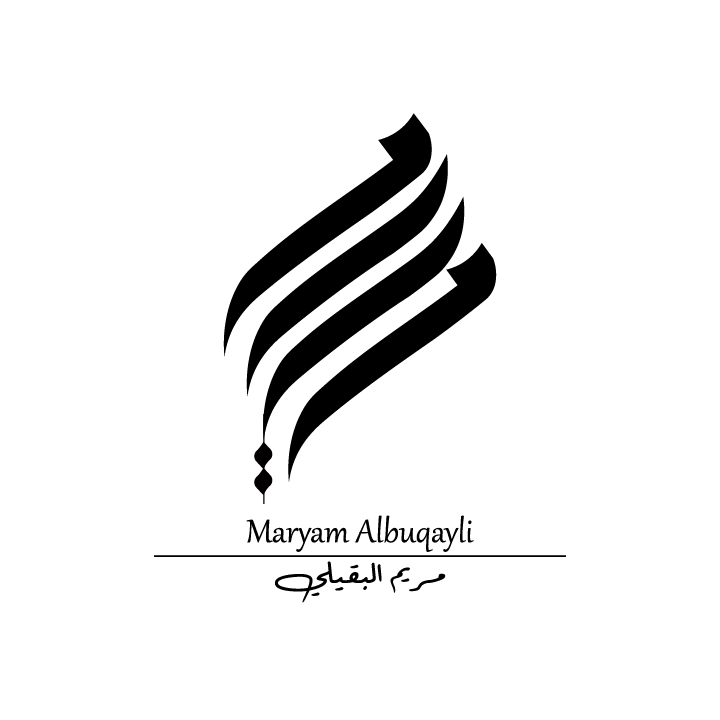 تقريب الكسور العشرية
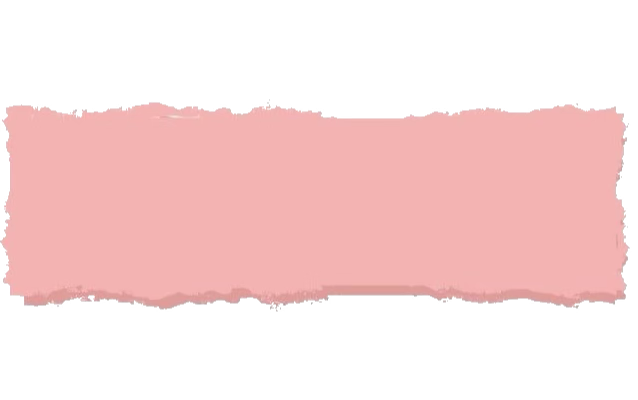 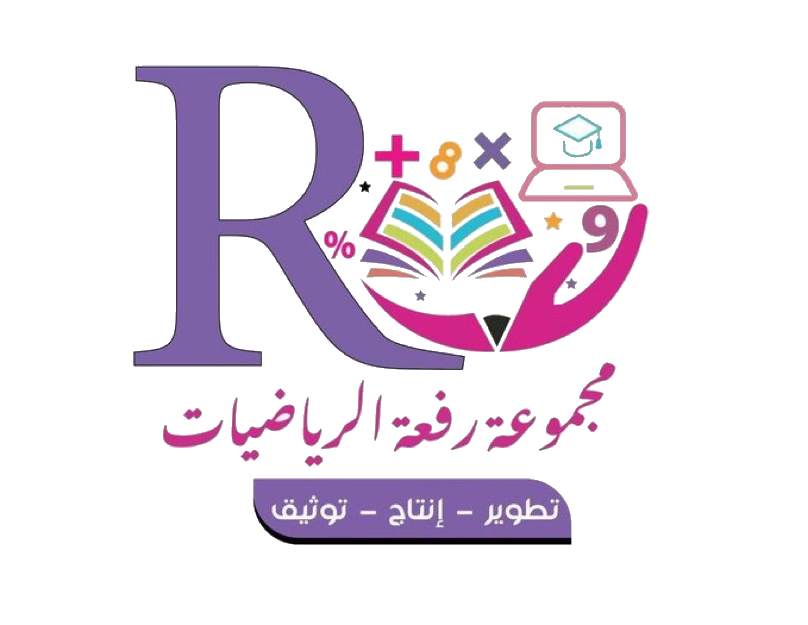 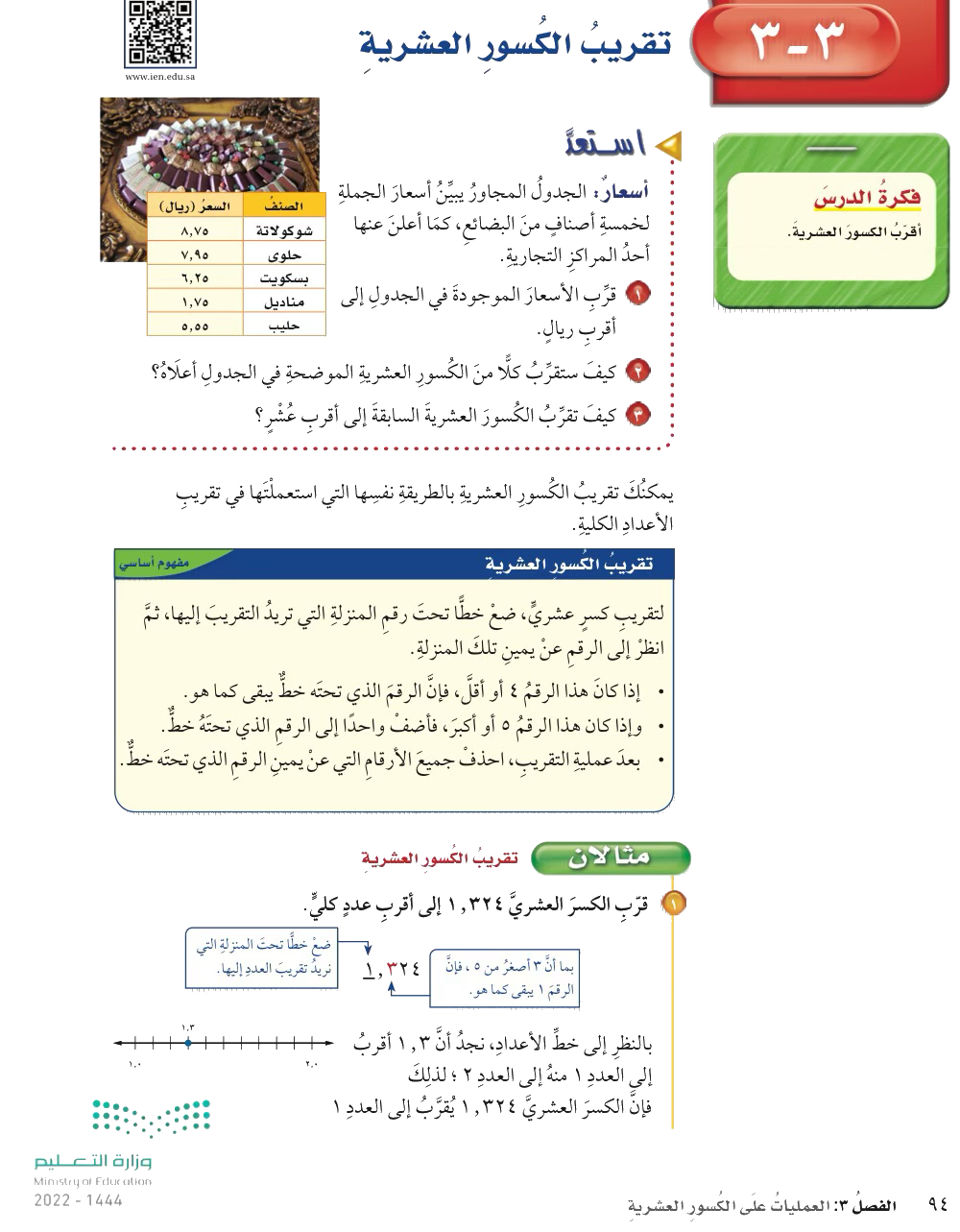 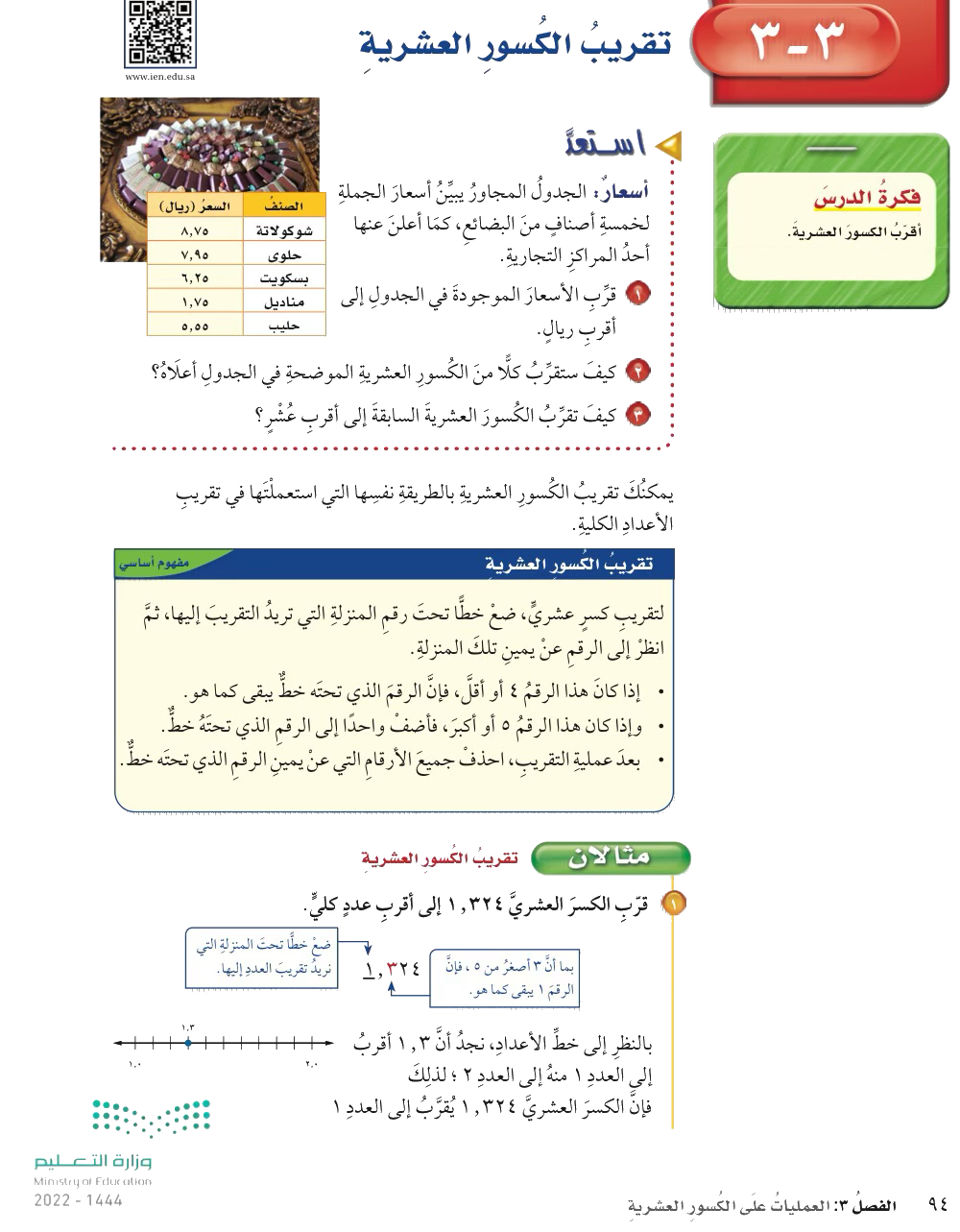 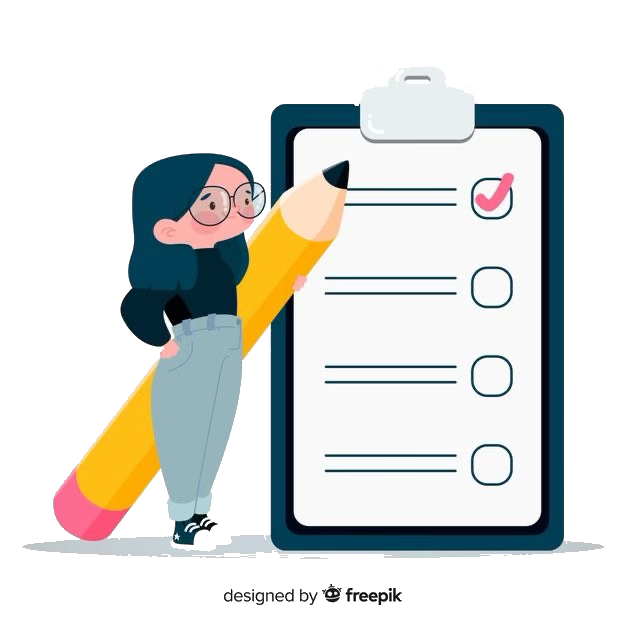 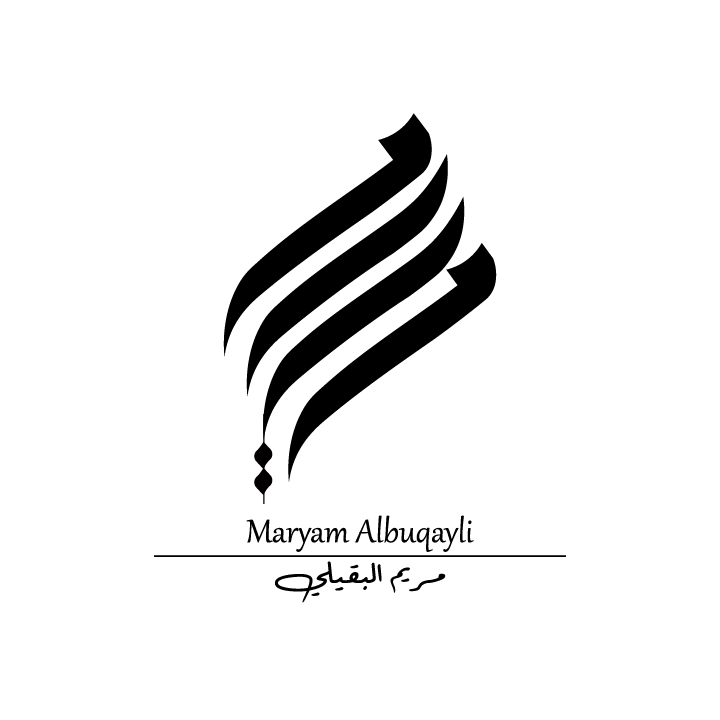 تقريب الكسور العشرية
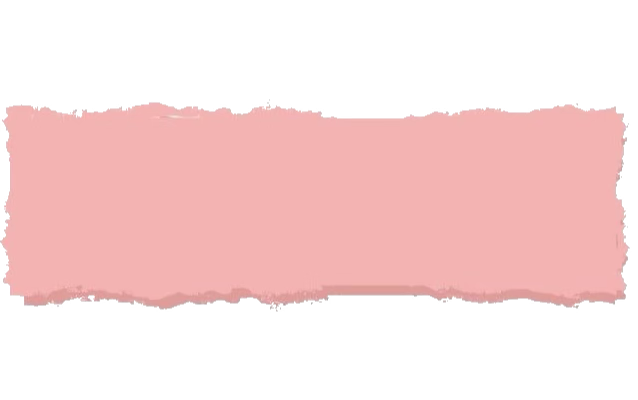 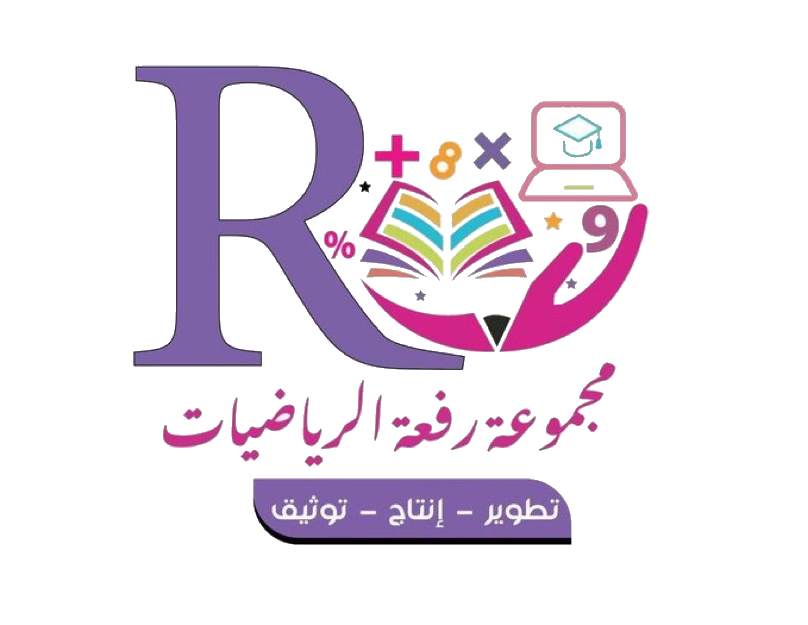 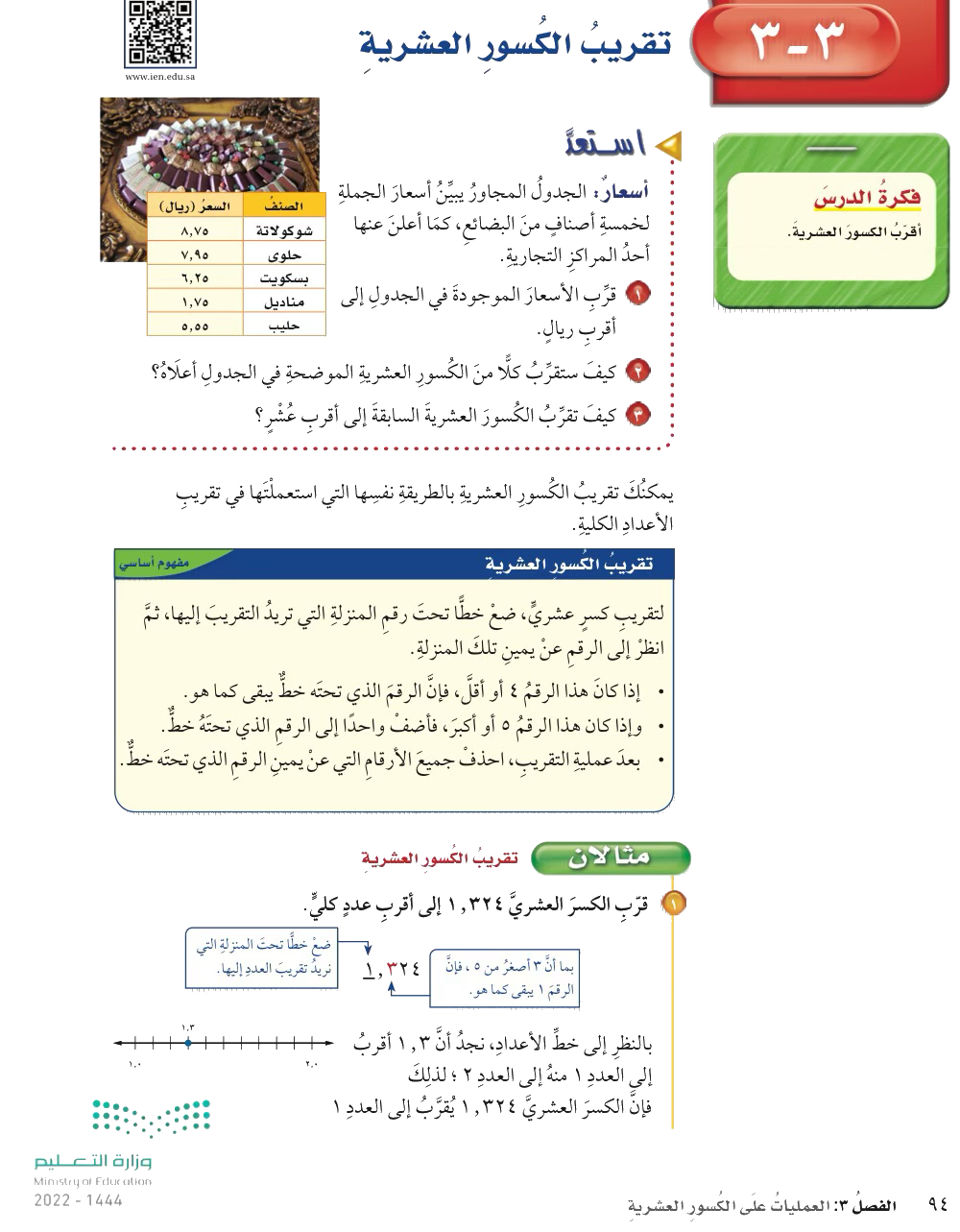 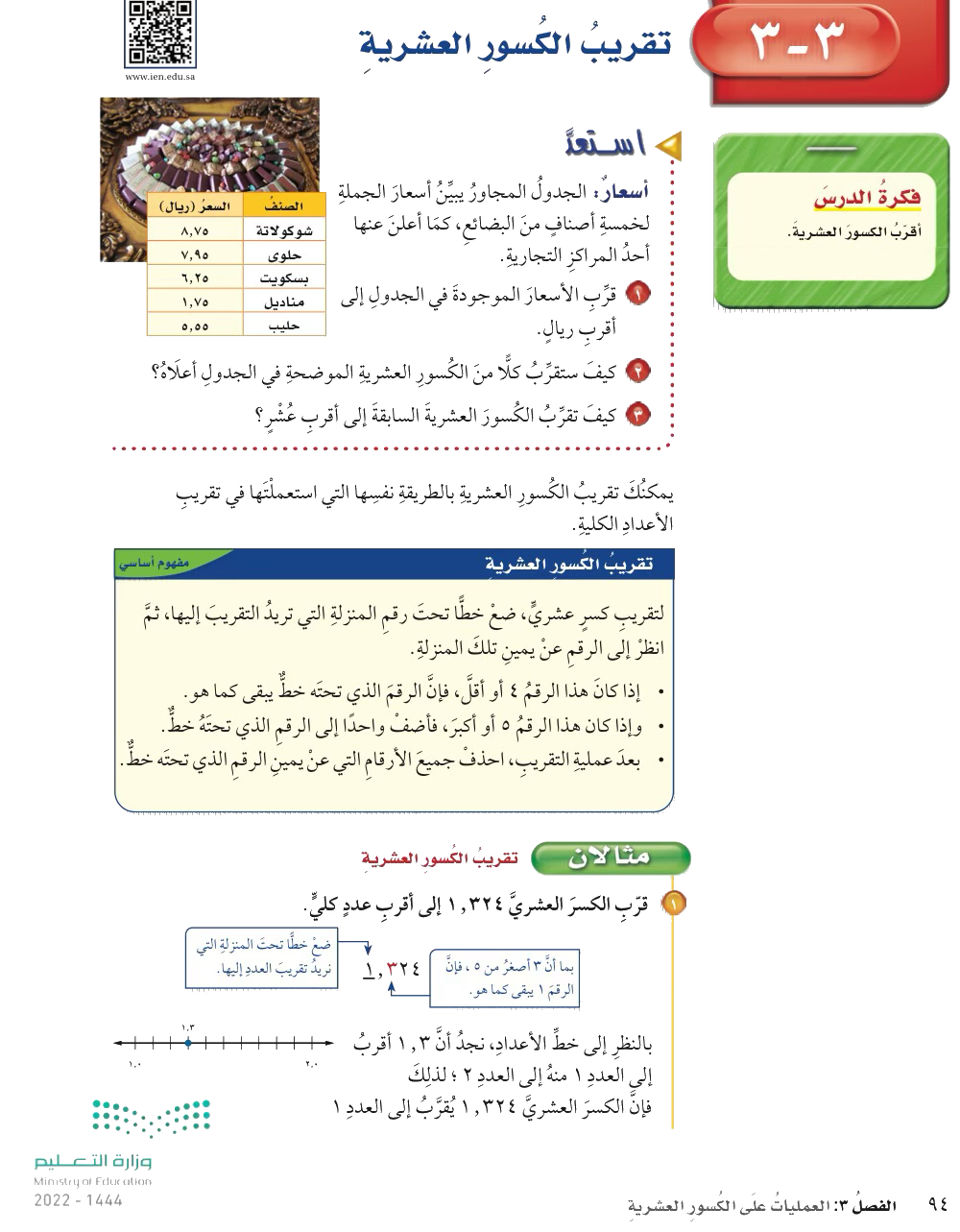 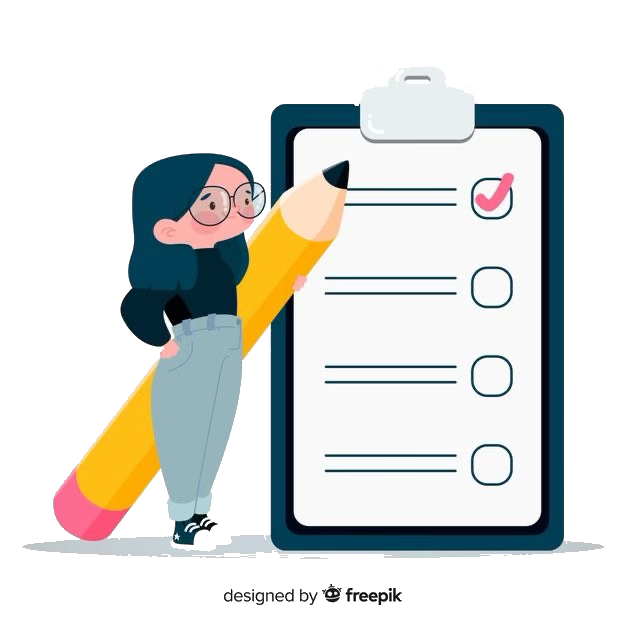 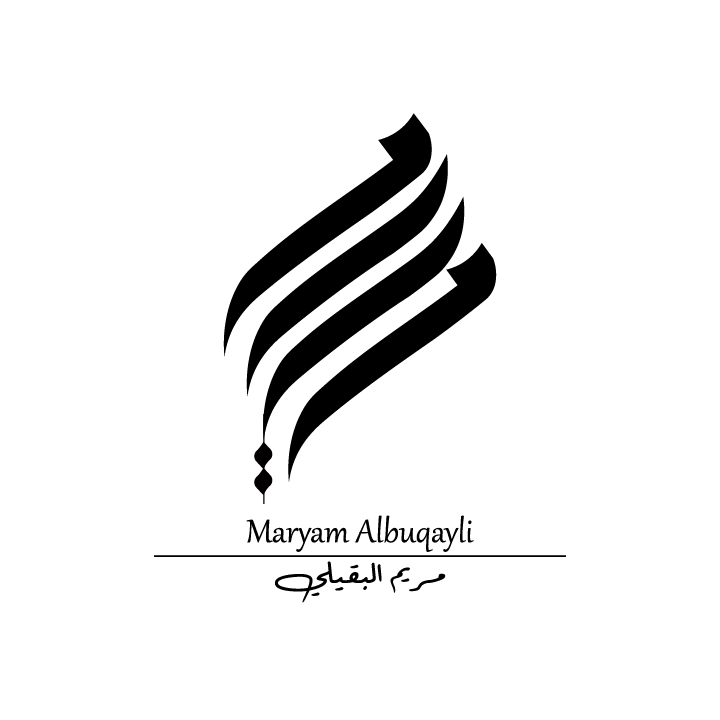 تقريب الكسور العشرية
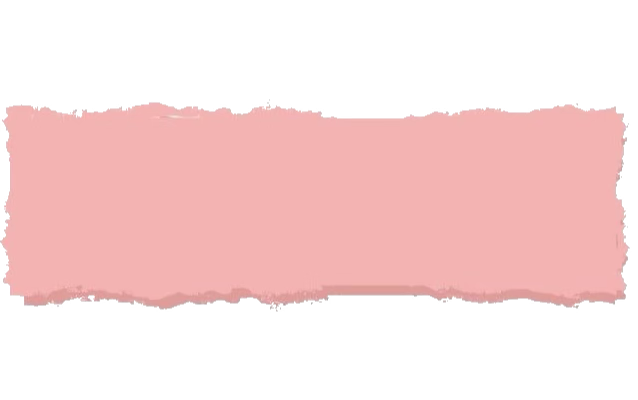 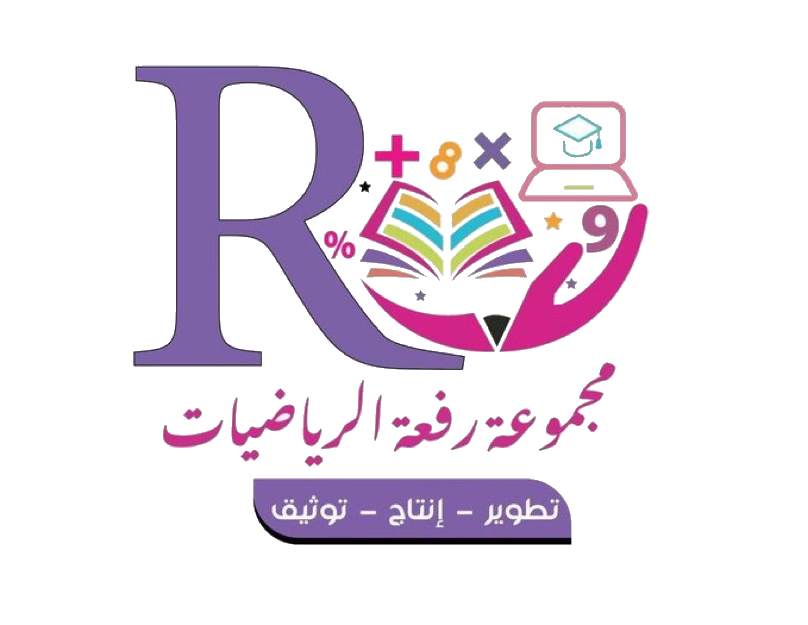 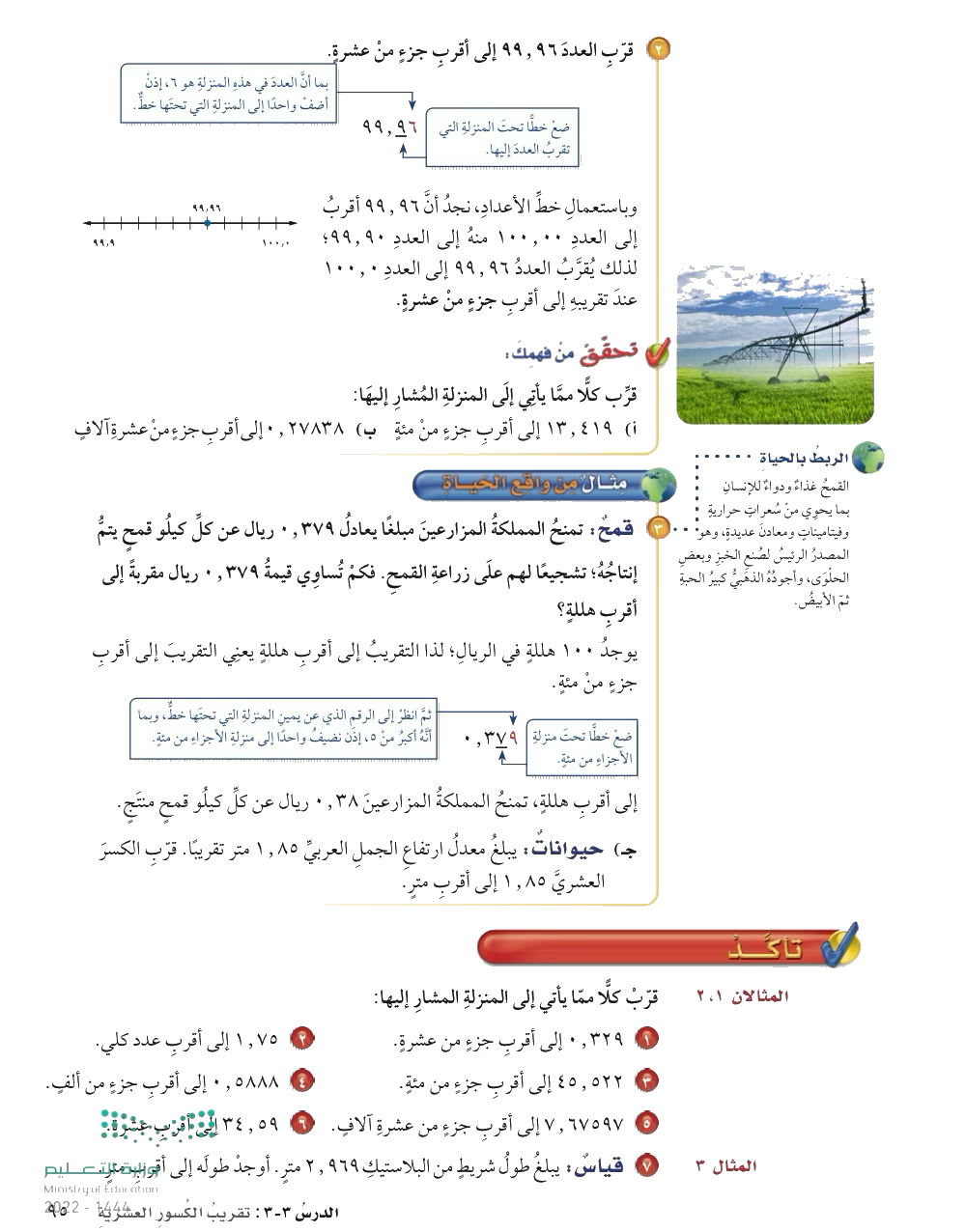 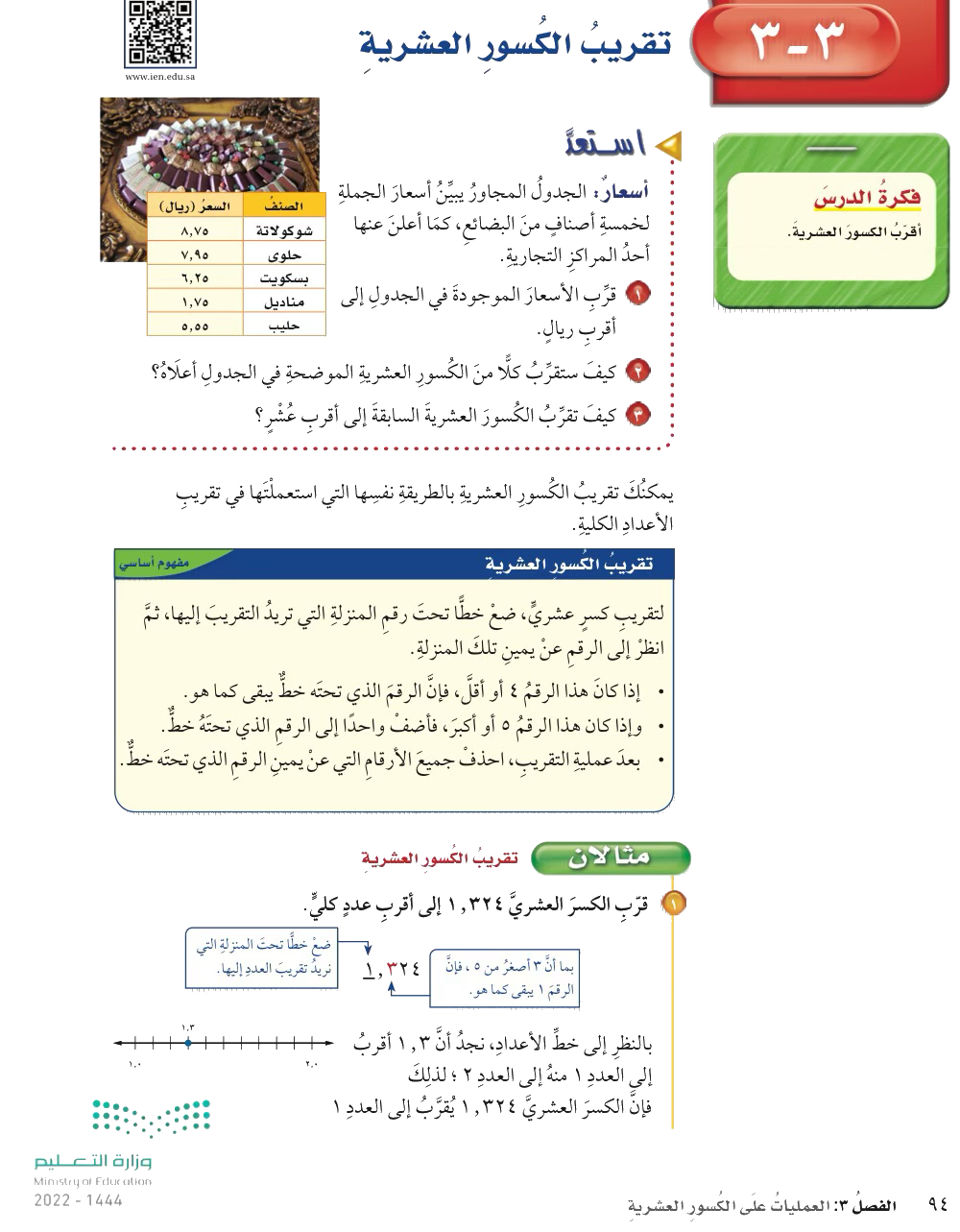 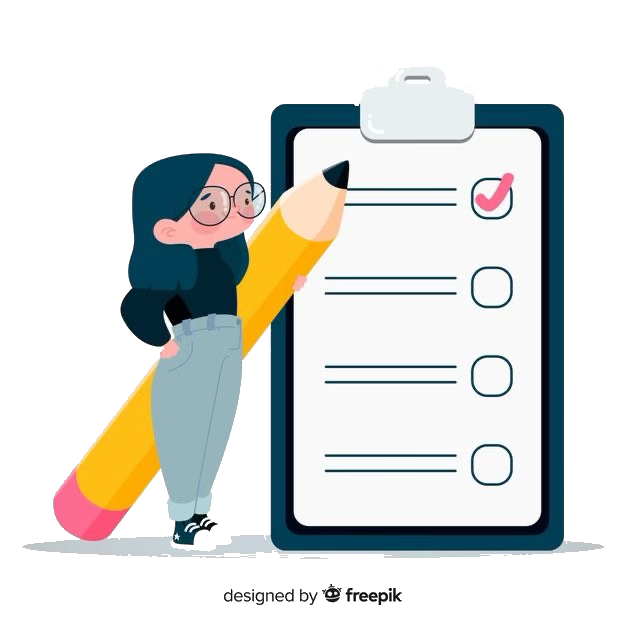 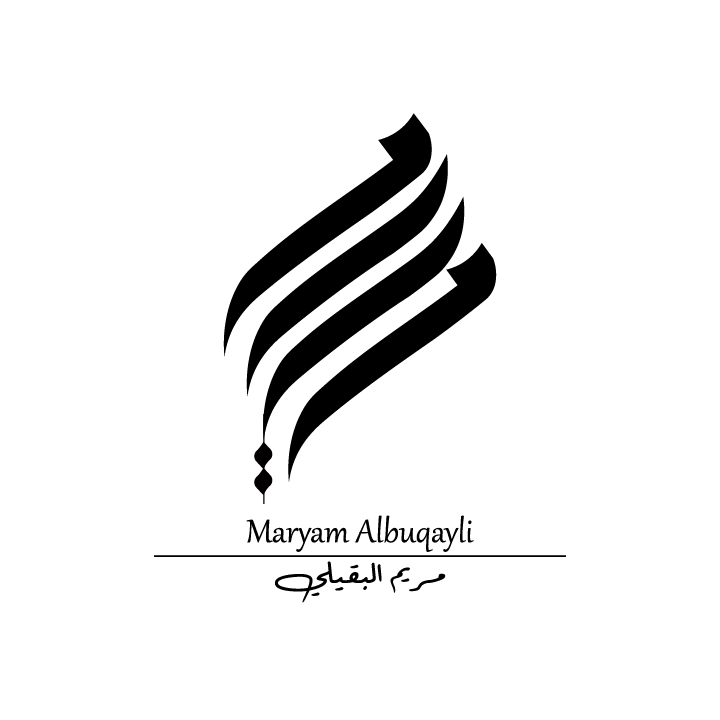 تقريب الكسور العشرية
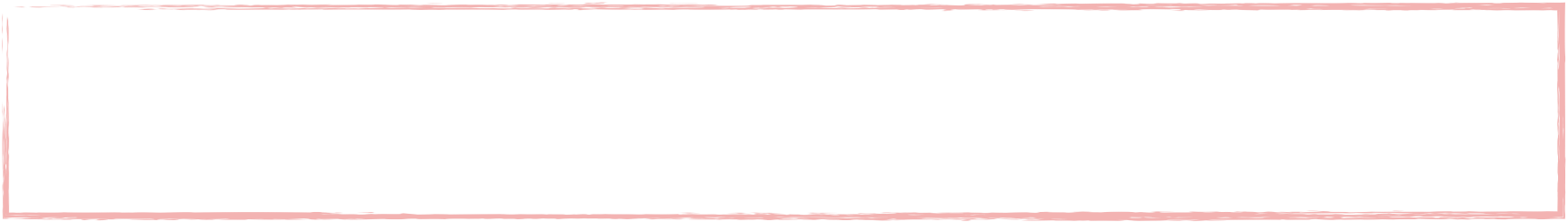 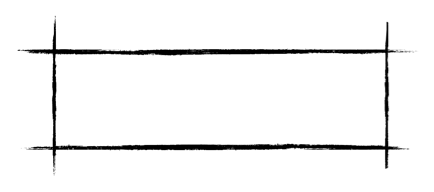 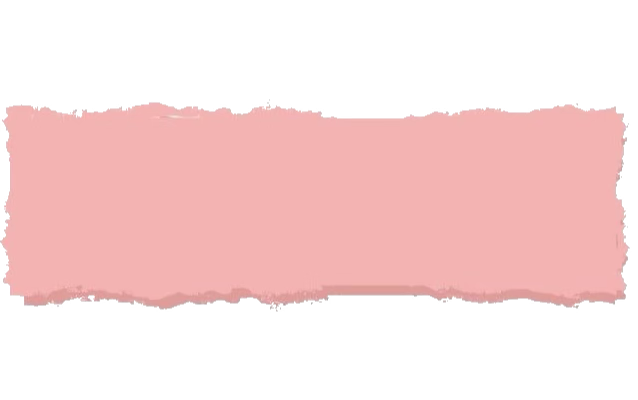 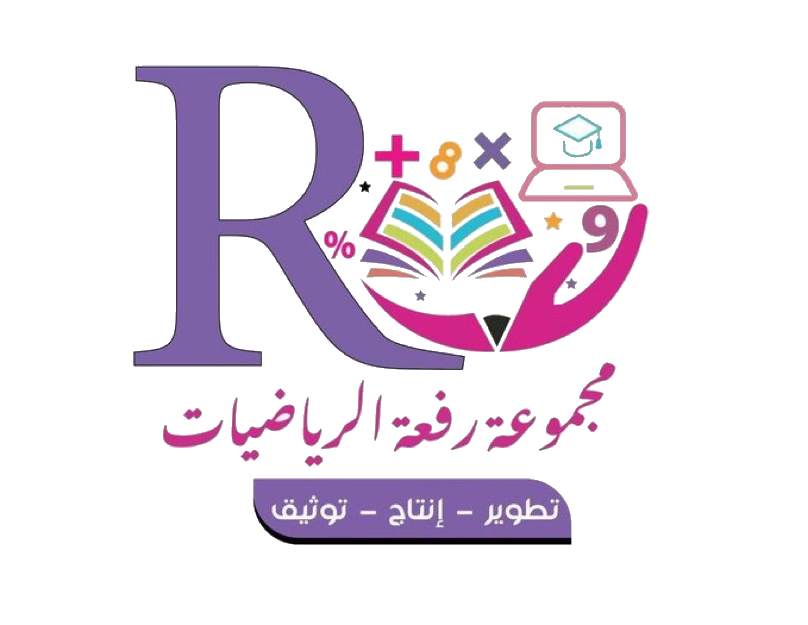 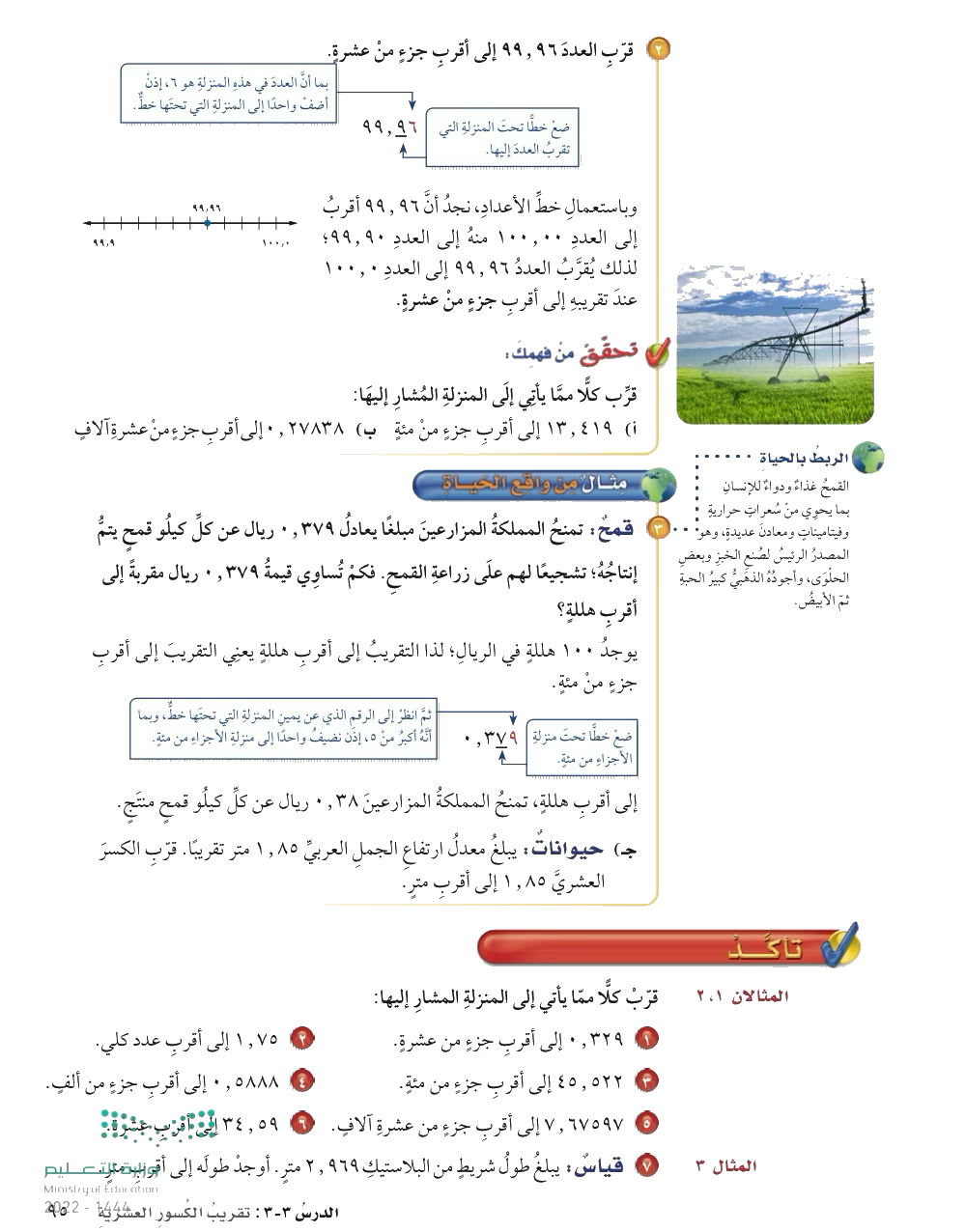 تحقق من فهمك
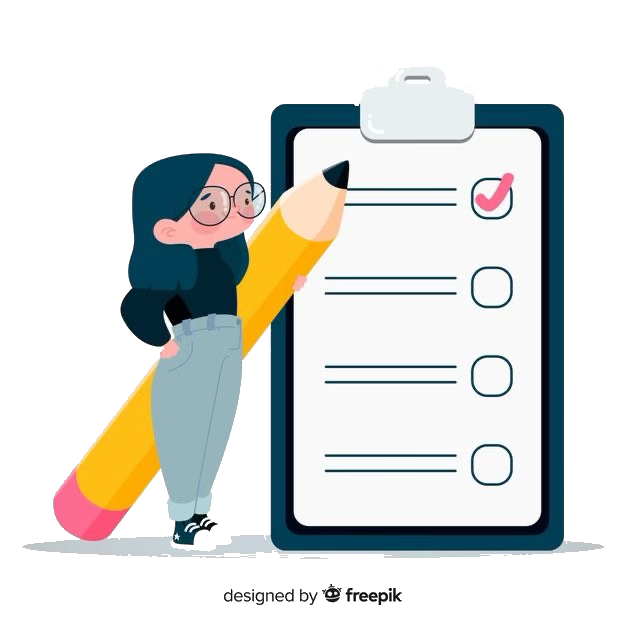 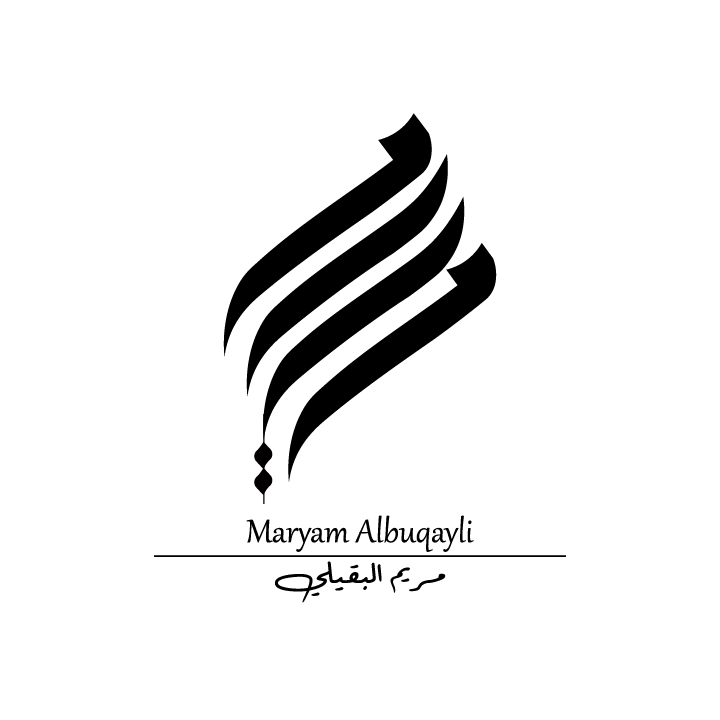 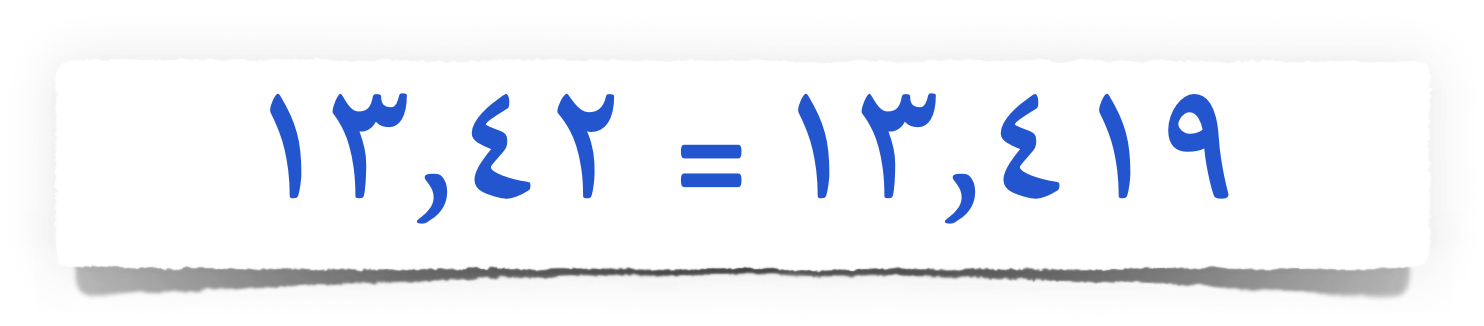 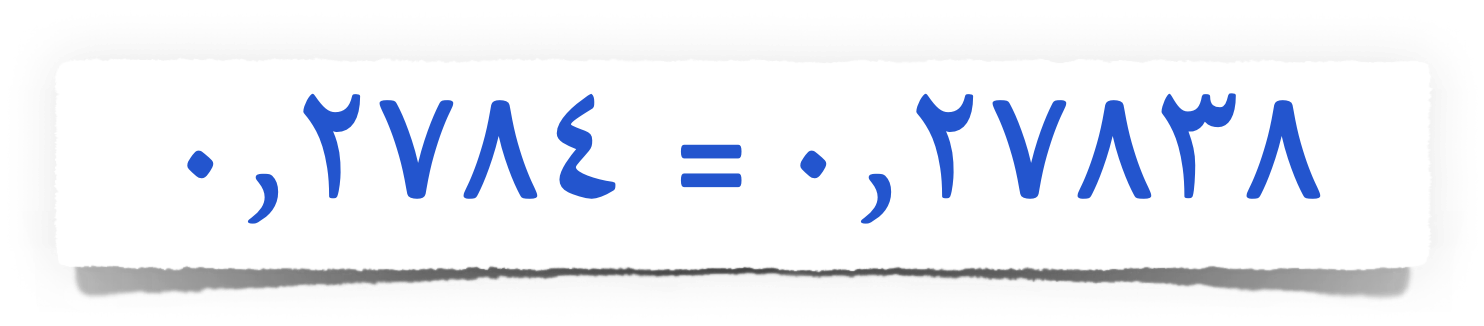 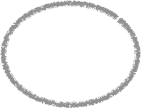 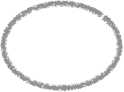 تقريب الكسور العشرية
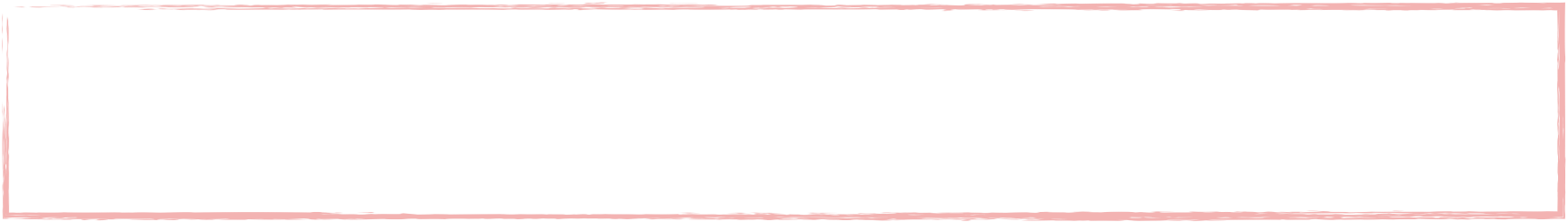 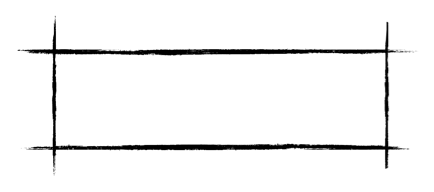 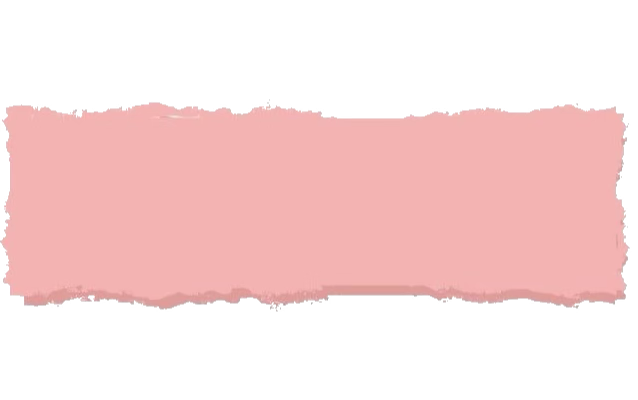 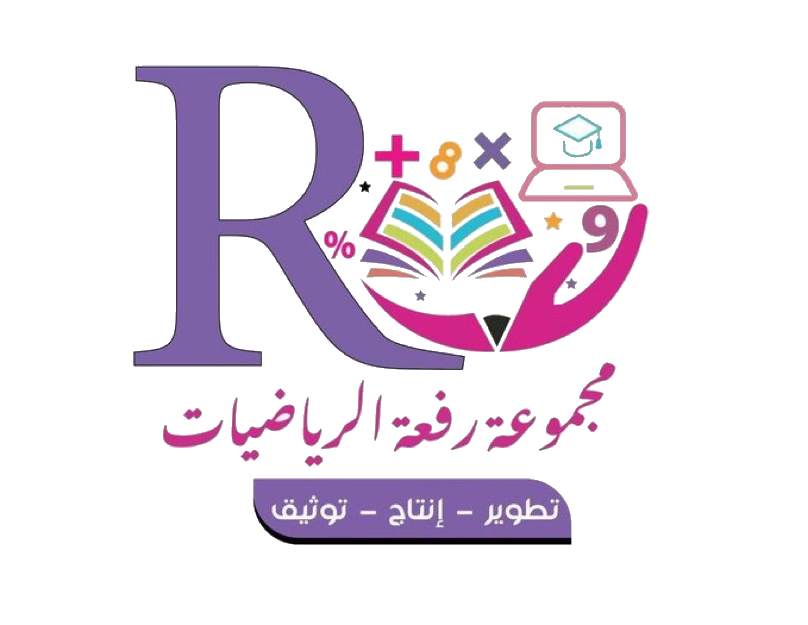 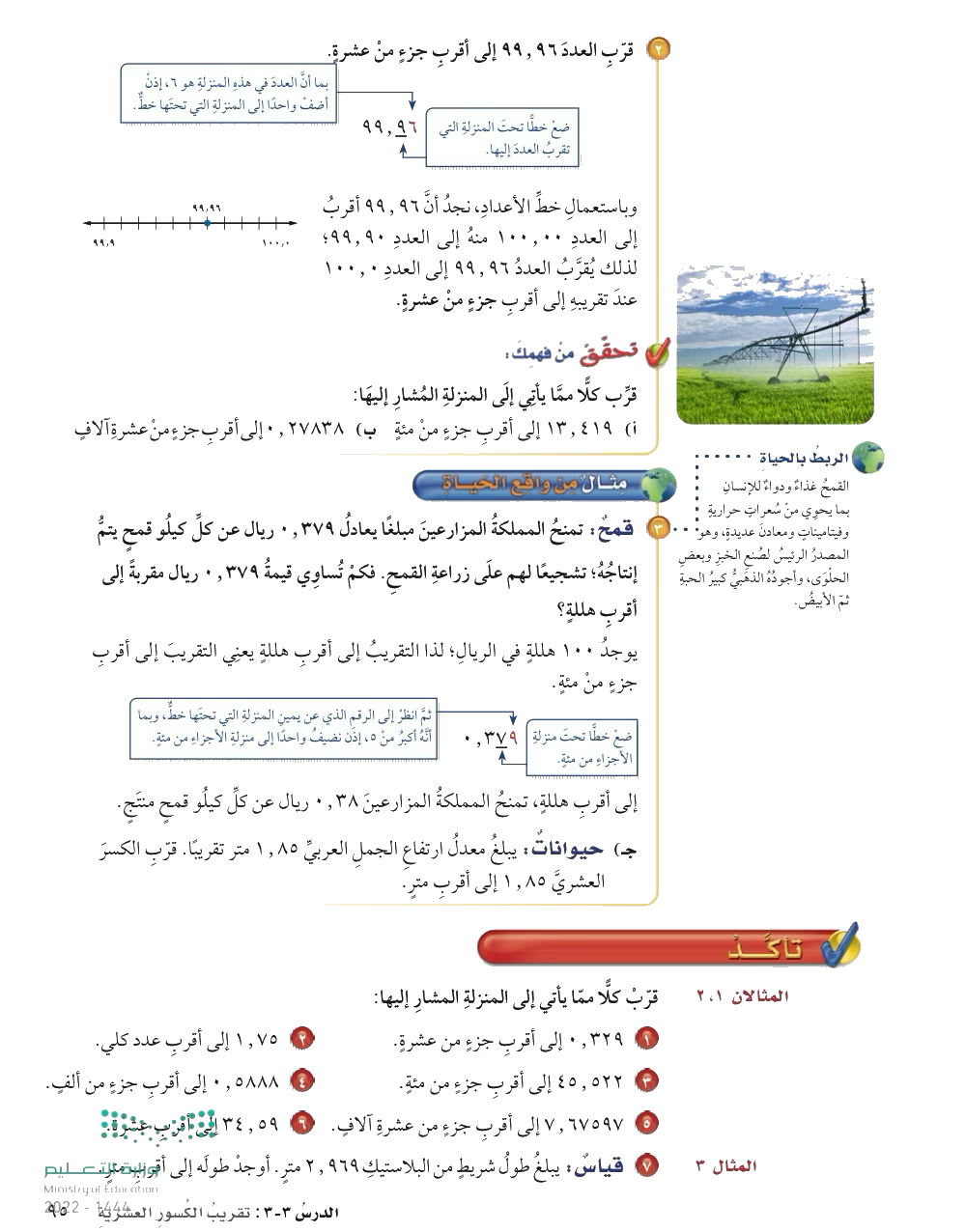 ب
أ
تحقق من فهمك
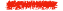 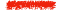 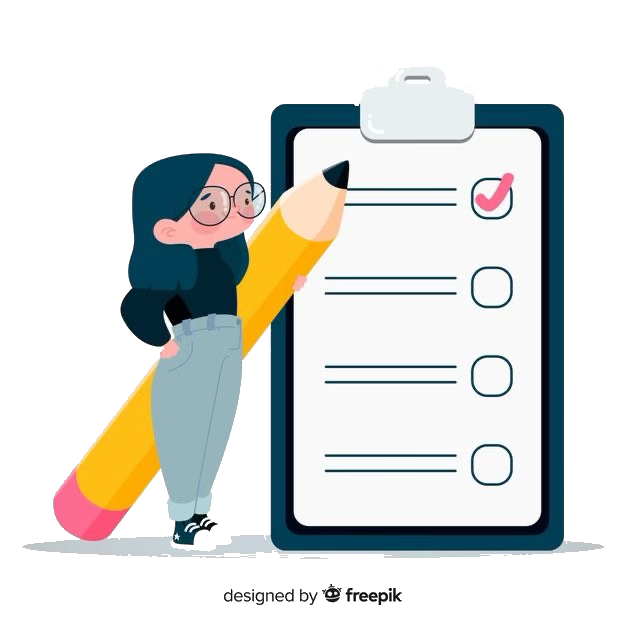 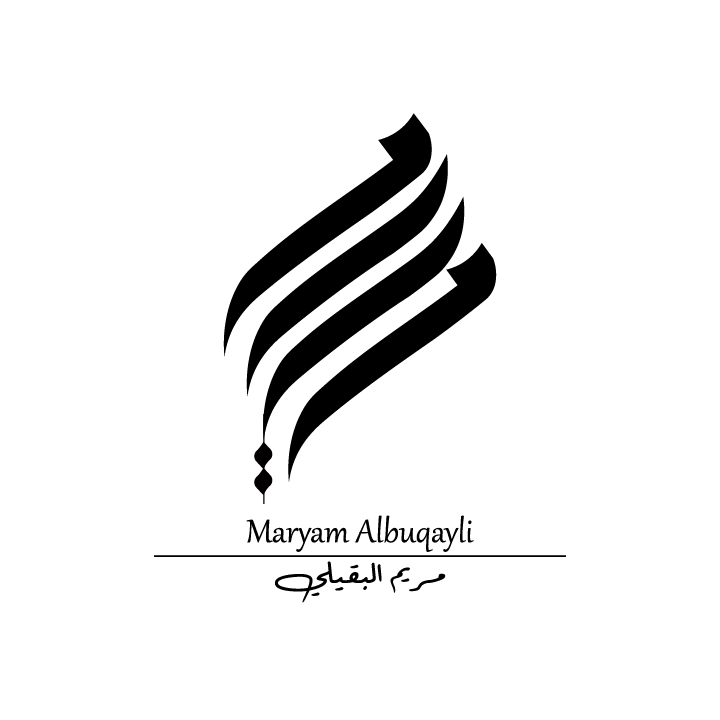 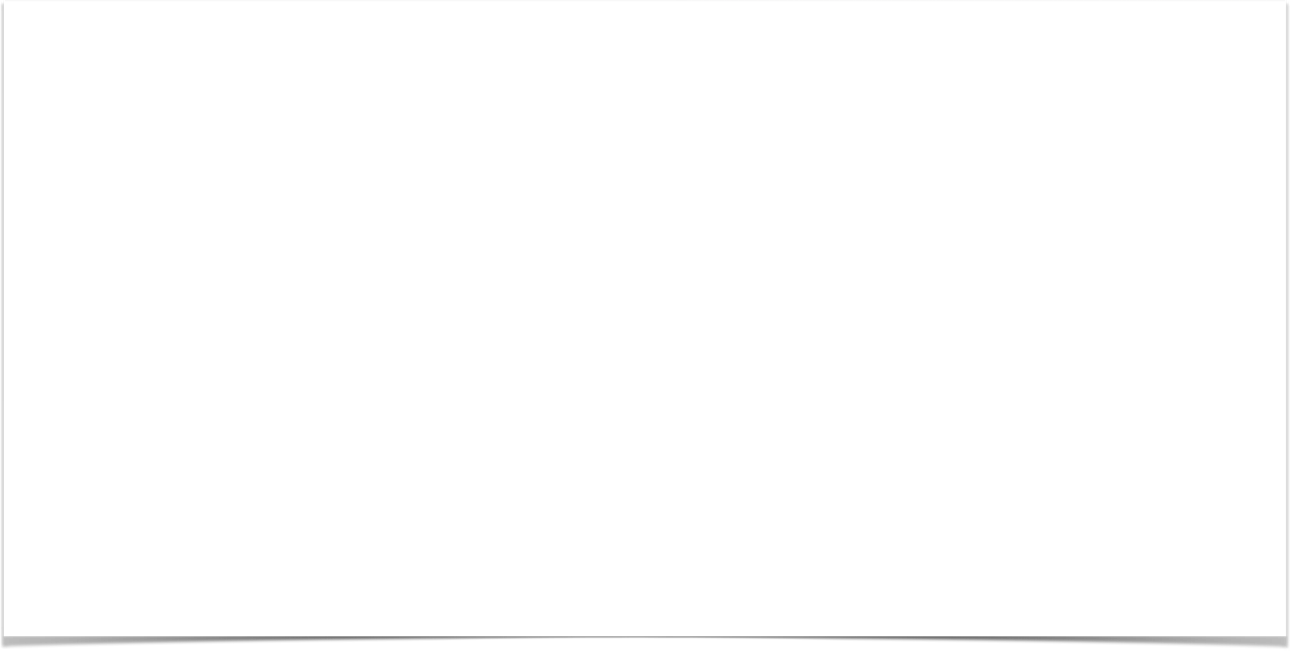 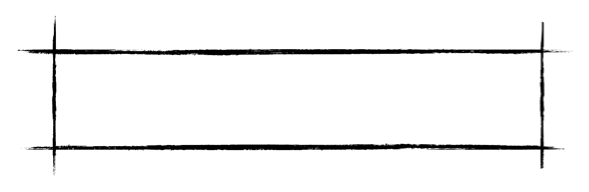 تقريب الكسور العشرية
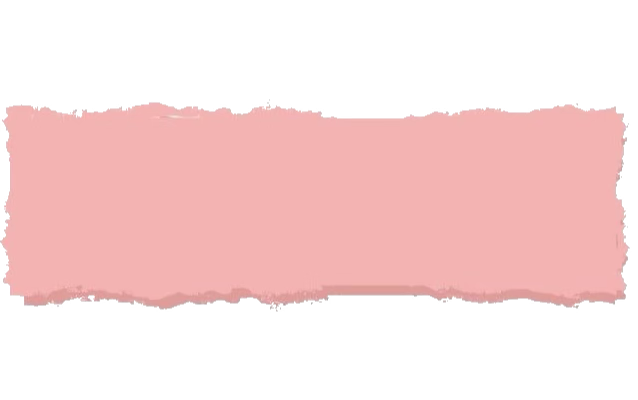 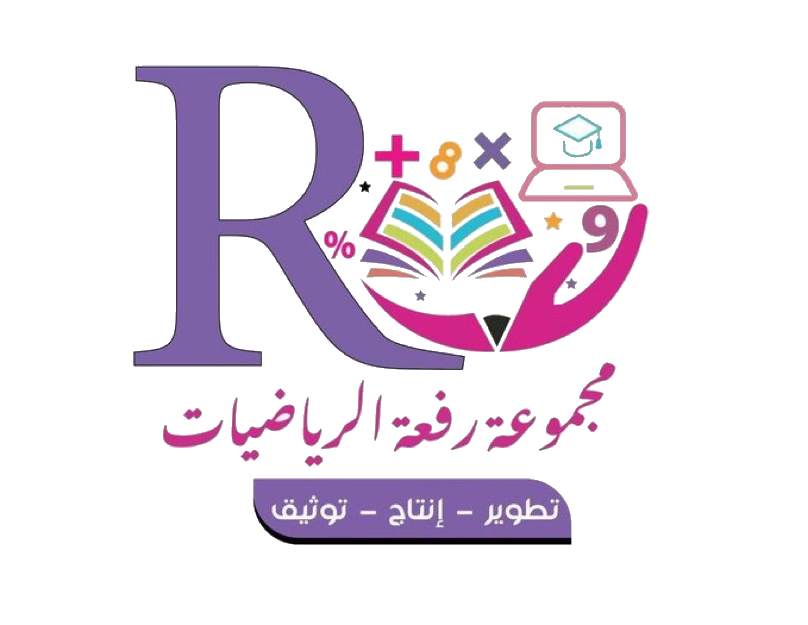 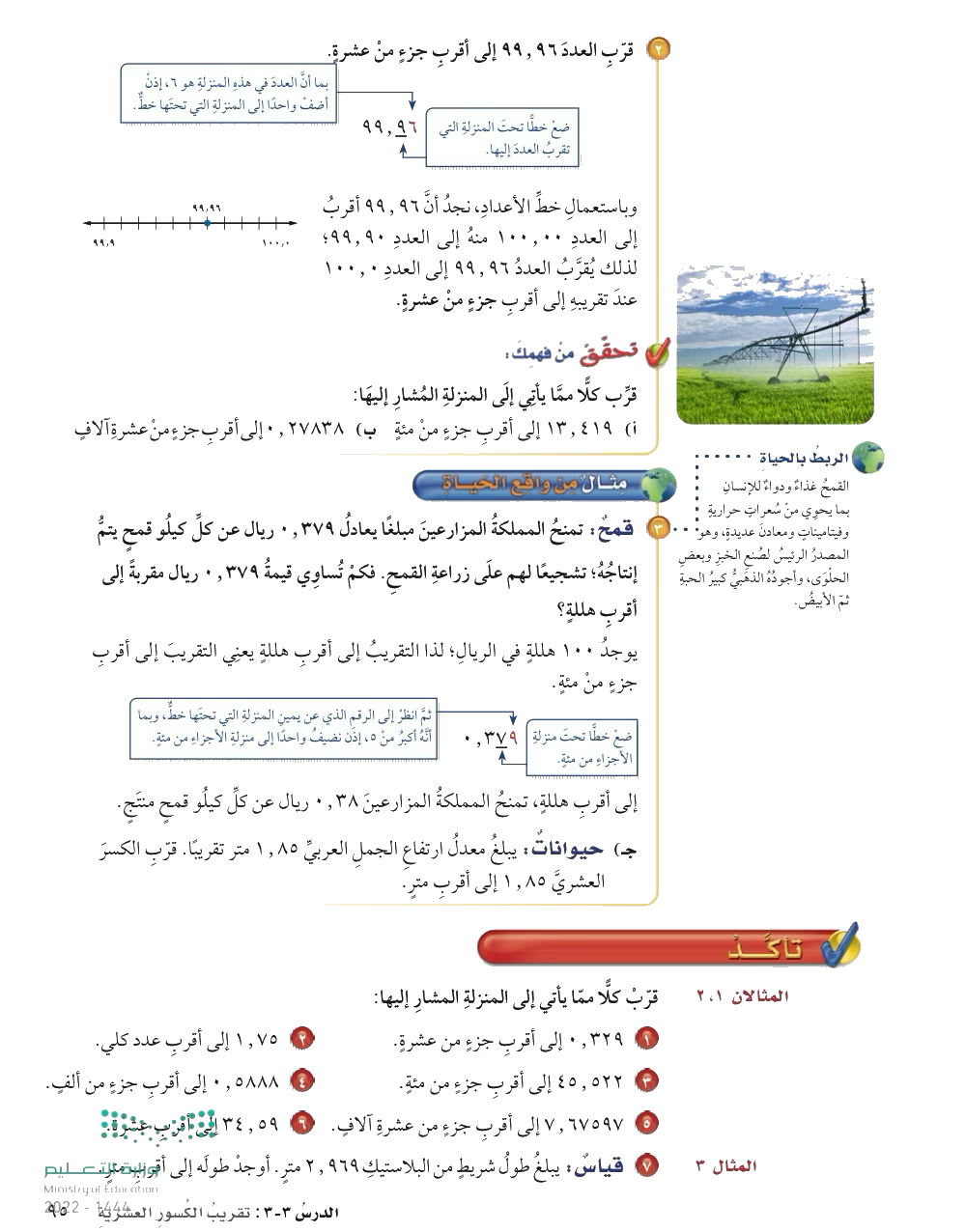 مثال من واقع الحياة
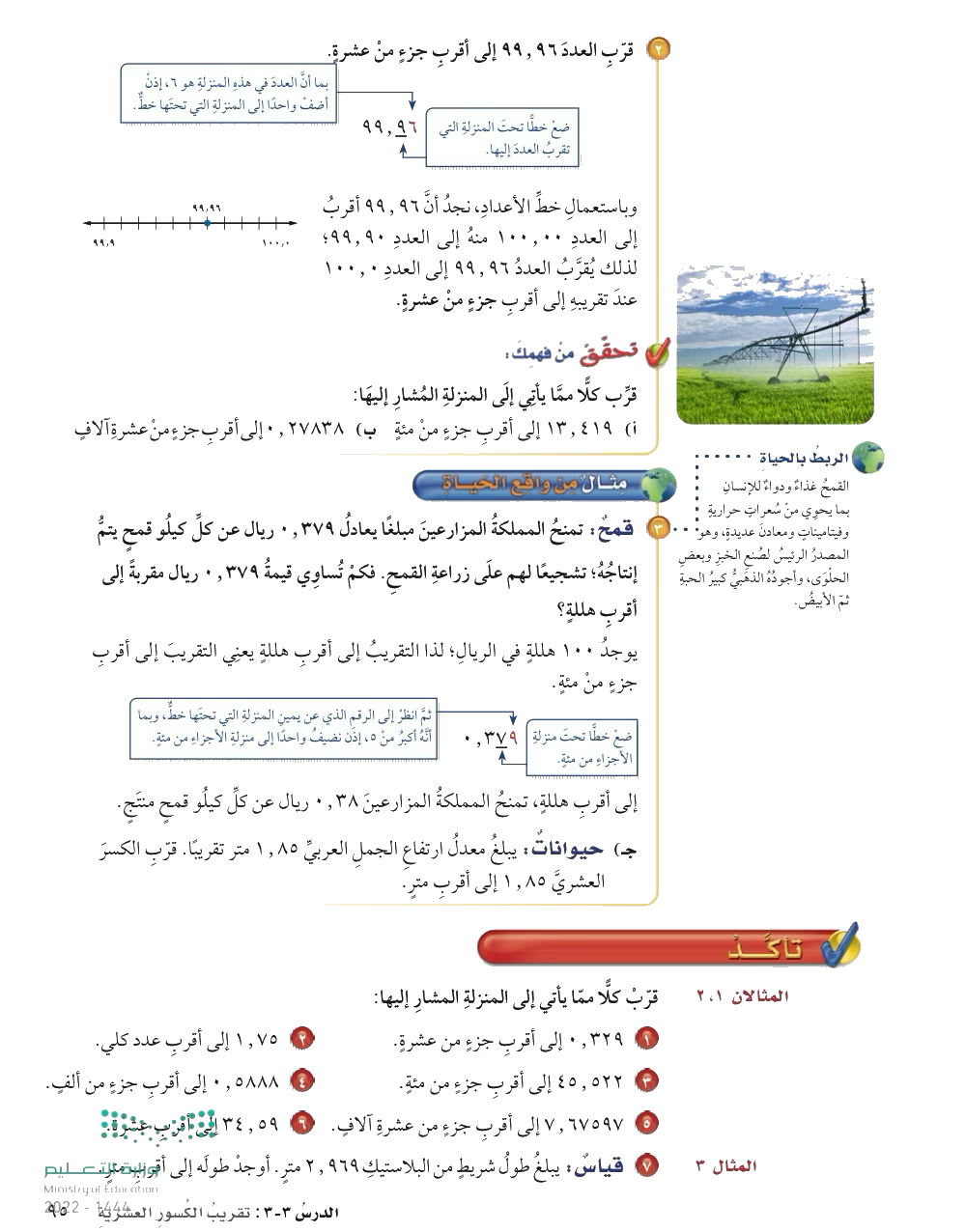 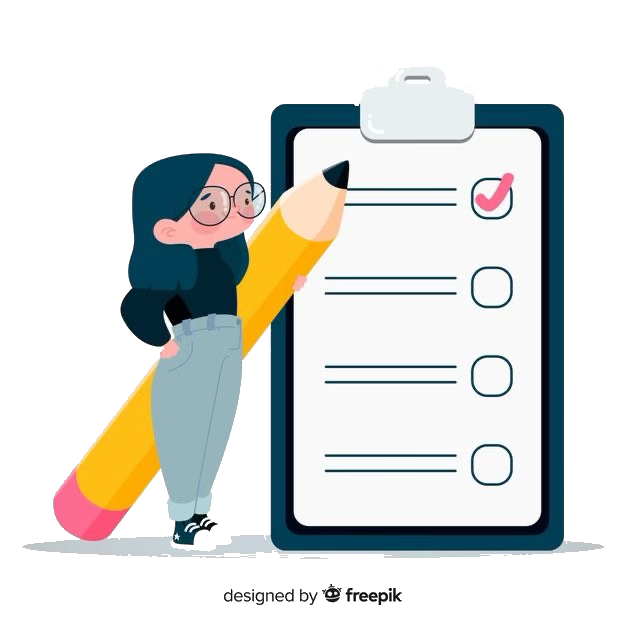 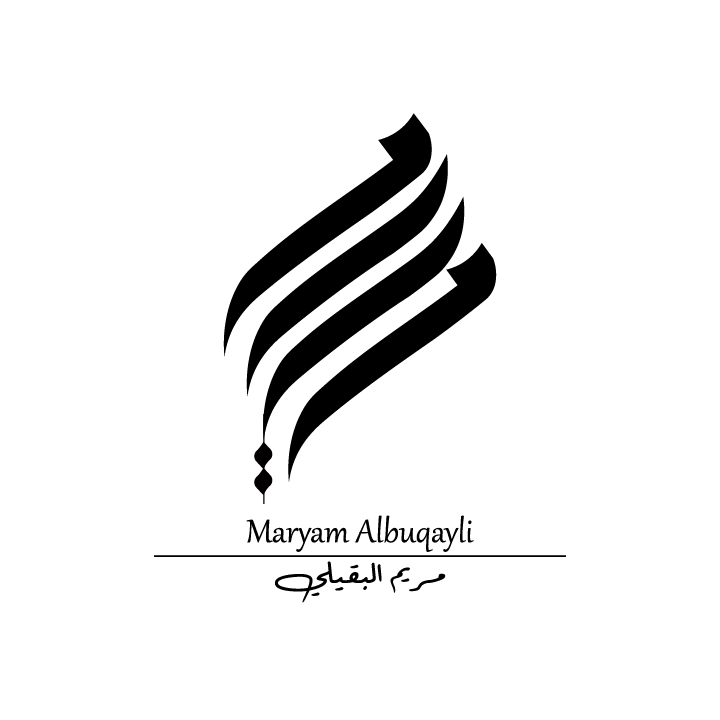 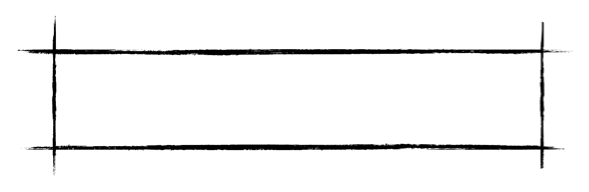 تقريب الكسور العشرية
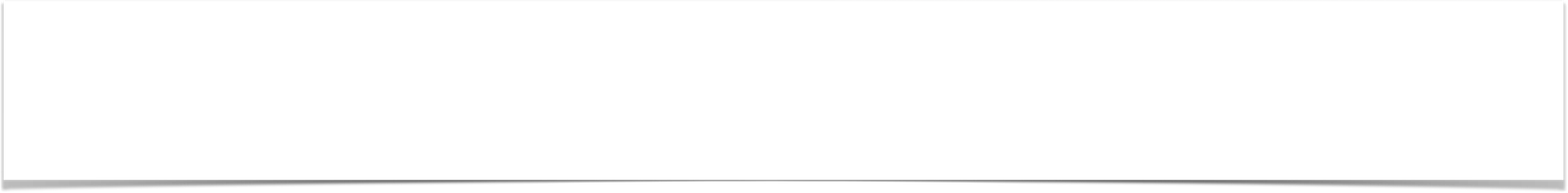 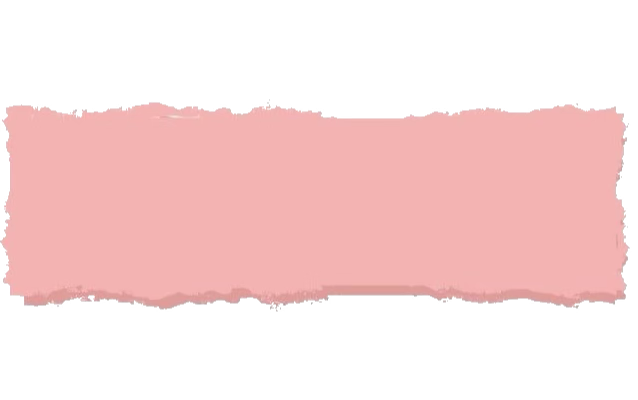 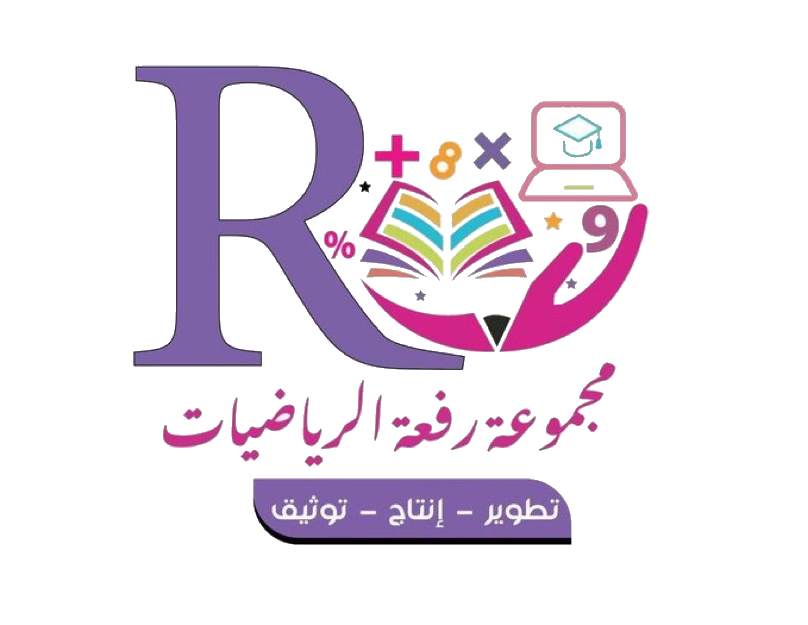 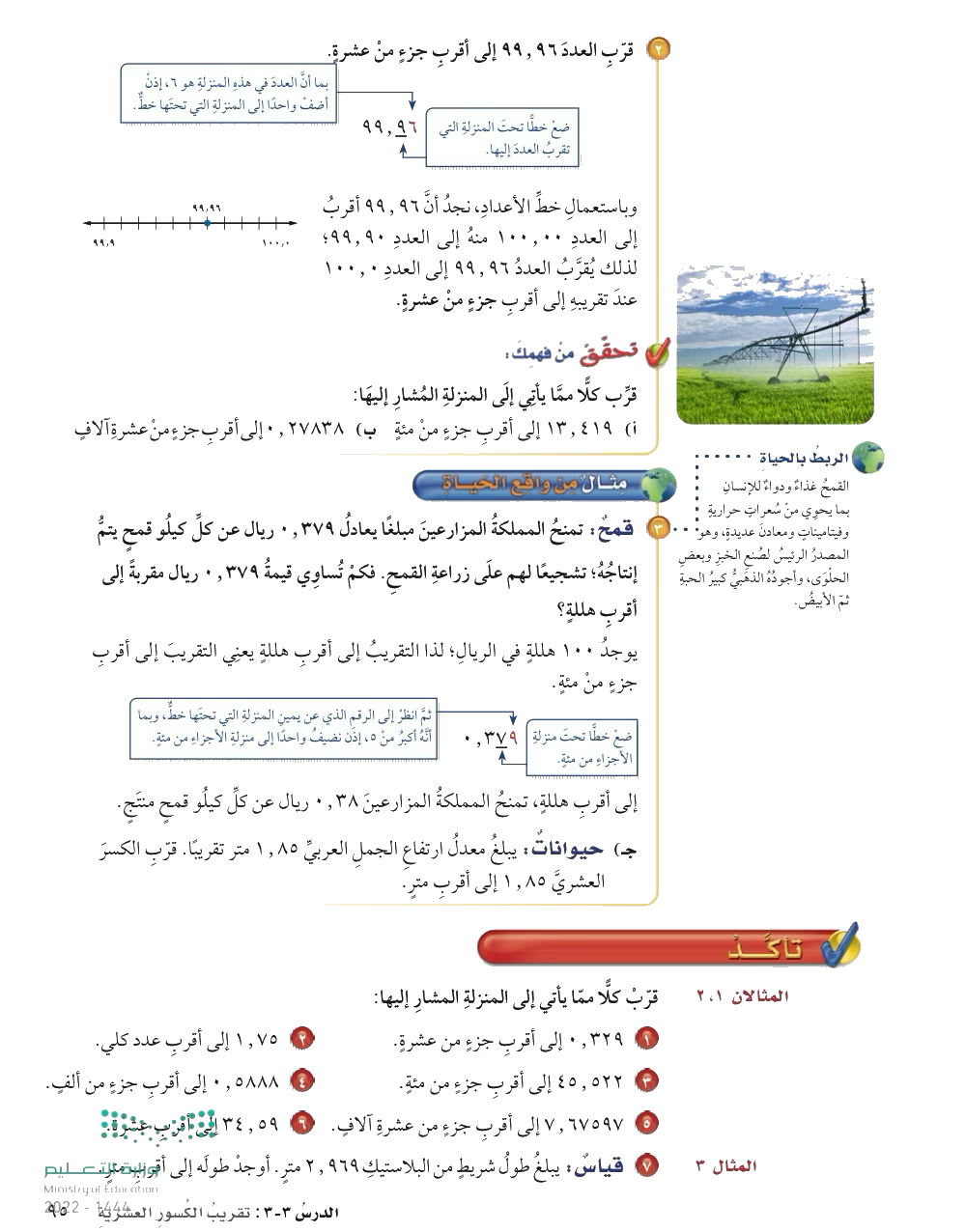 مثال من واقع الحياة
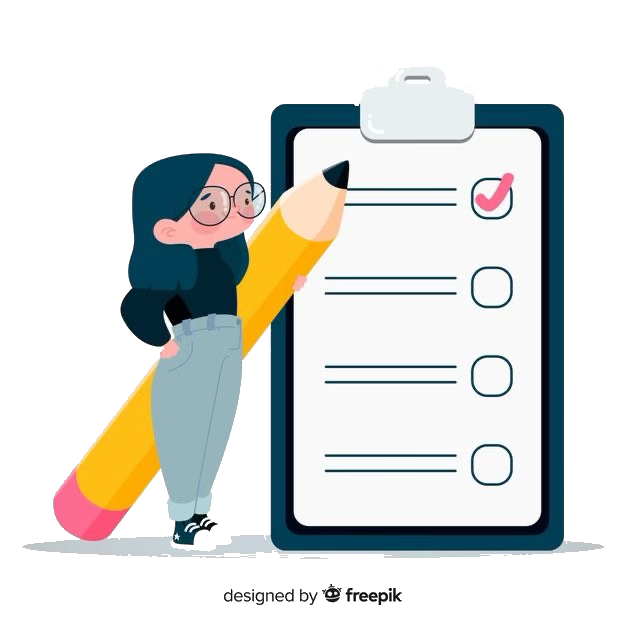 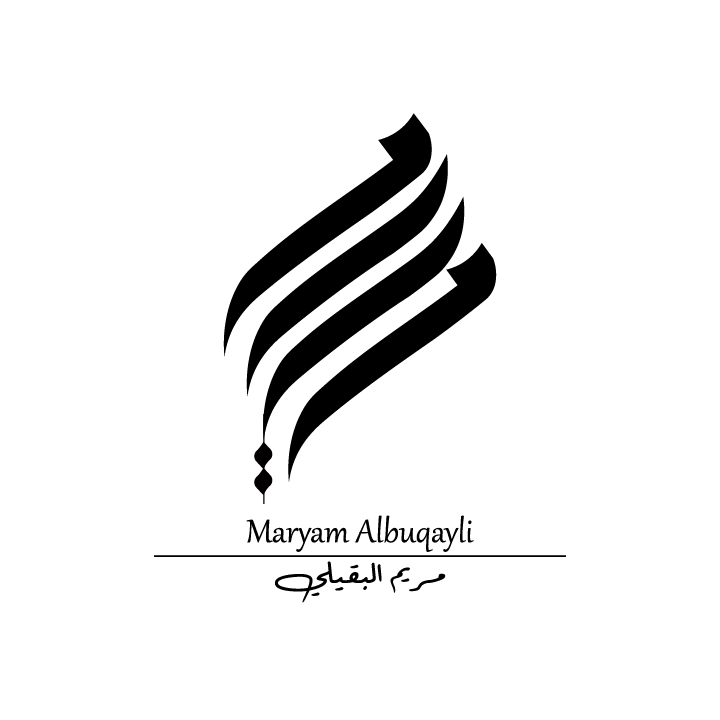 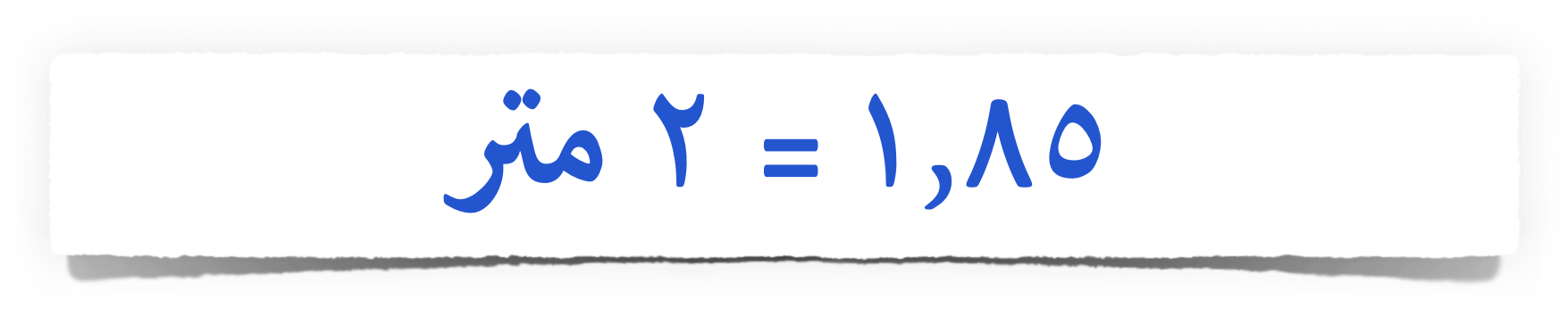 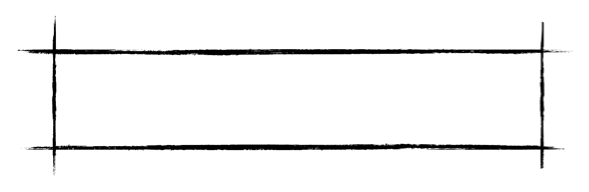 تقريب الكسور العشرية
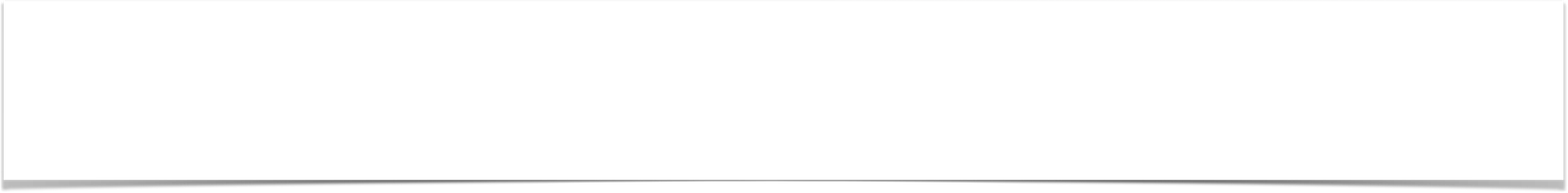 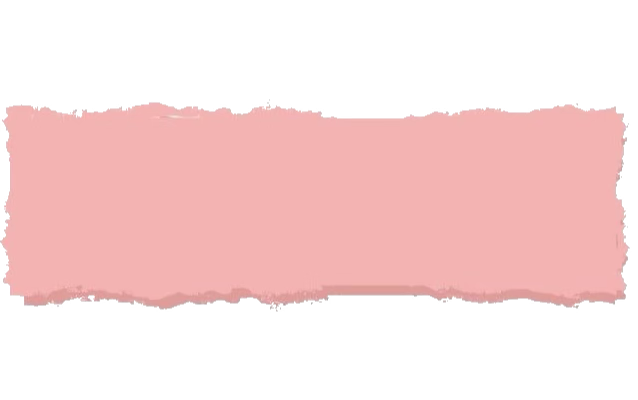 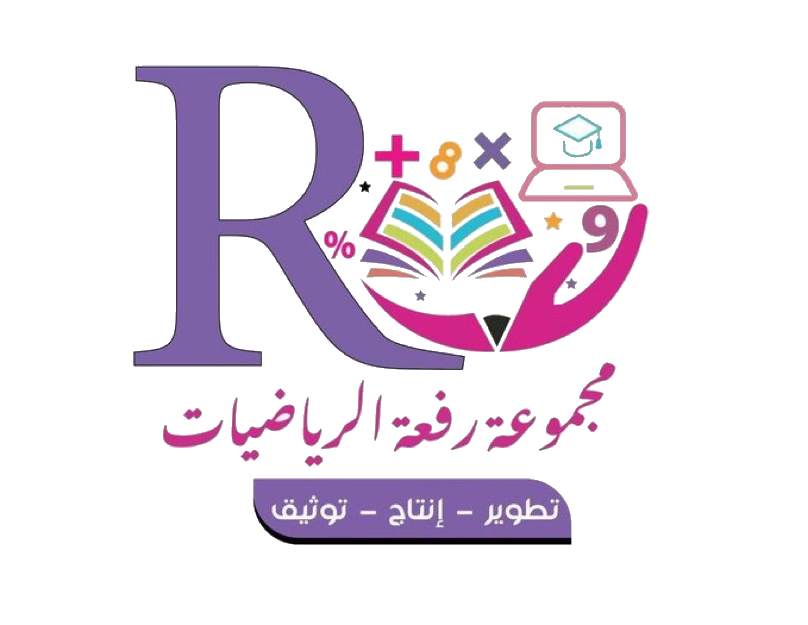 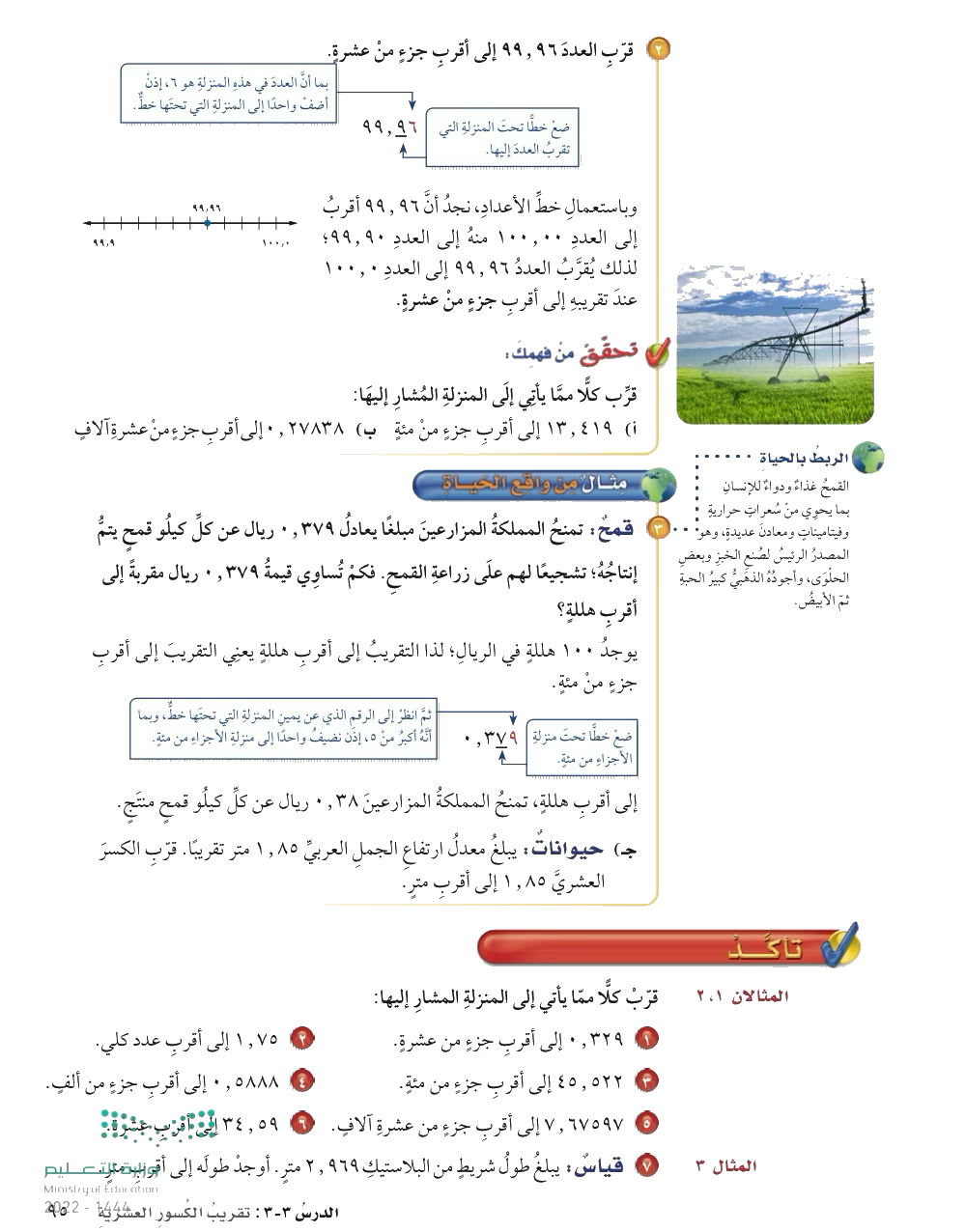 مثال من واقع الحياة
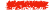 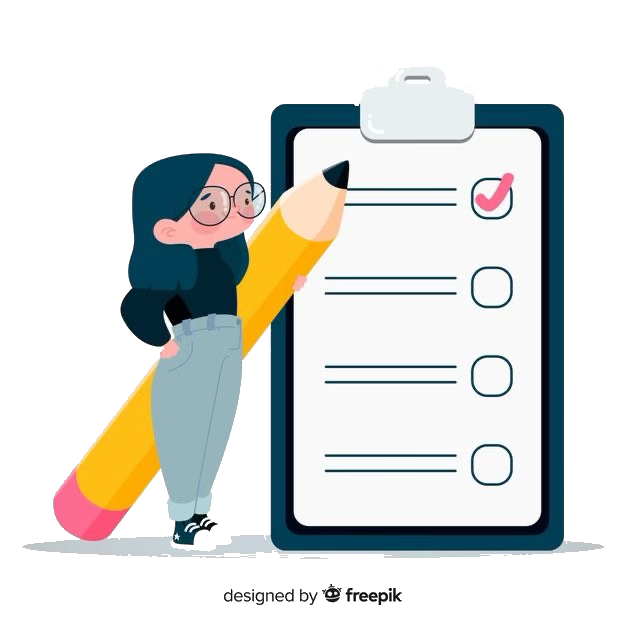 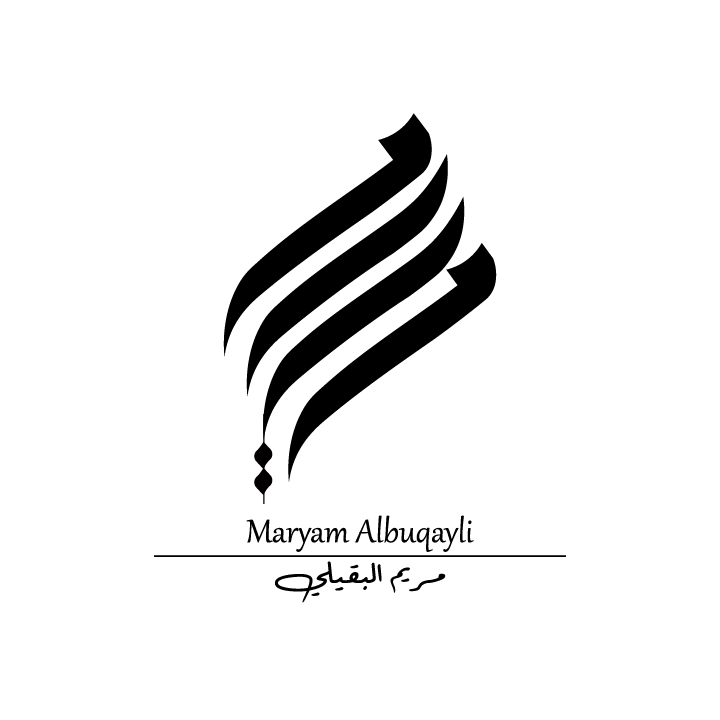 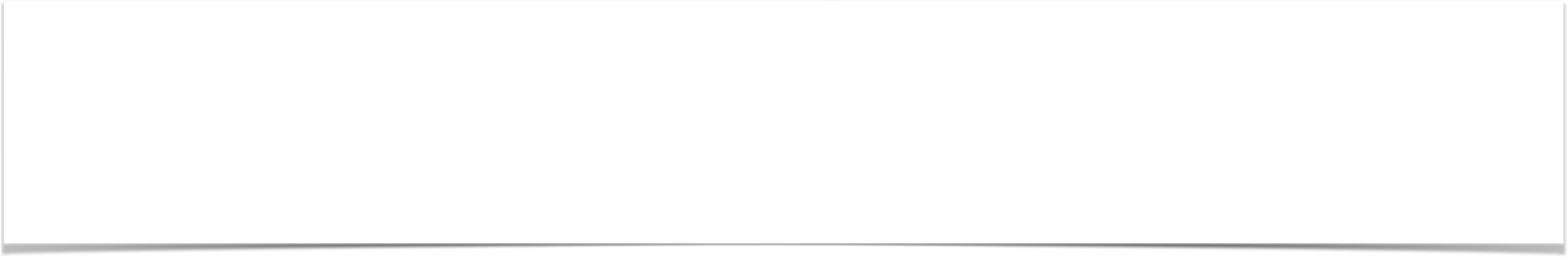 تقريب الكسور العشرية
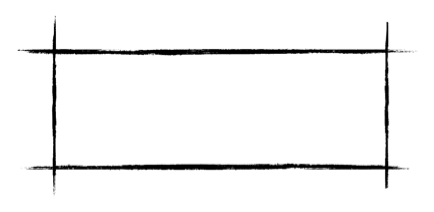 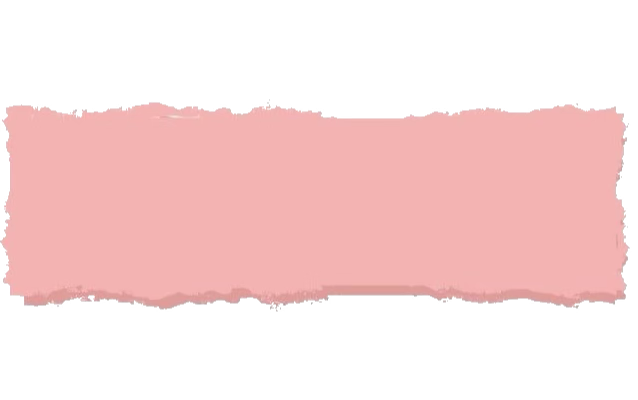 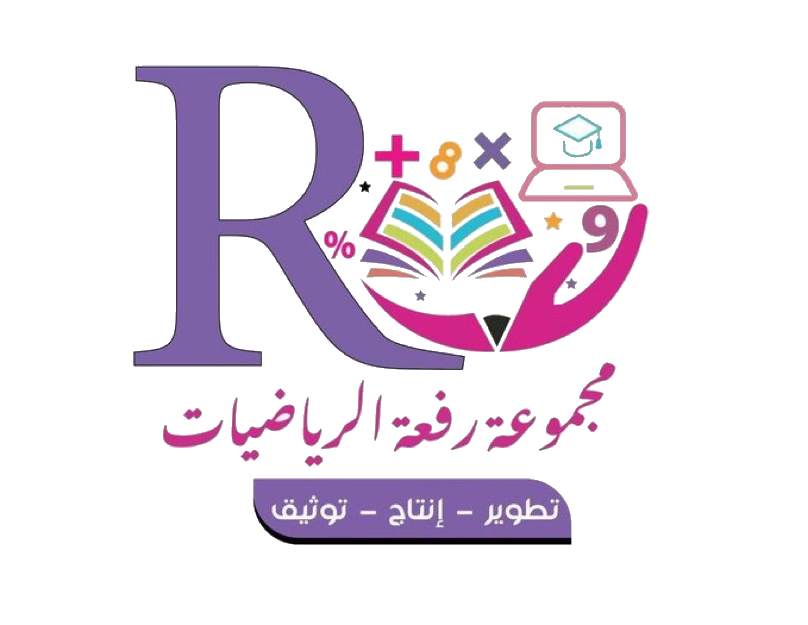 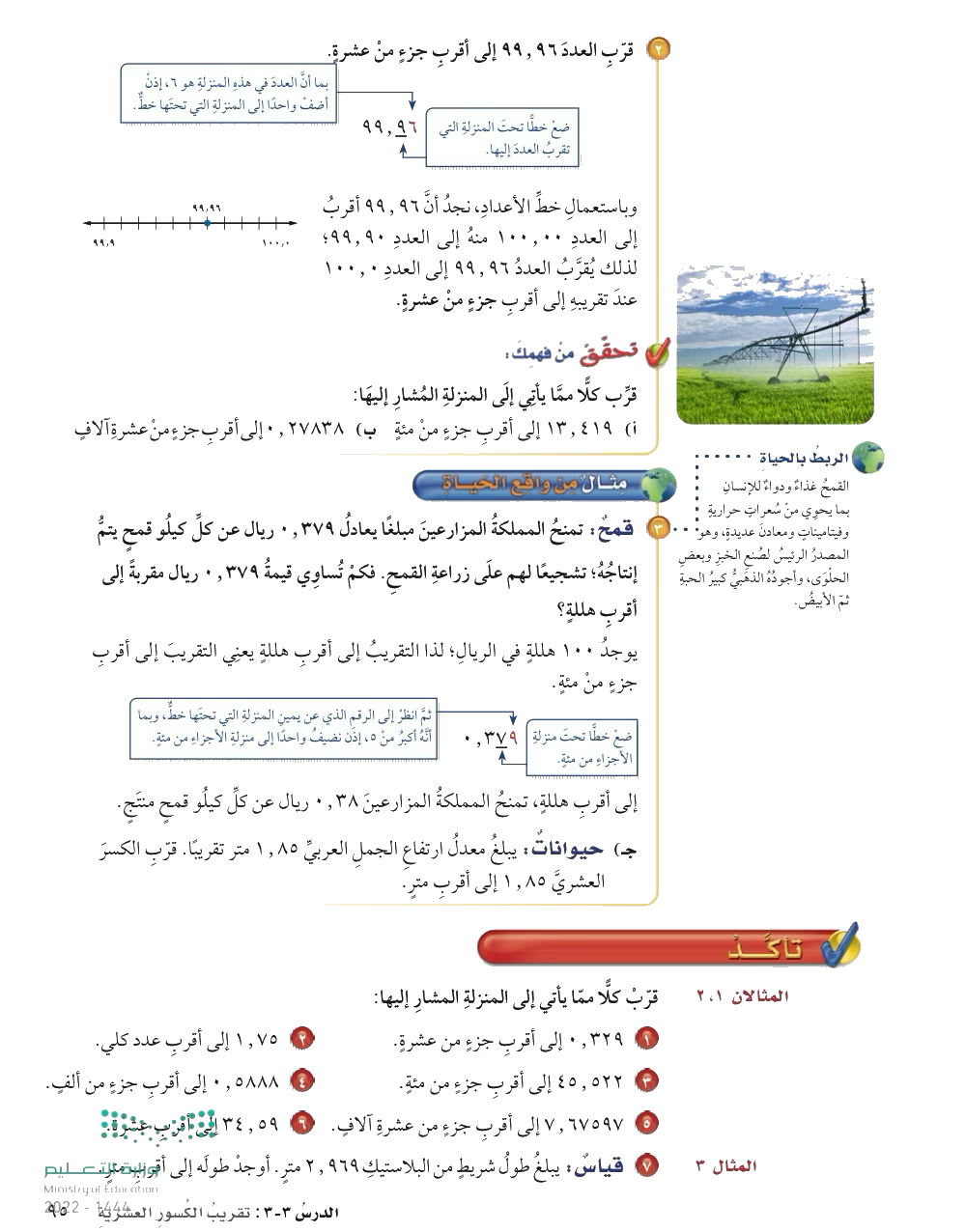 تأكد
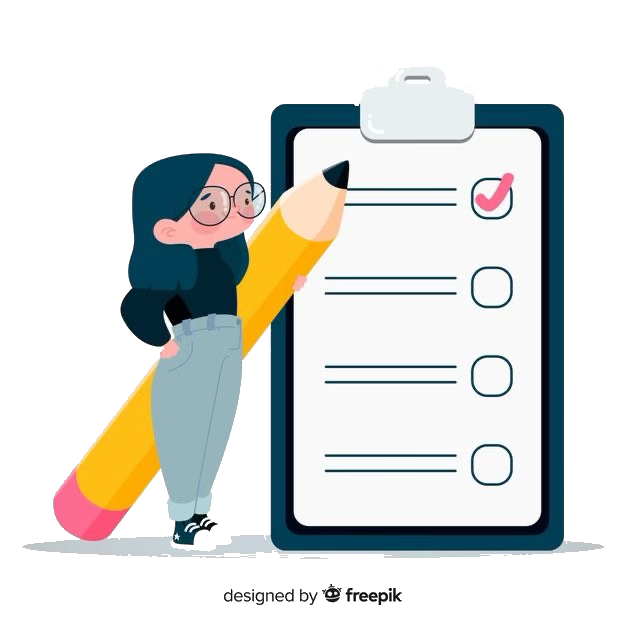 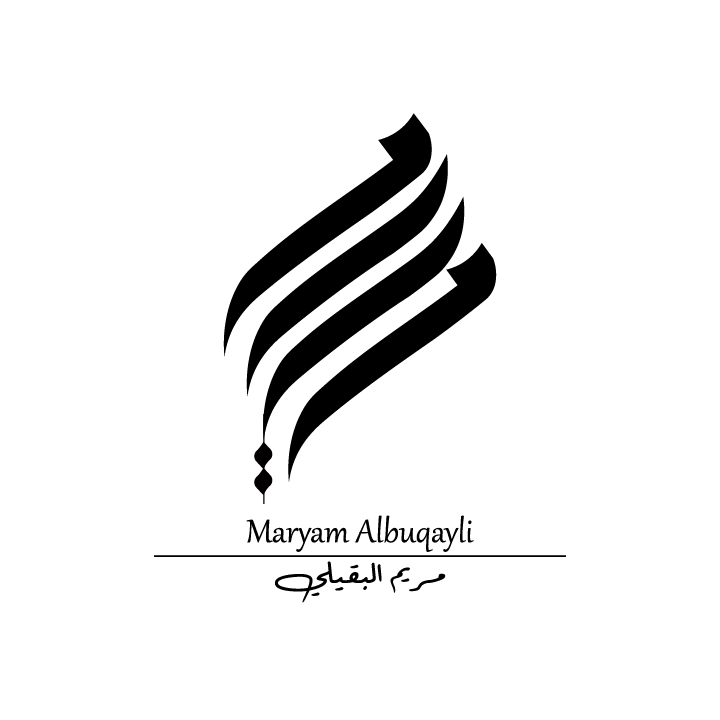 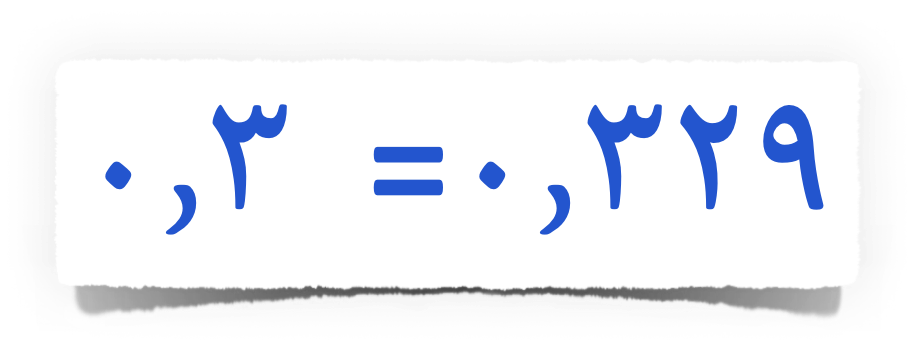 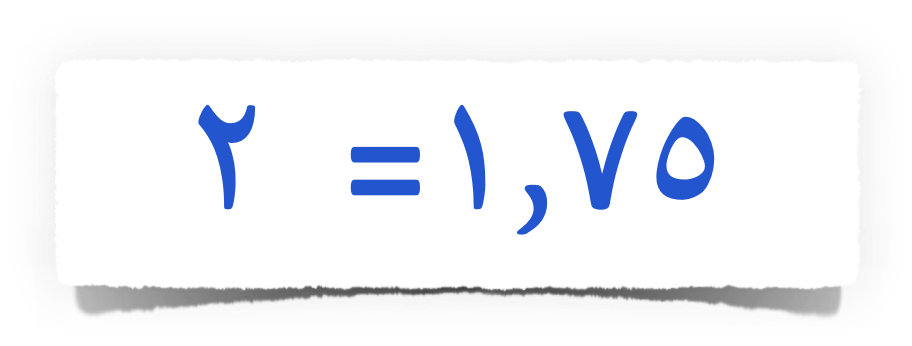 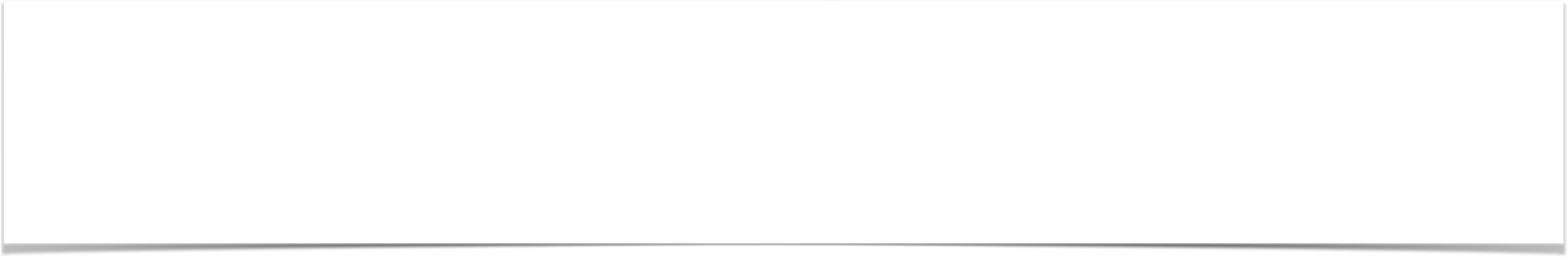 تقريب الكسور العشرية
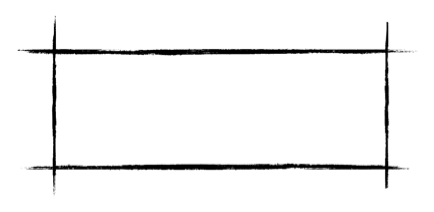 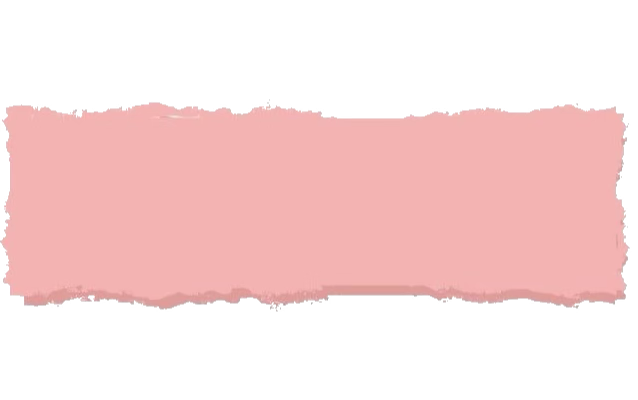 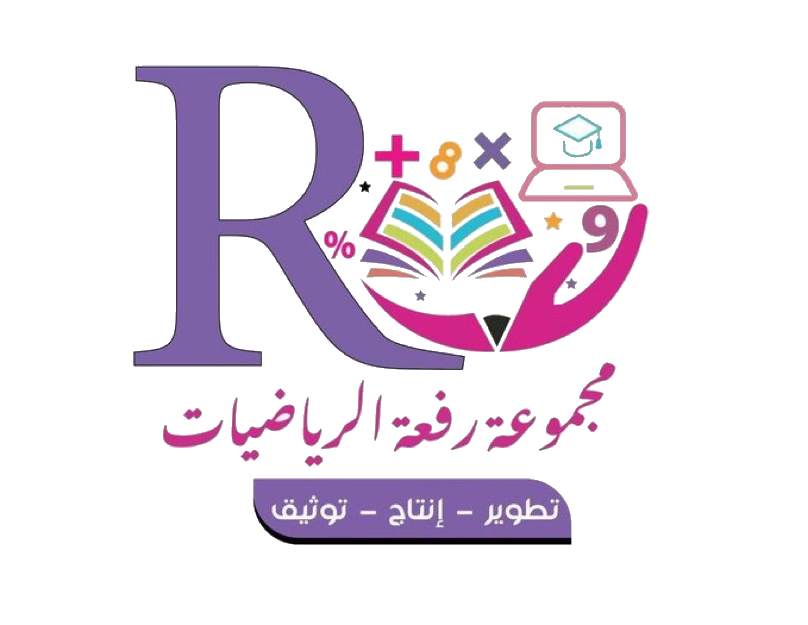 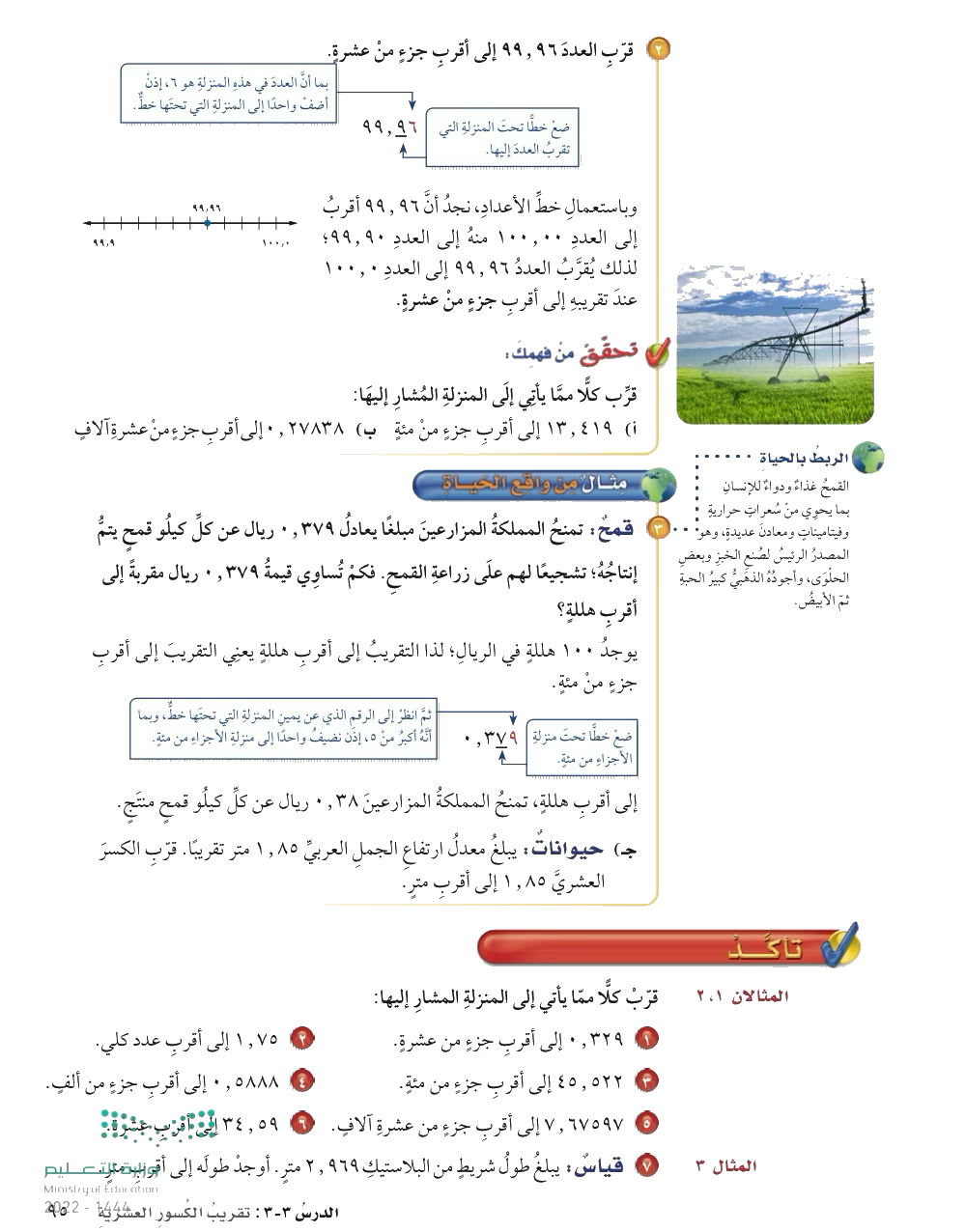 تأكد
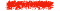 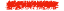 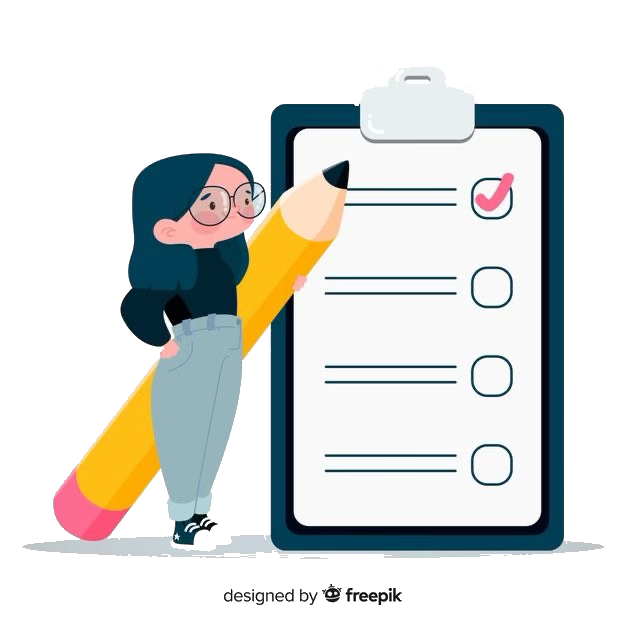 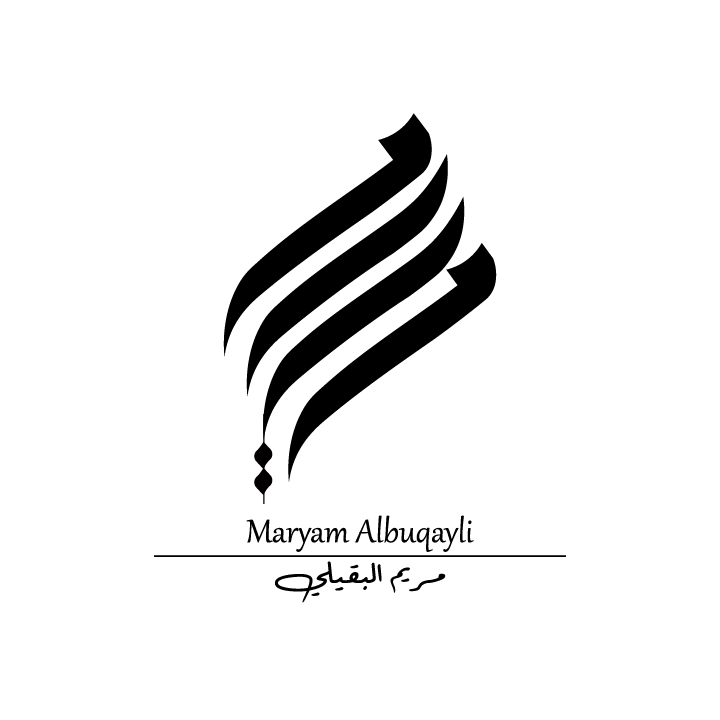 تقريب الكسور العشرية
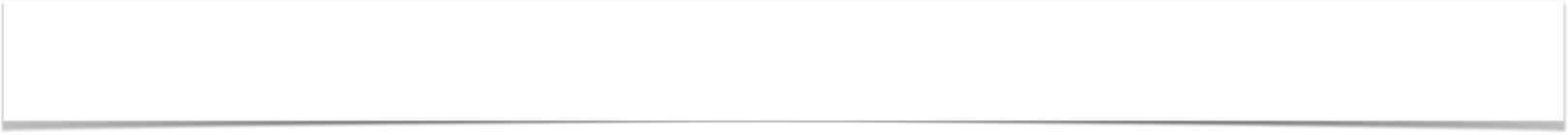 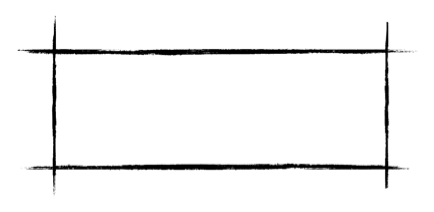 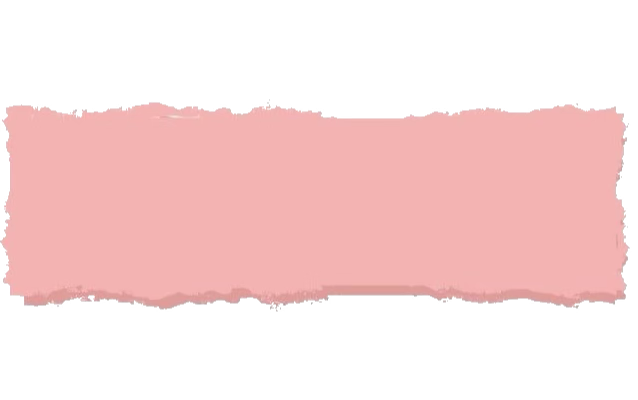 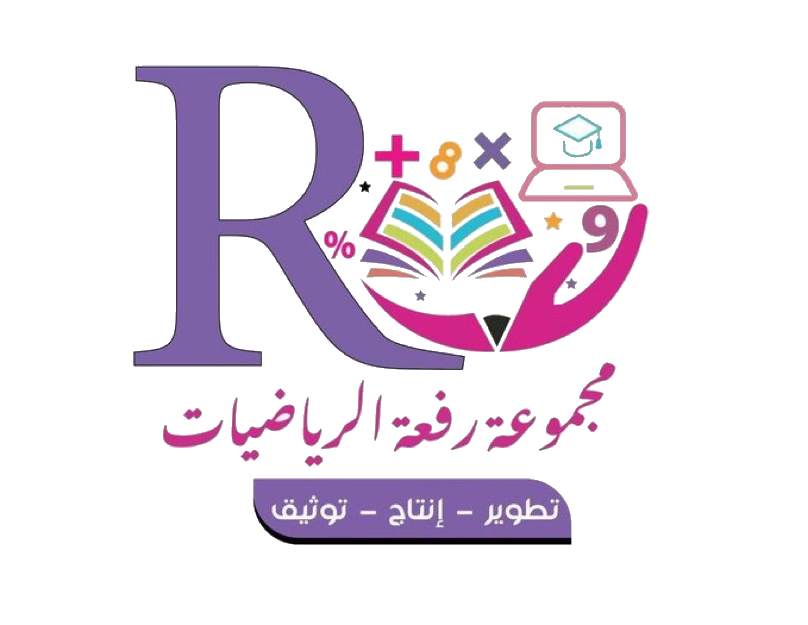 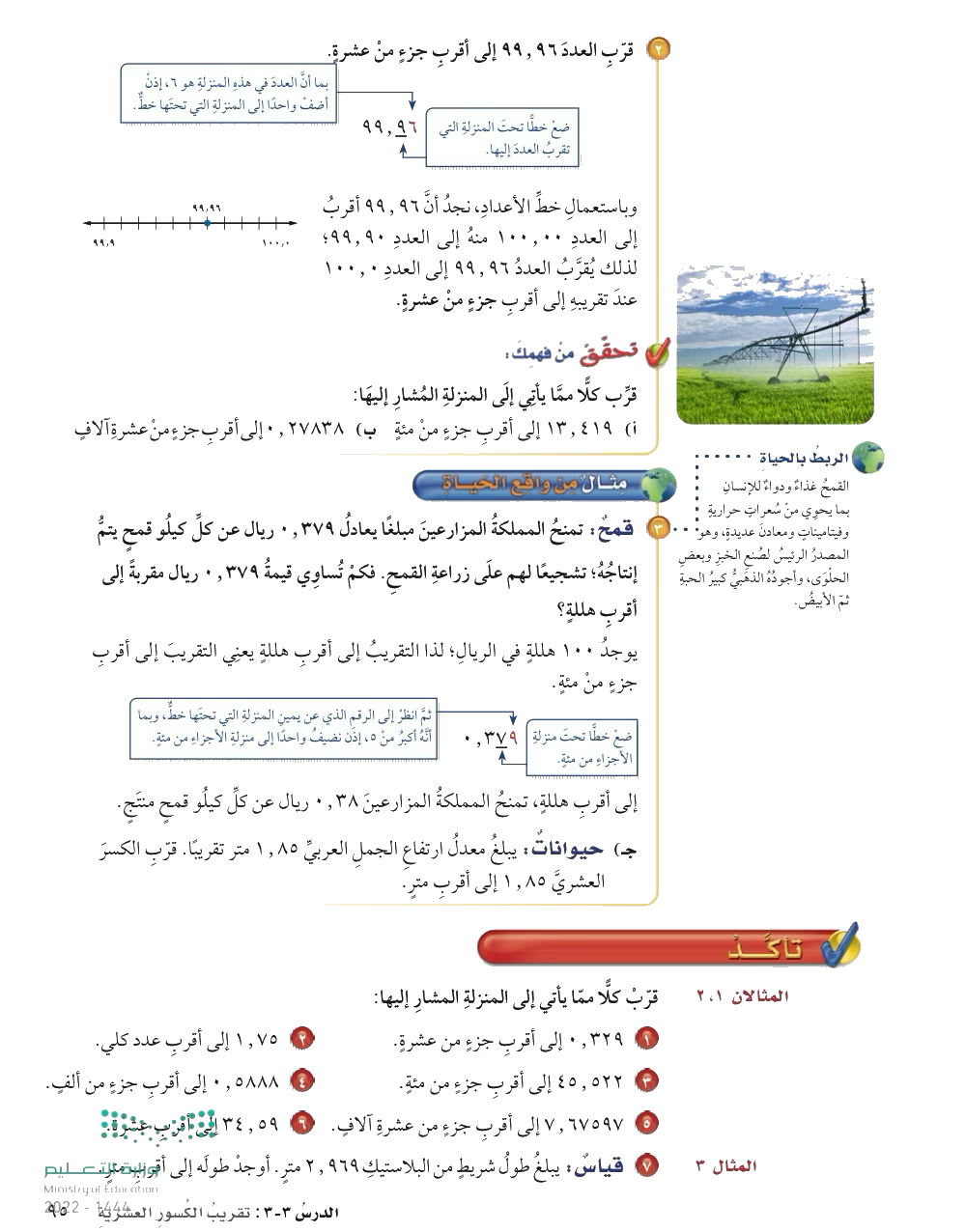 تأكد
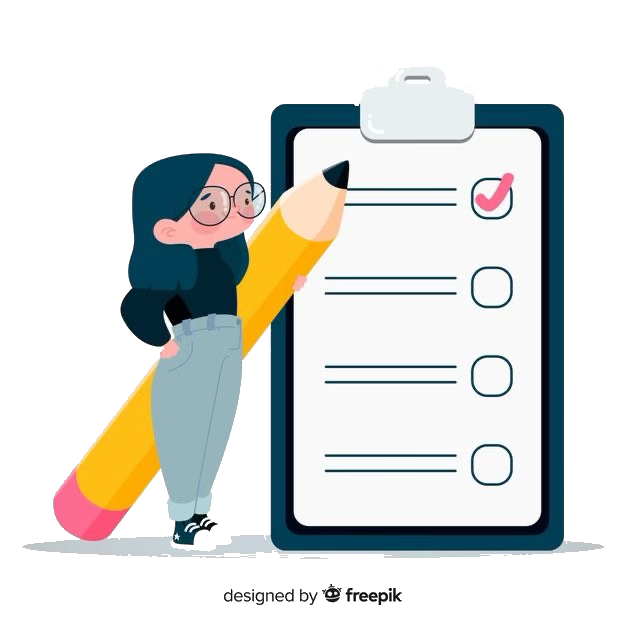 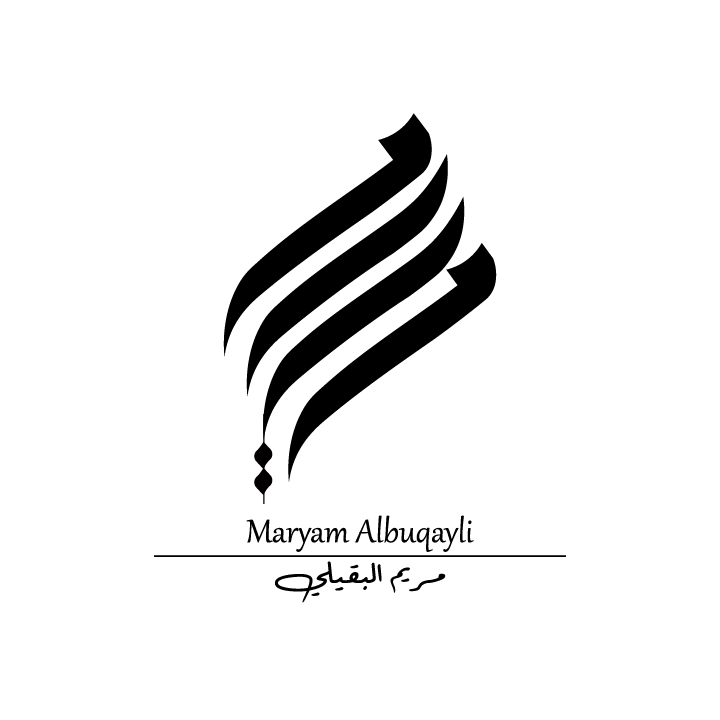 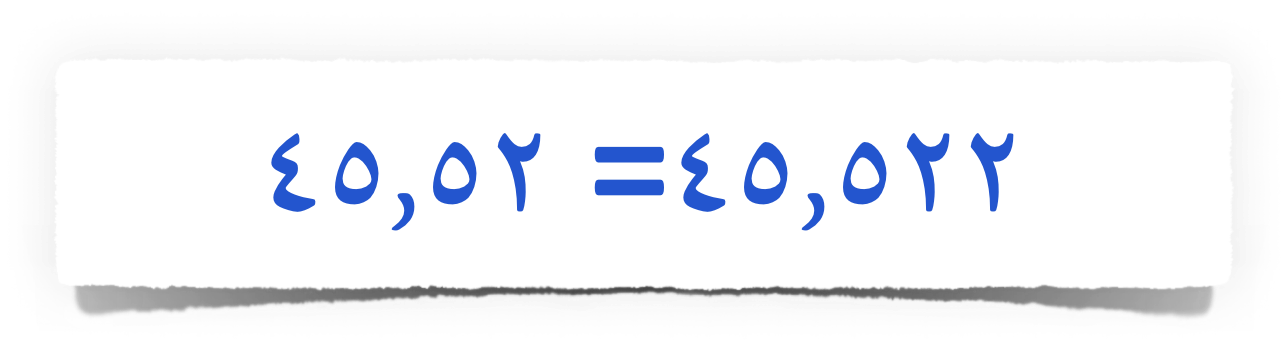 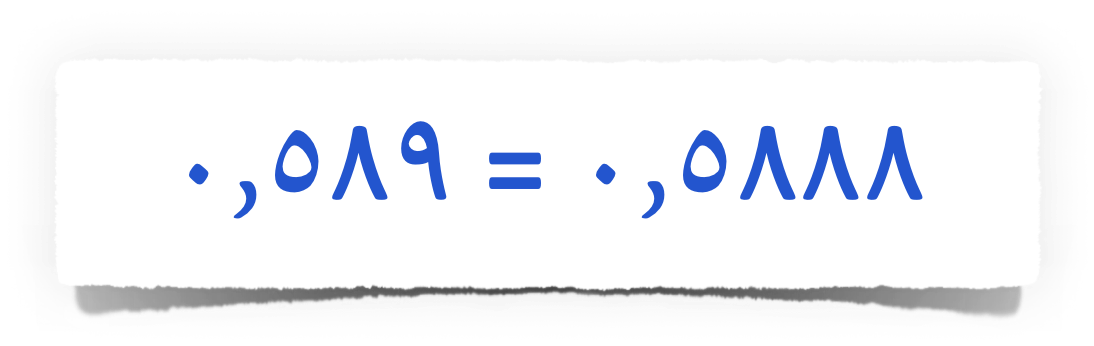 تقريب الكسور العشرية
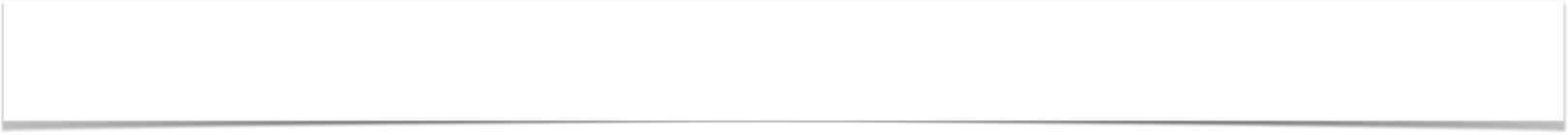 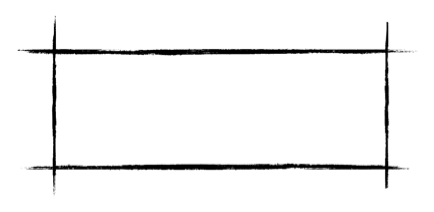 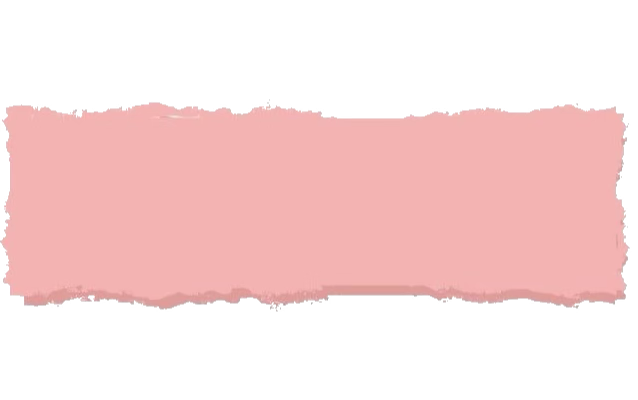 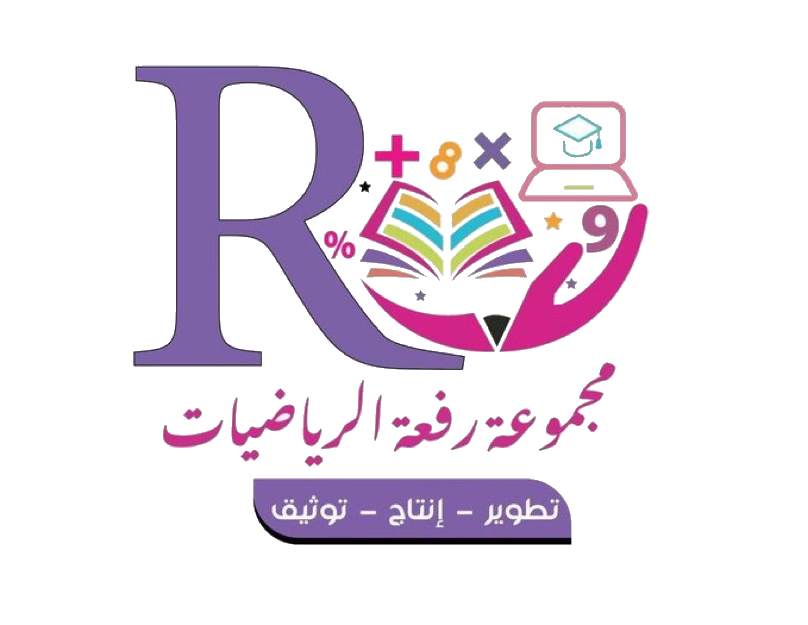 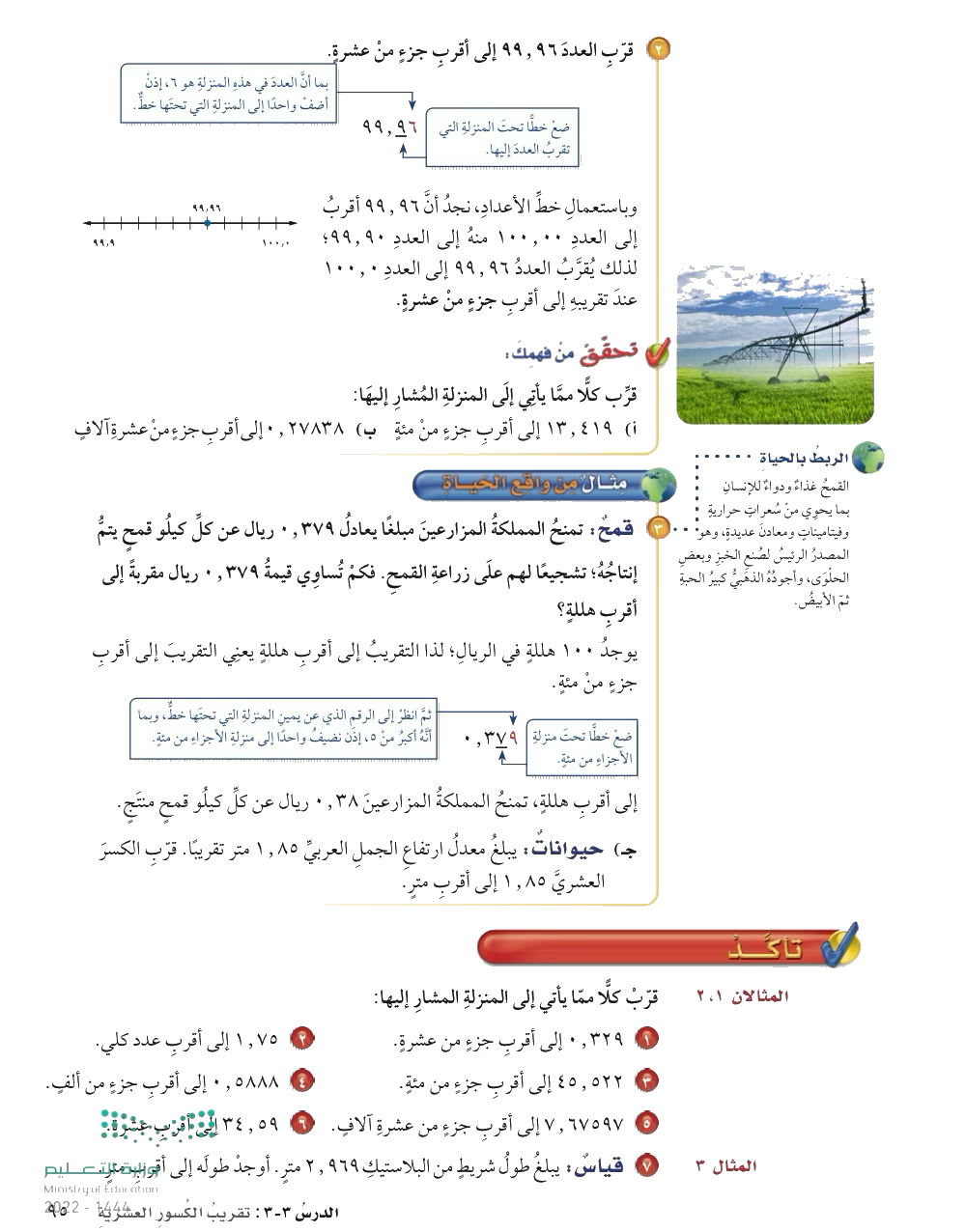 تأكد
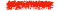 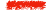 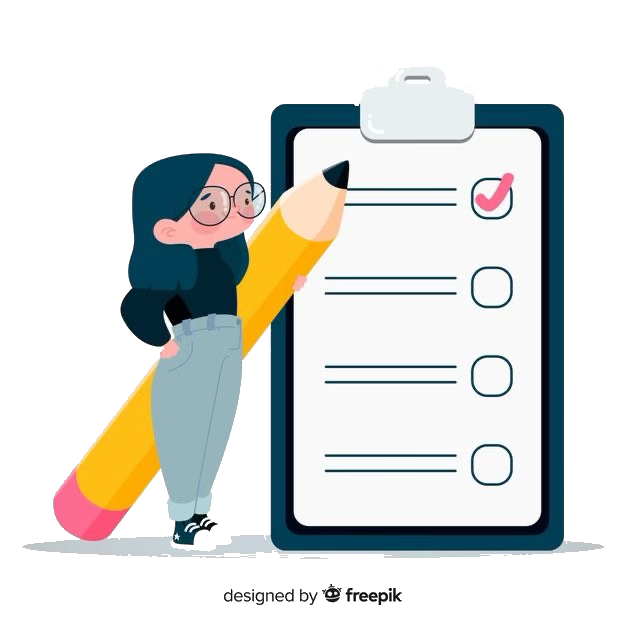 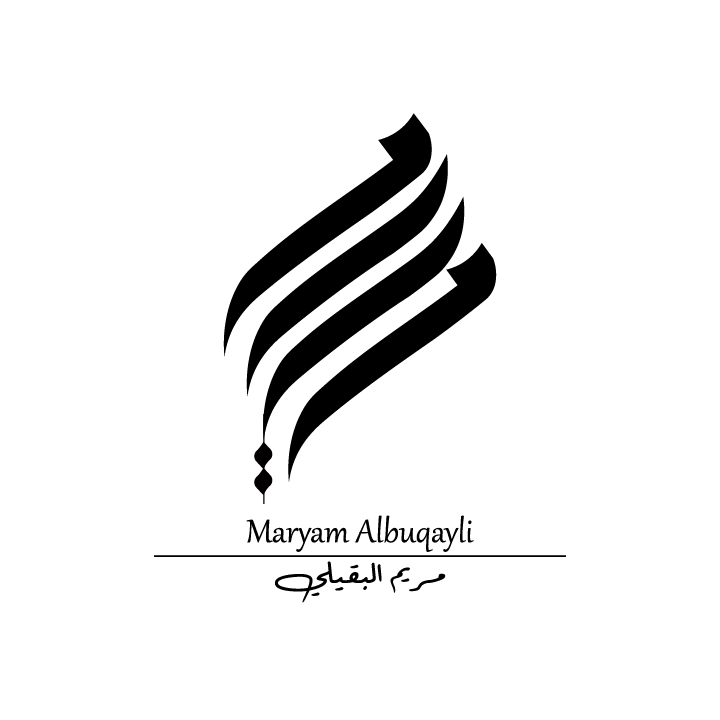 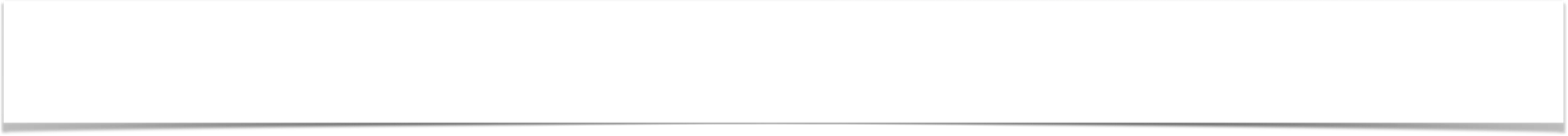 تقريب الكسور العشرية
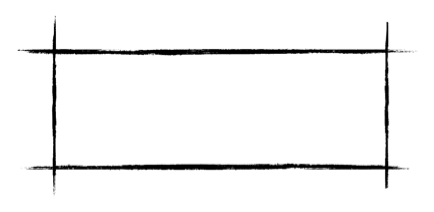 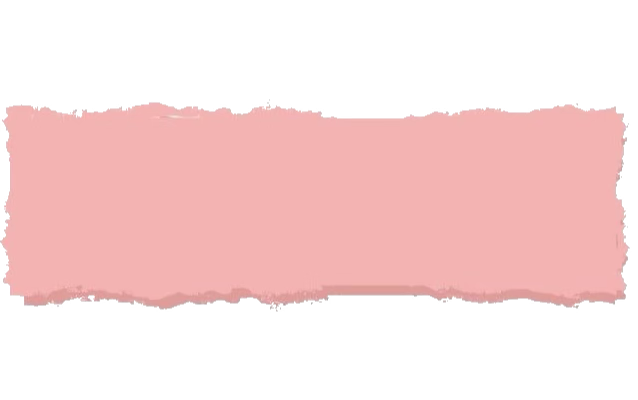 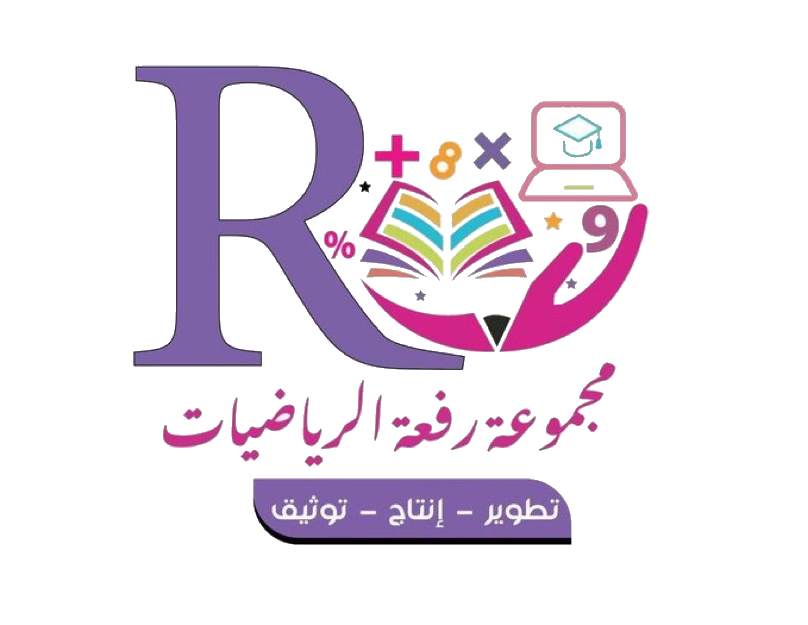 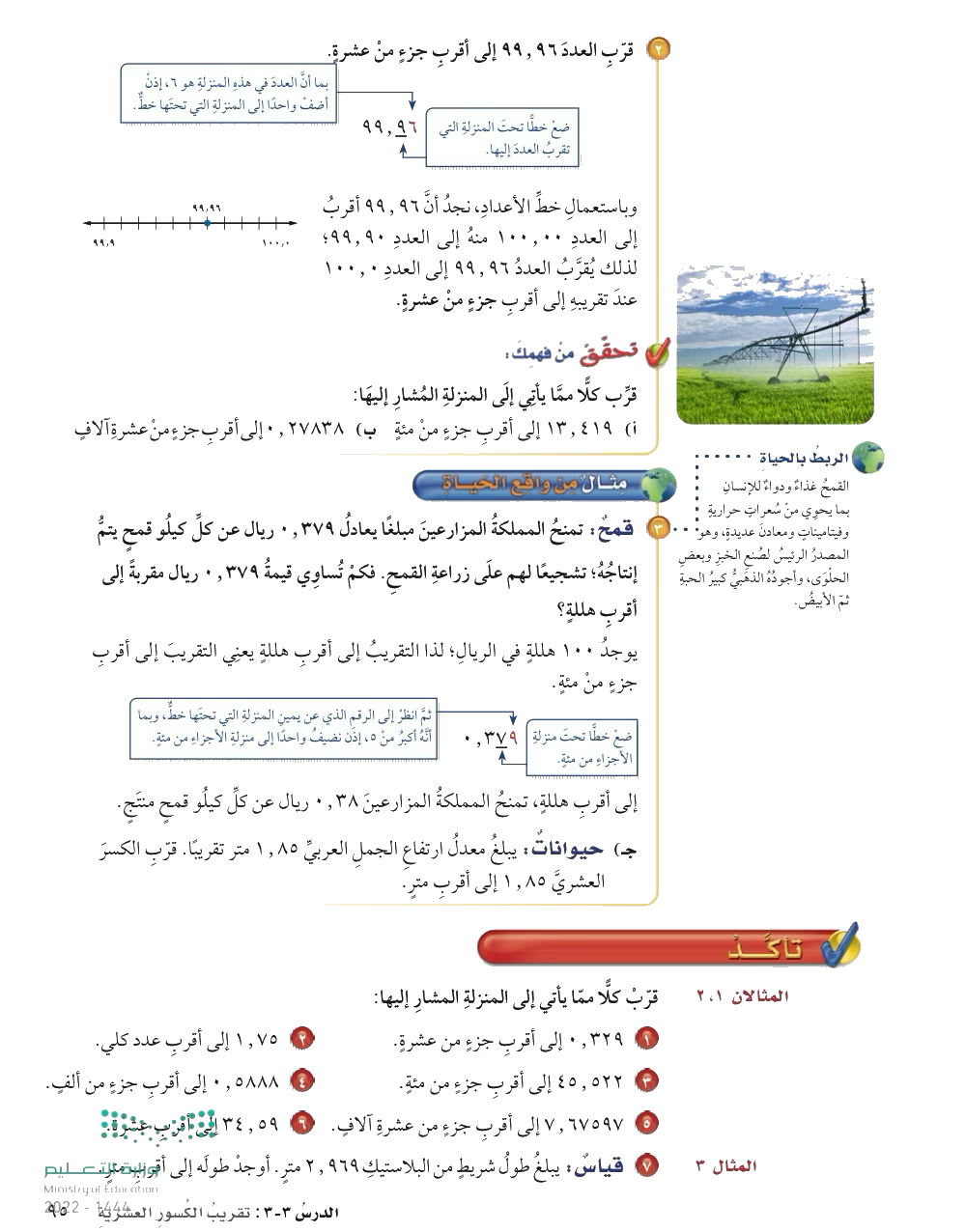 تأكد
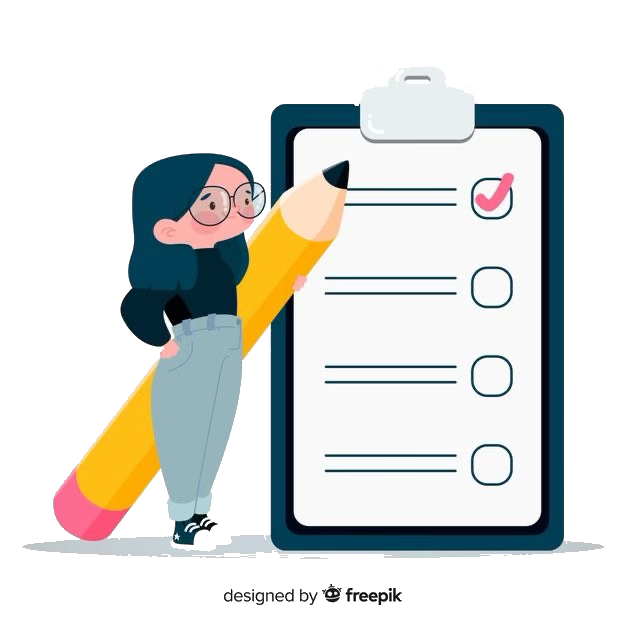 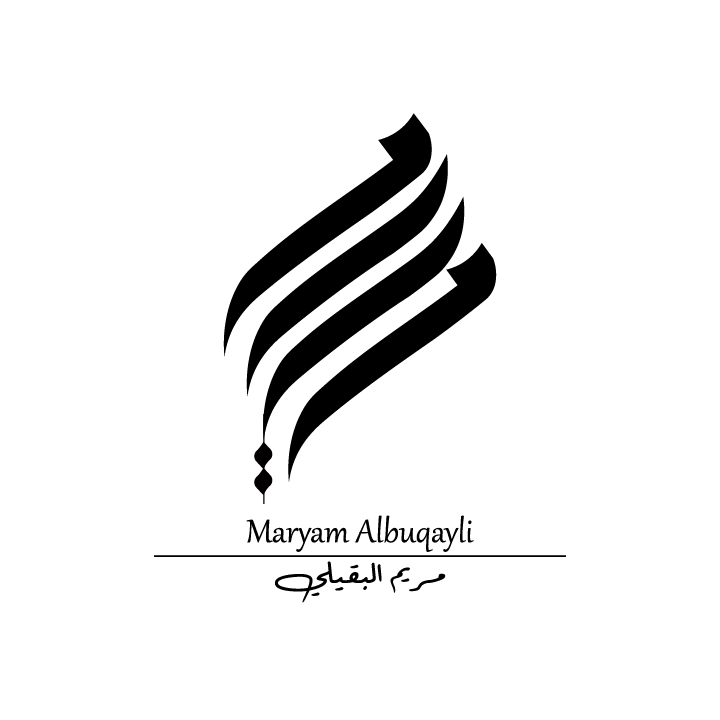 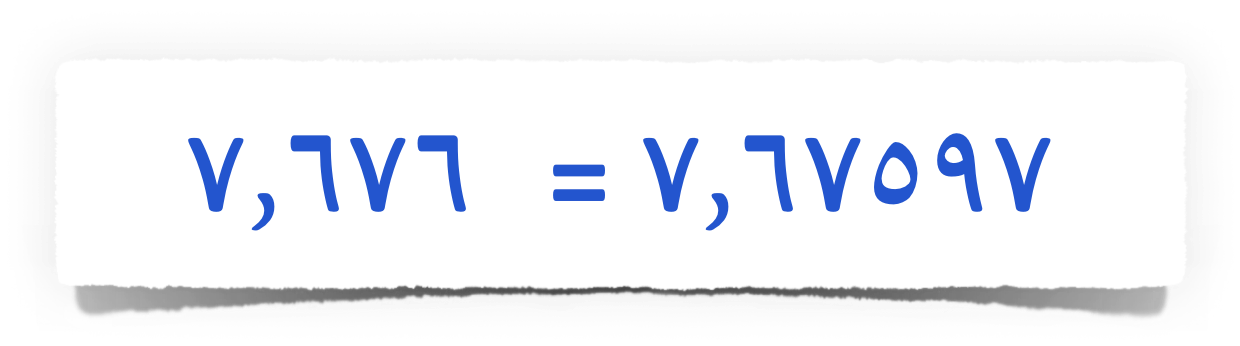 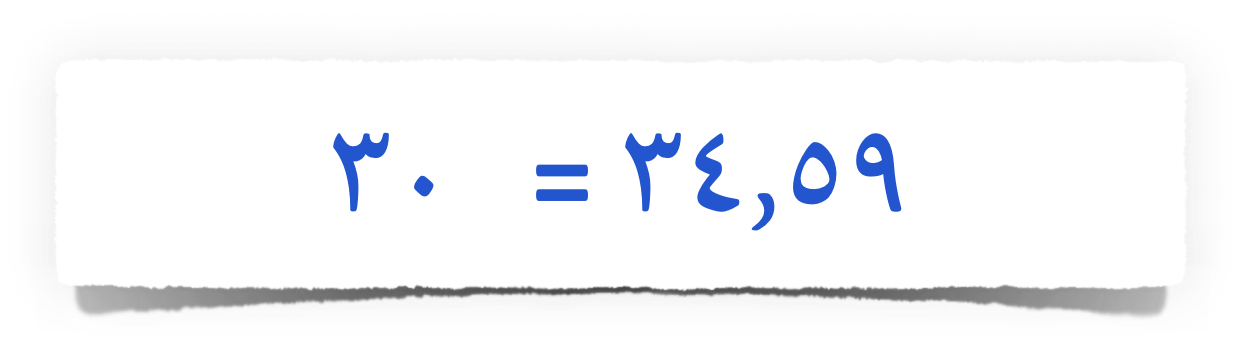 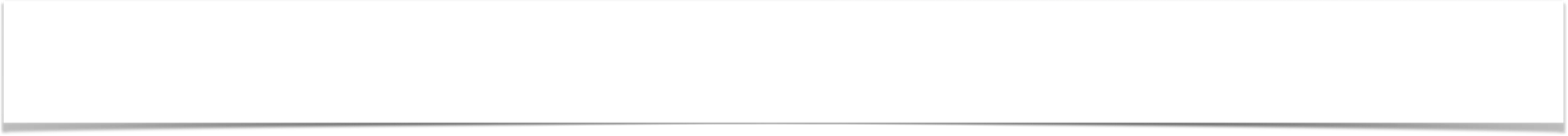 تقريب الكسور العشرية
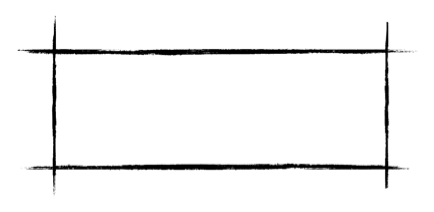 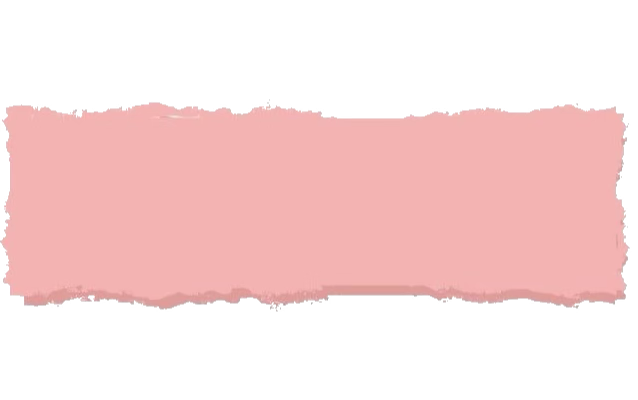 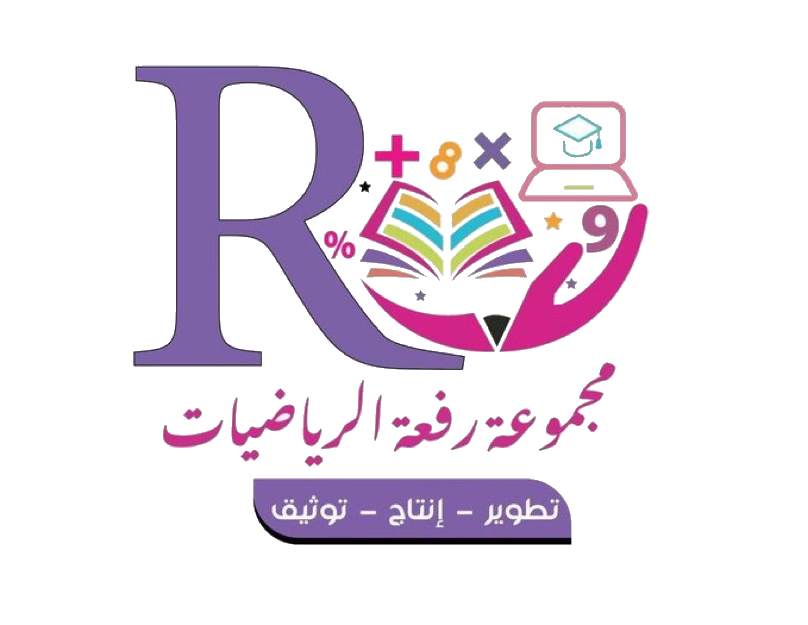 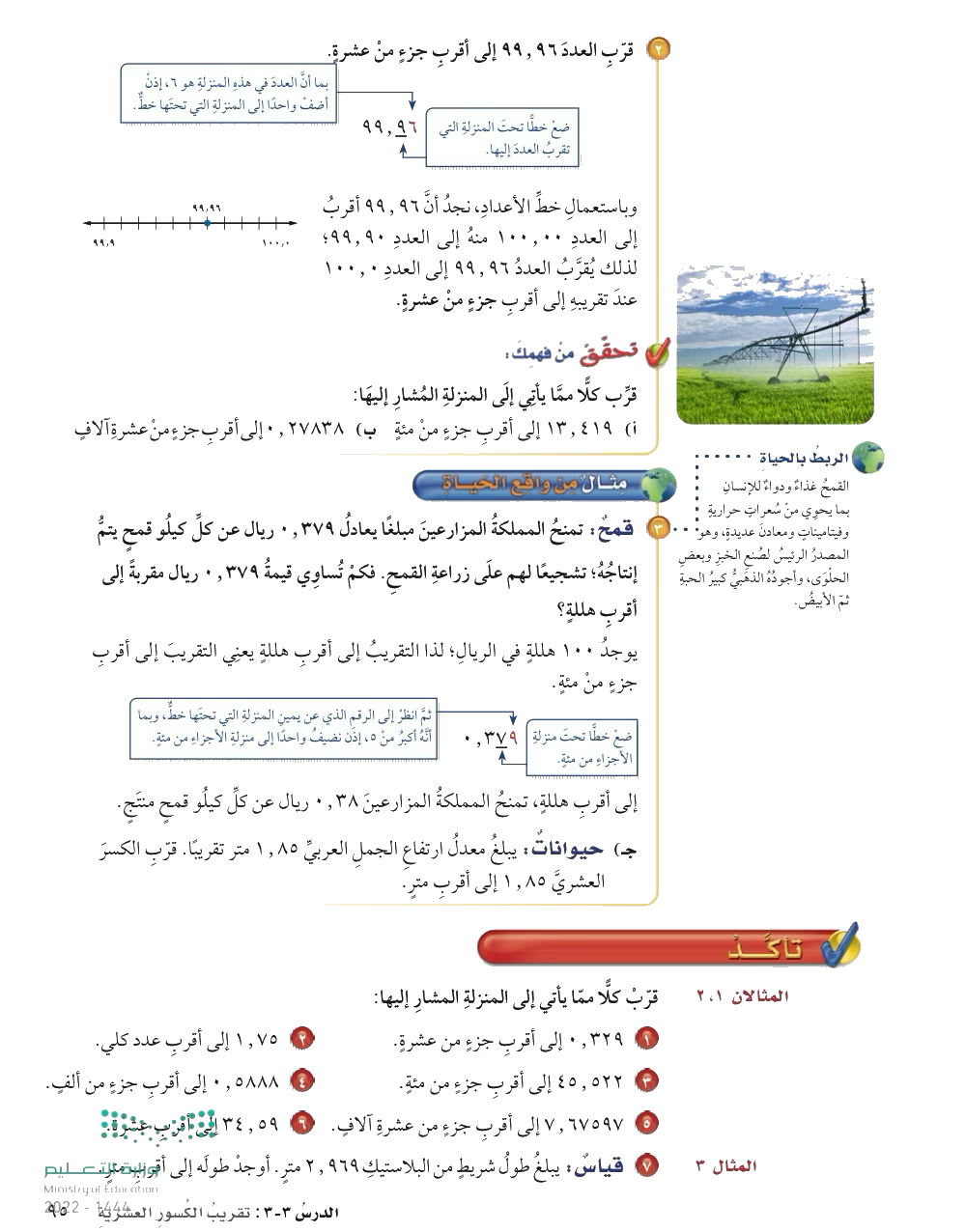 تأكد
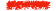 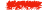 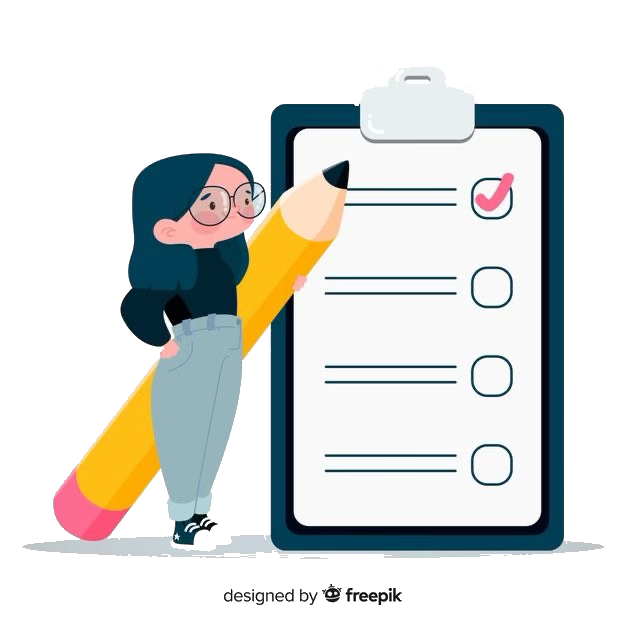 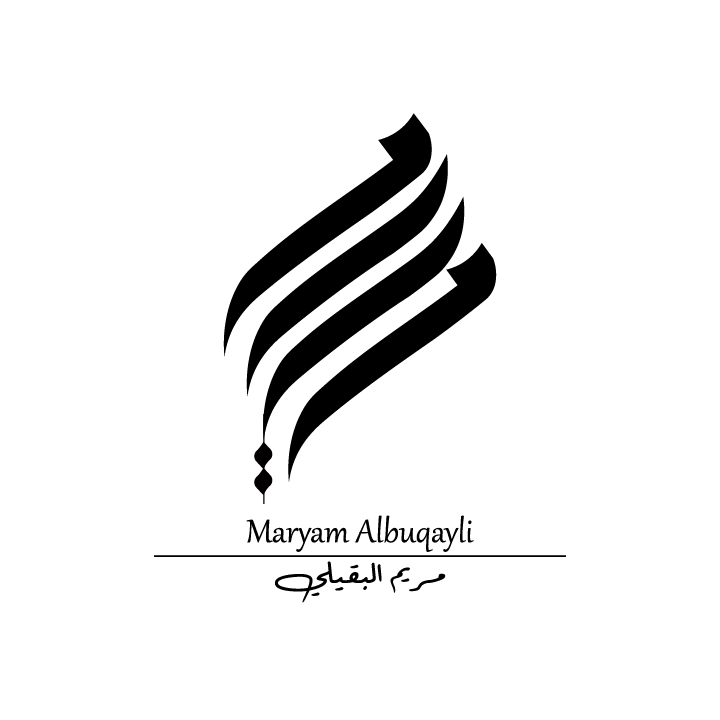 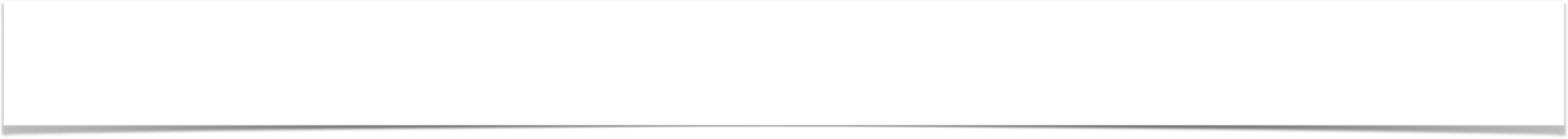 تقريب الكسور العشرية
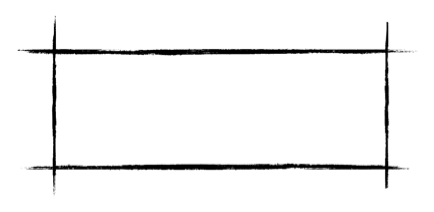 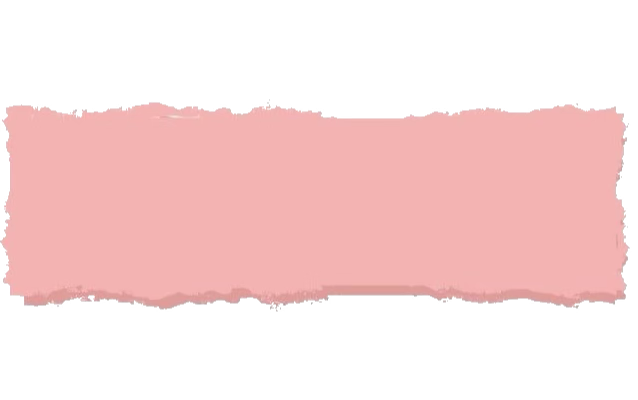 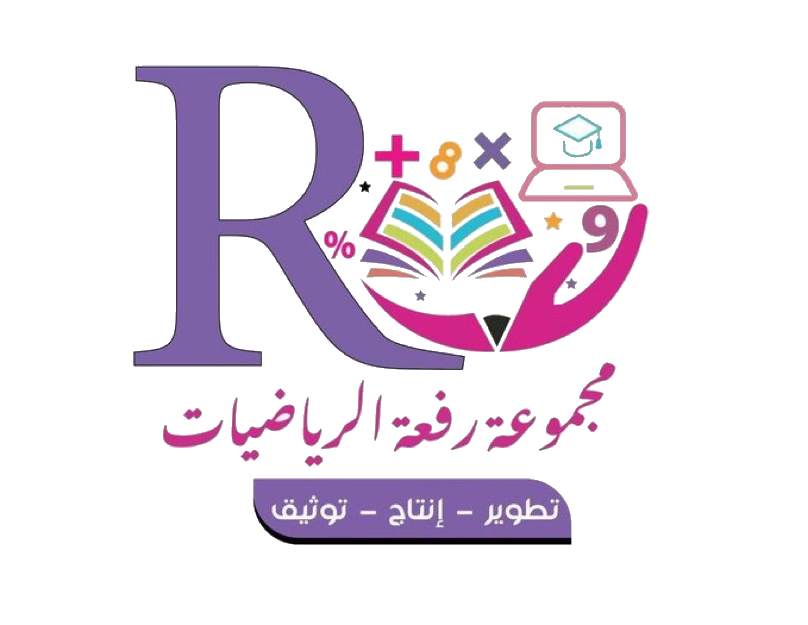 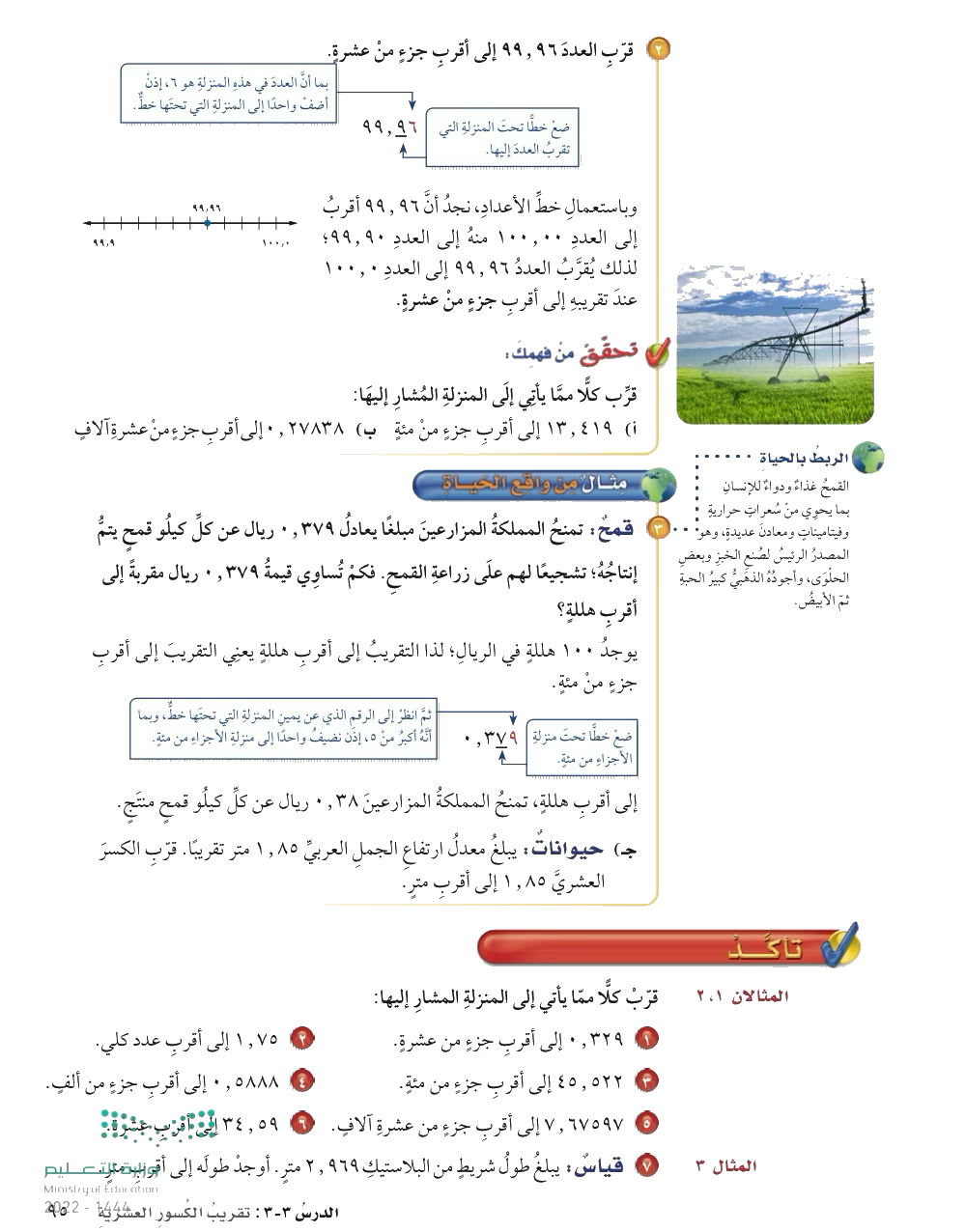 تأكد
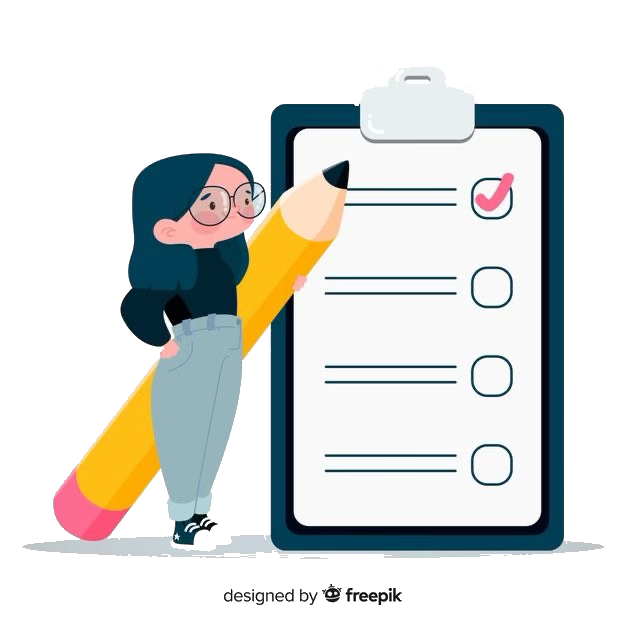 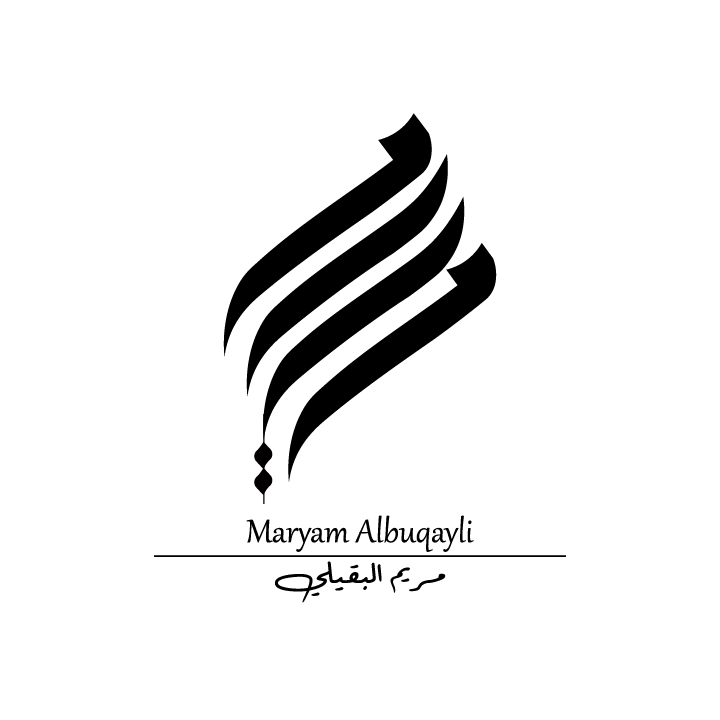 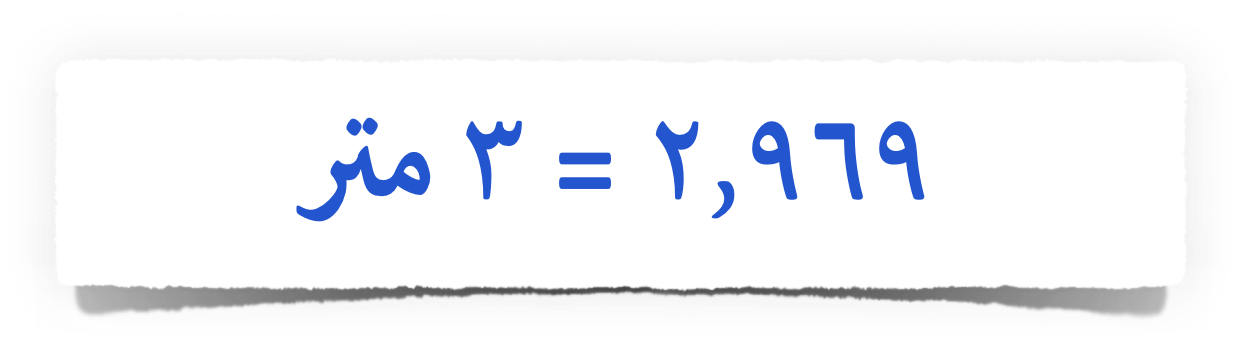 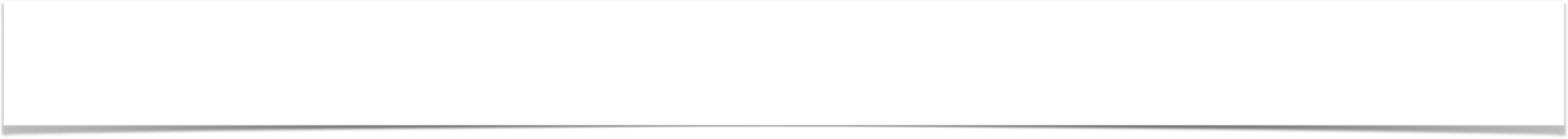 تقريب الكسور العشرية
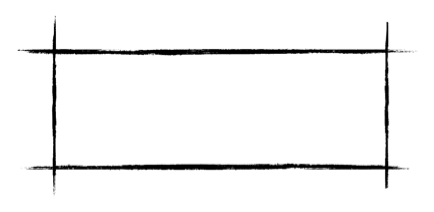 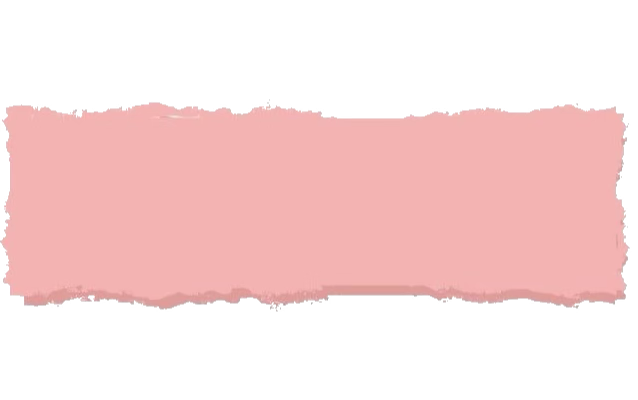 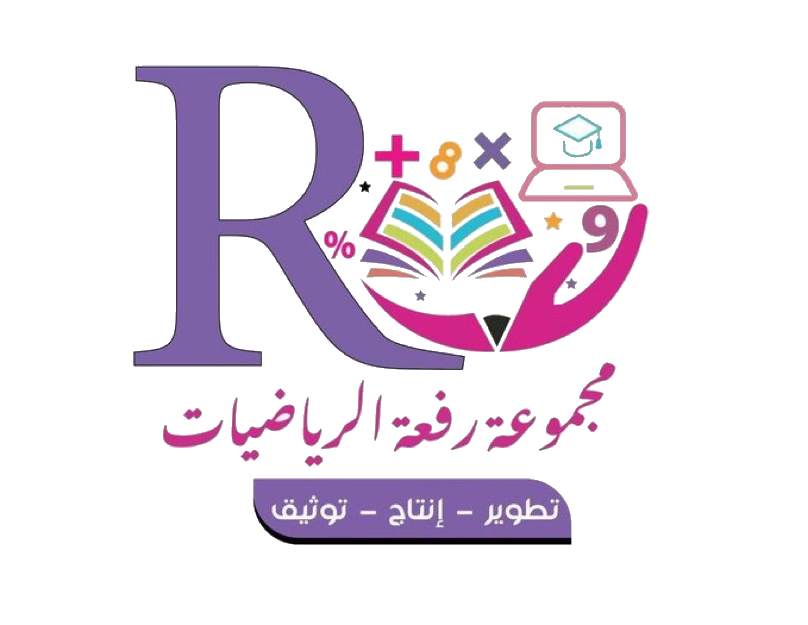 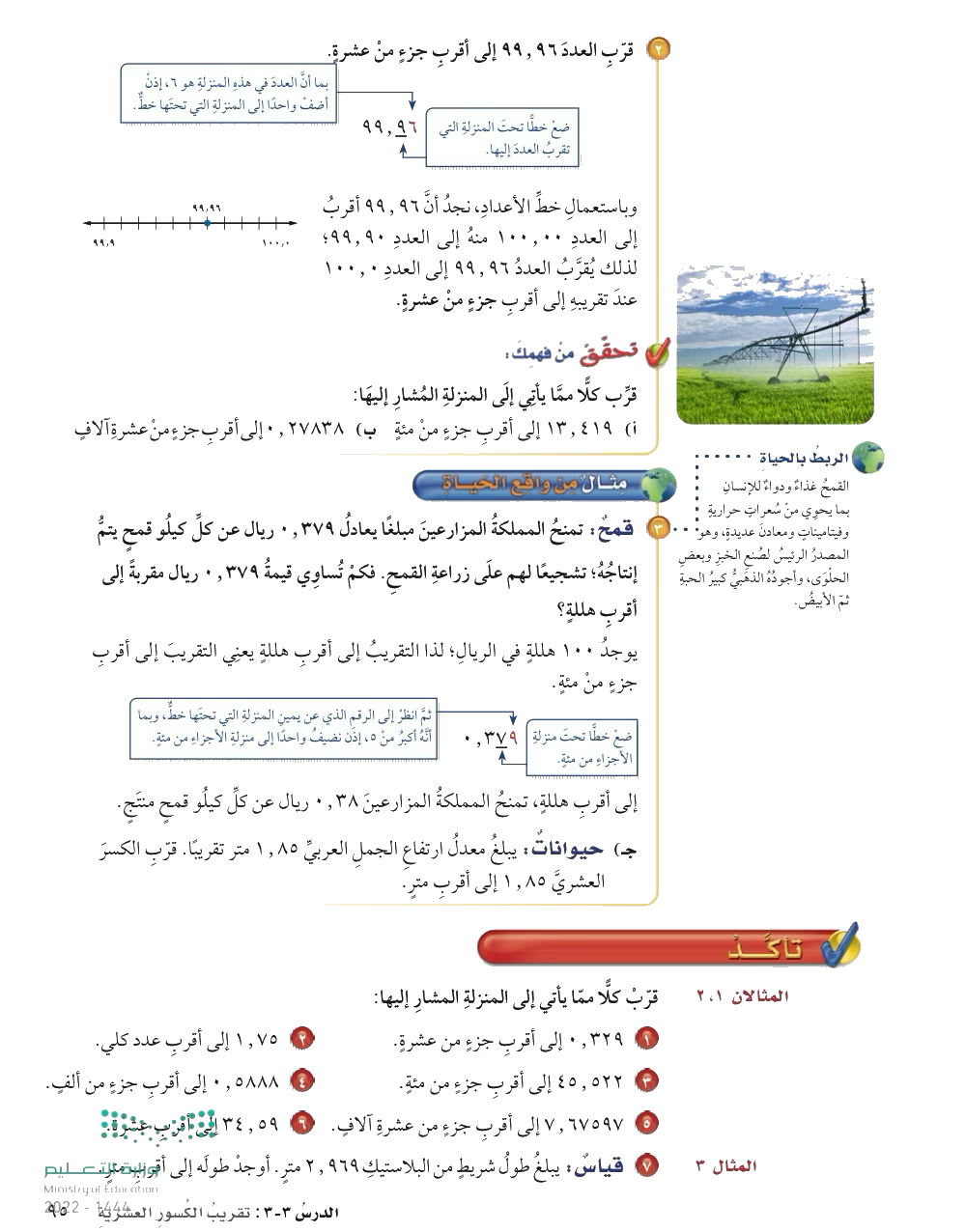 تأكد
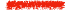 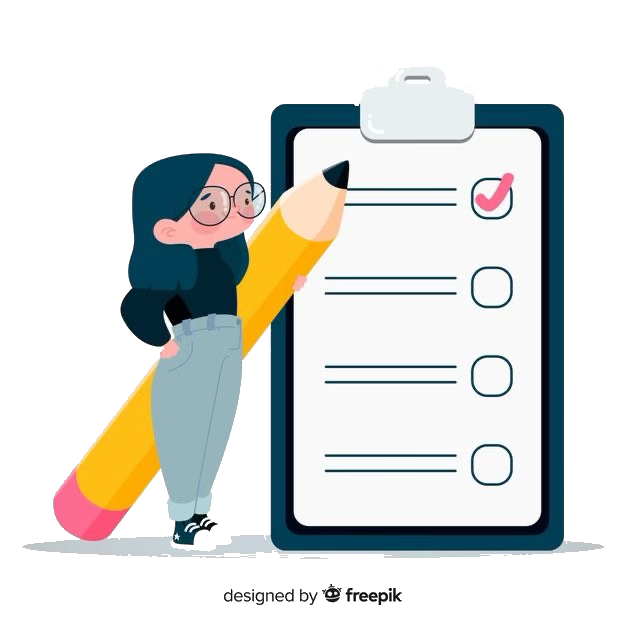 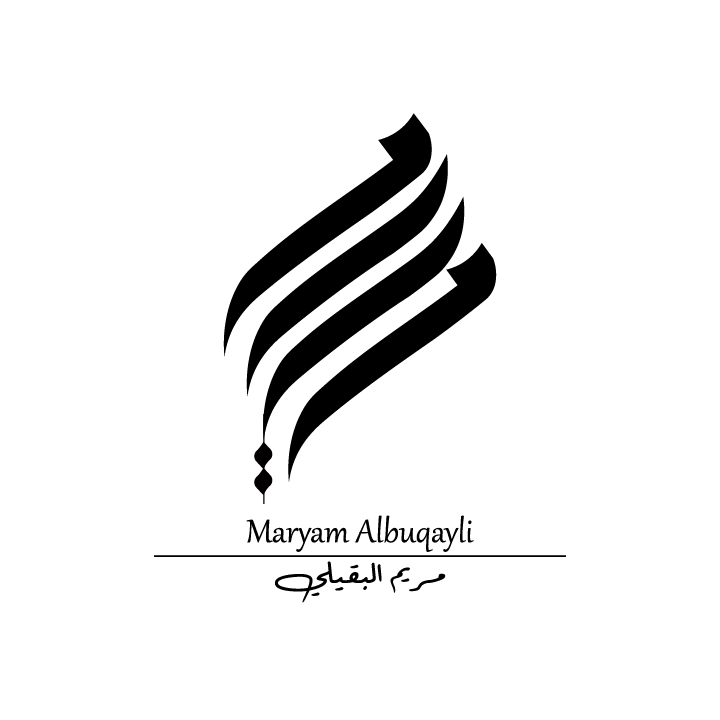 تقريب الكسور العشرية
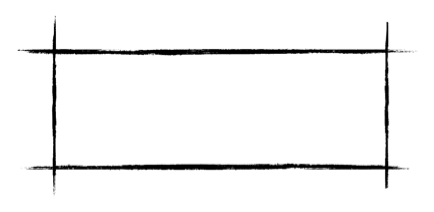 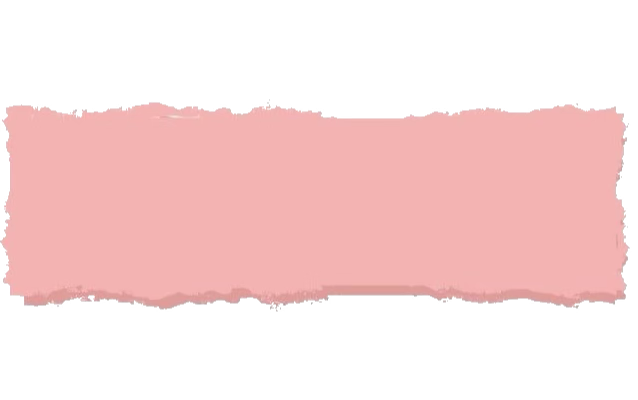 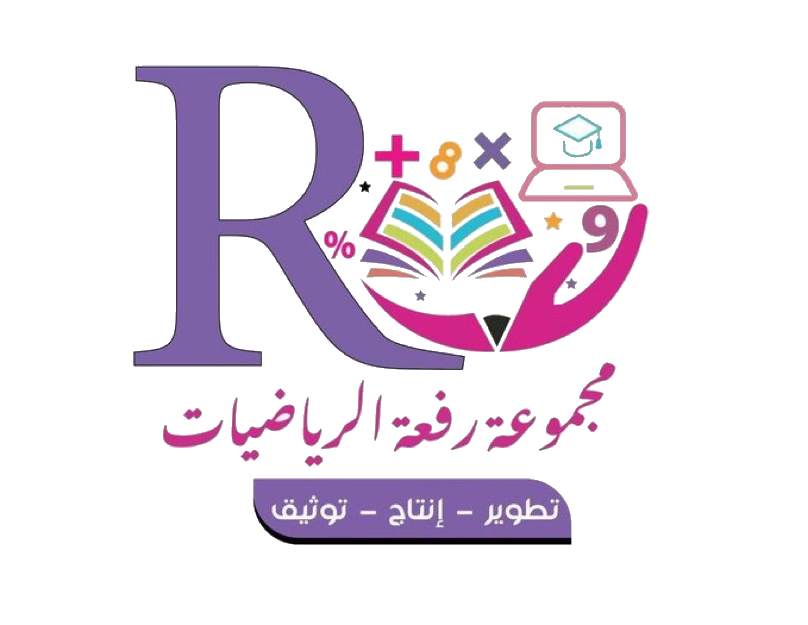 تدرب
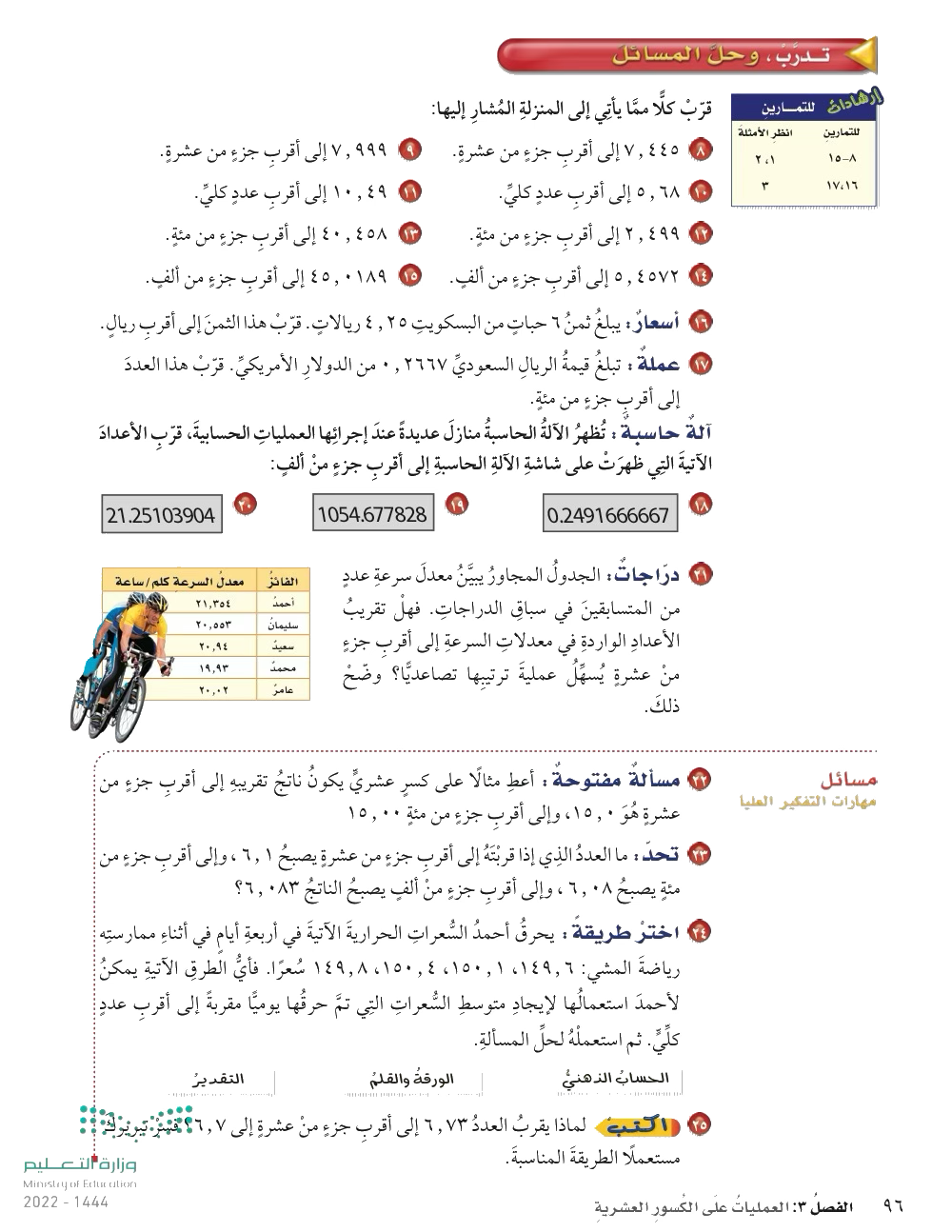 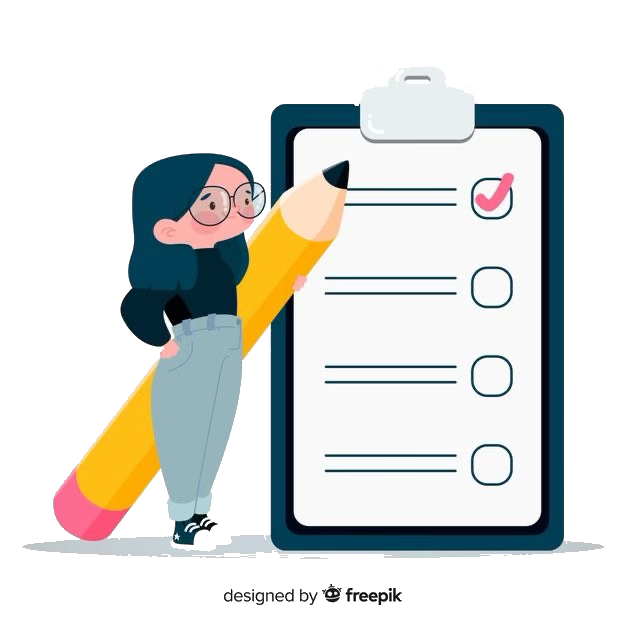 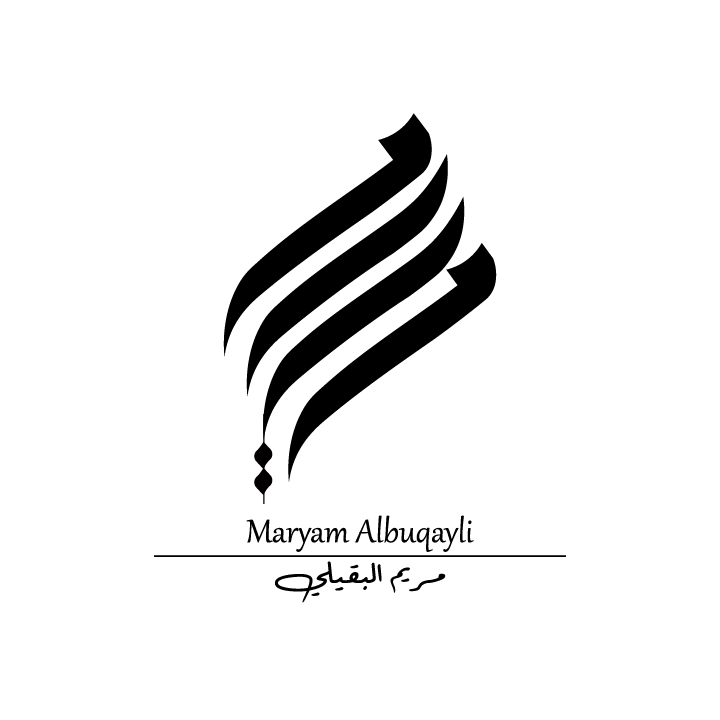 تقريب الكسور العشرية
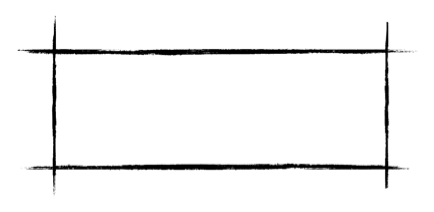 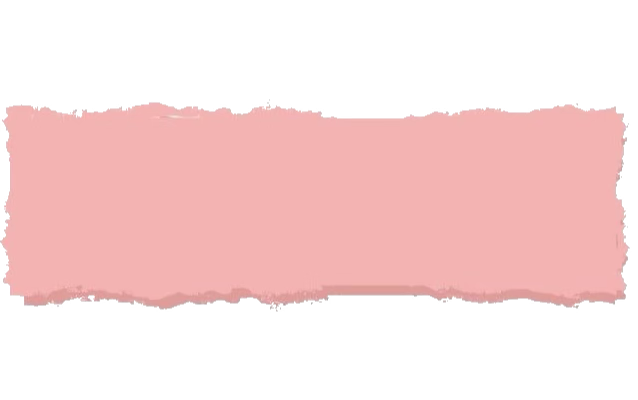 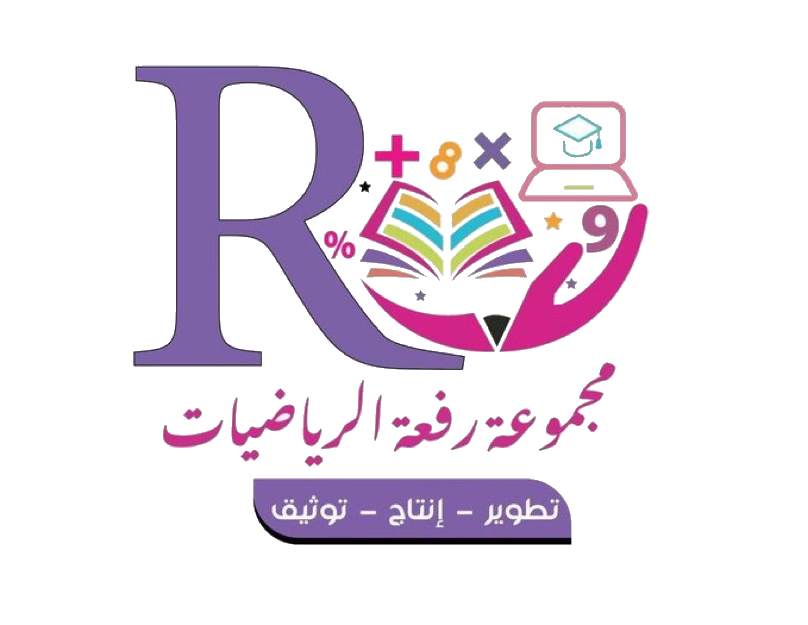 تدرب
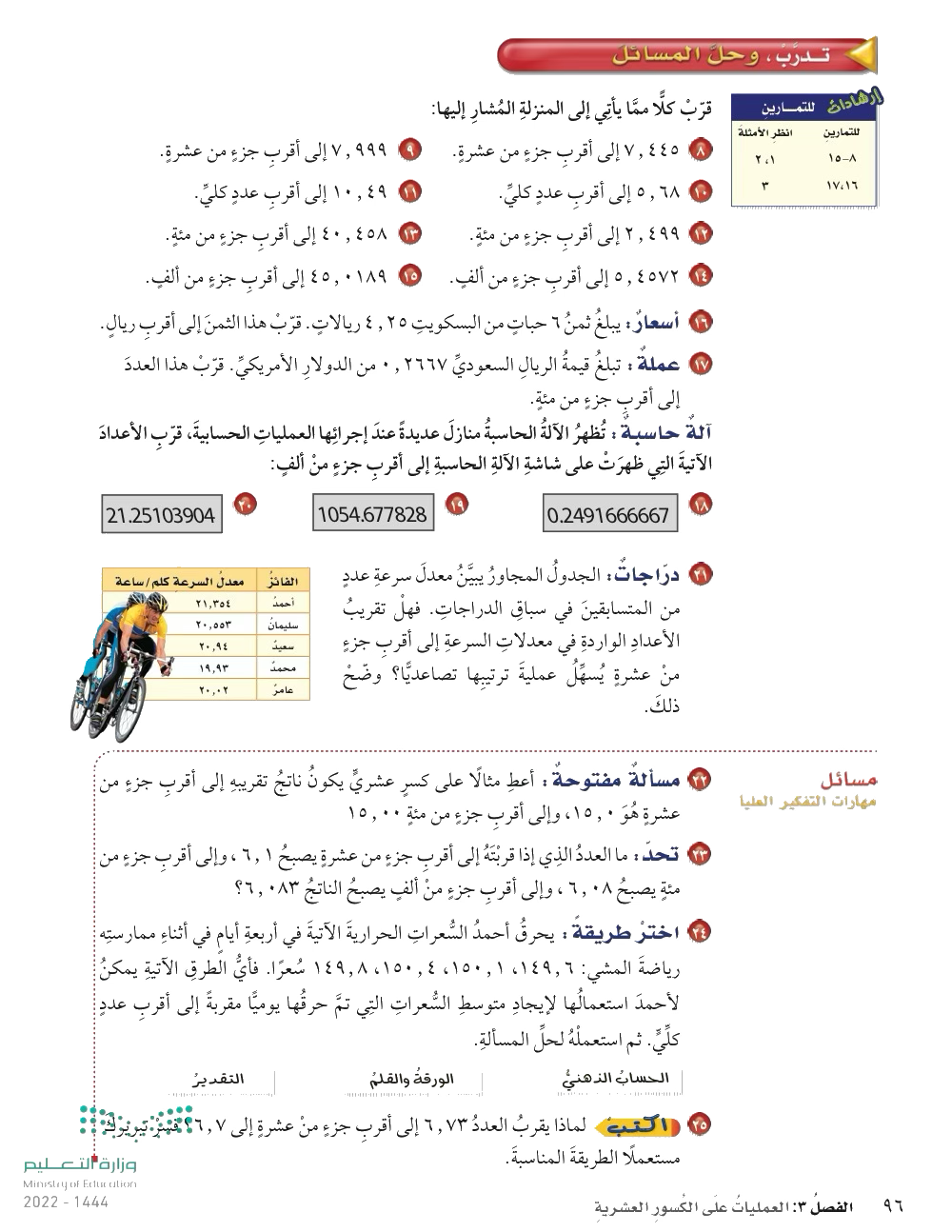 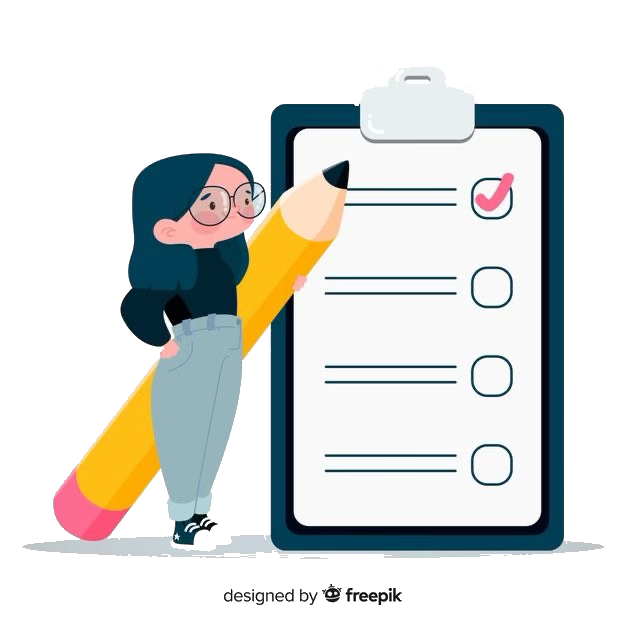 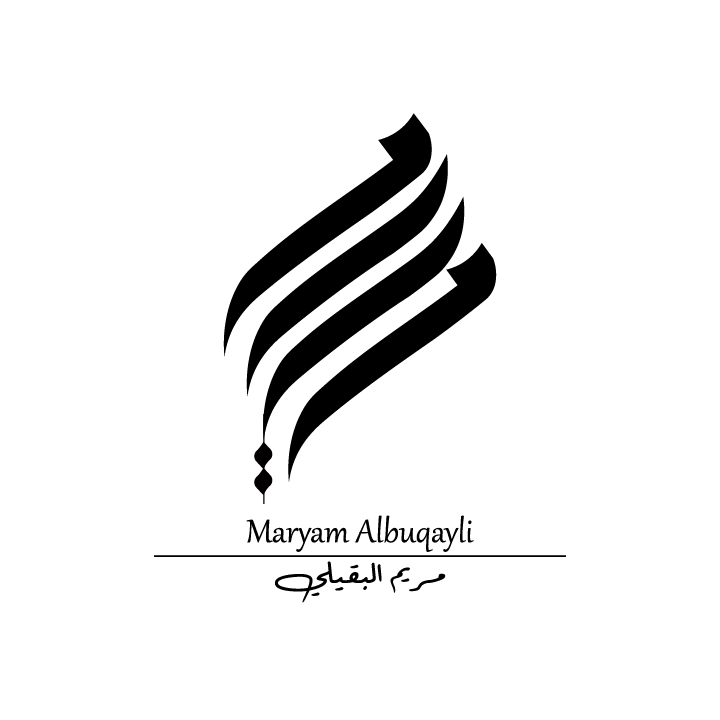 تقريب الكسور العشرية
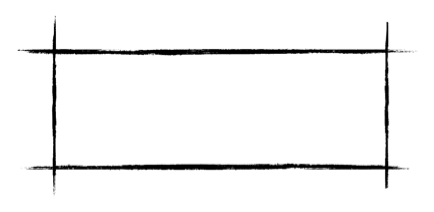 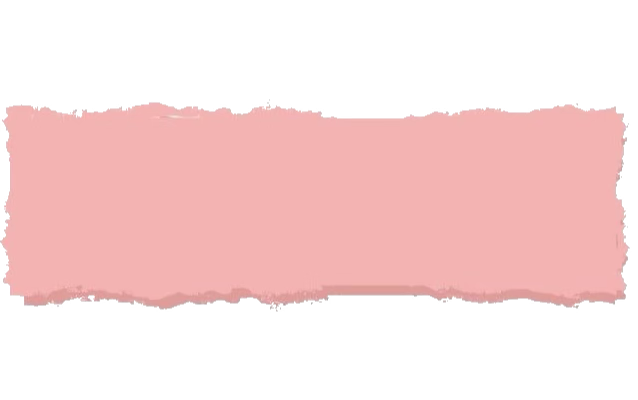 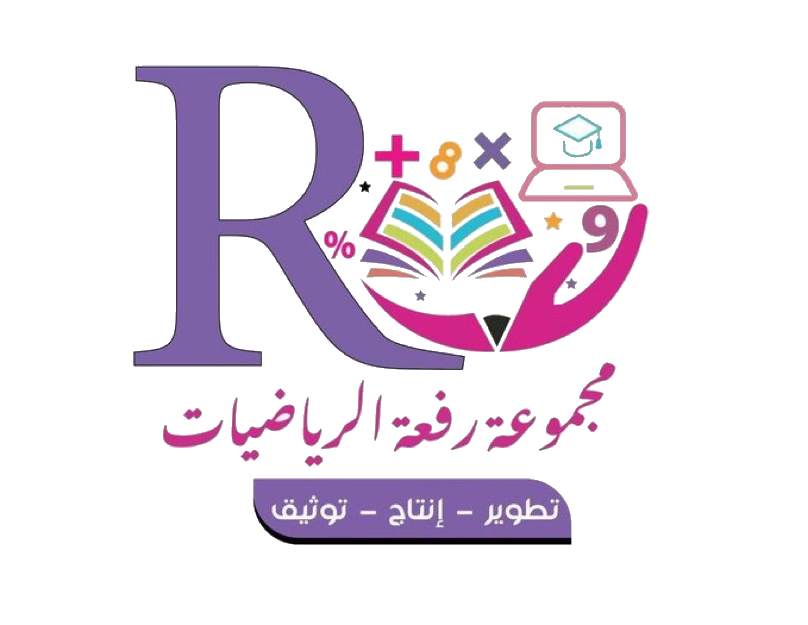 تدرب
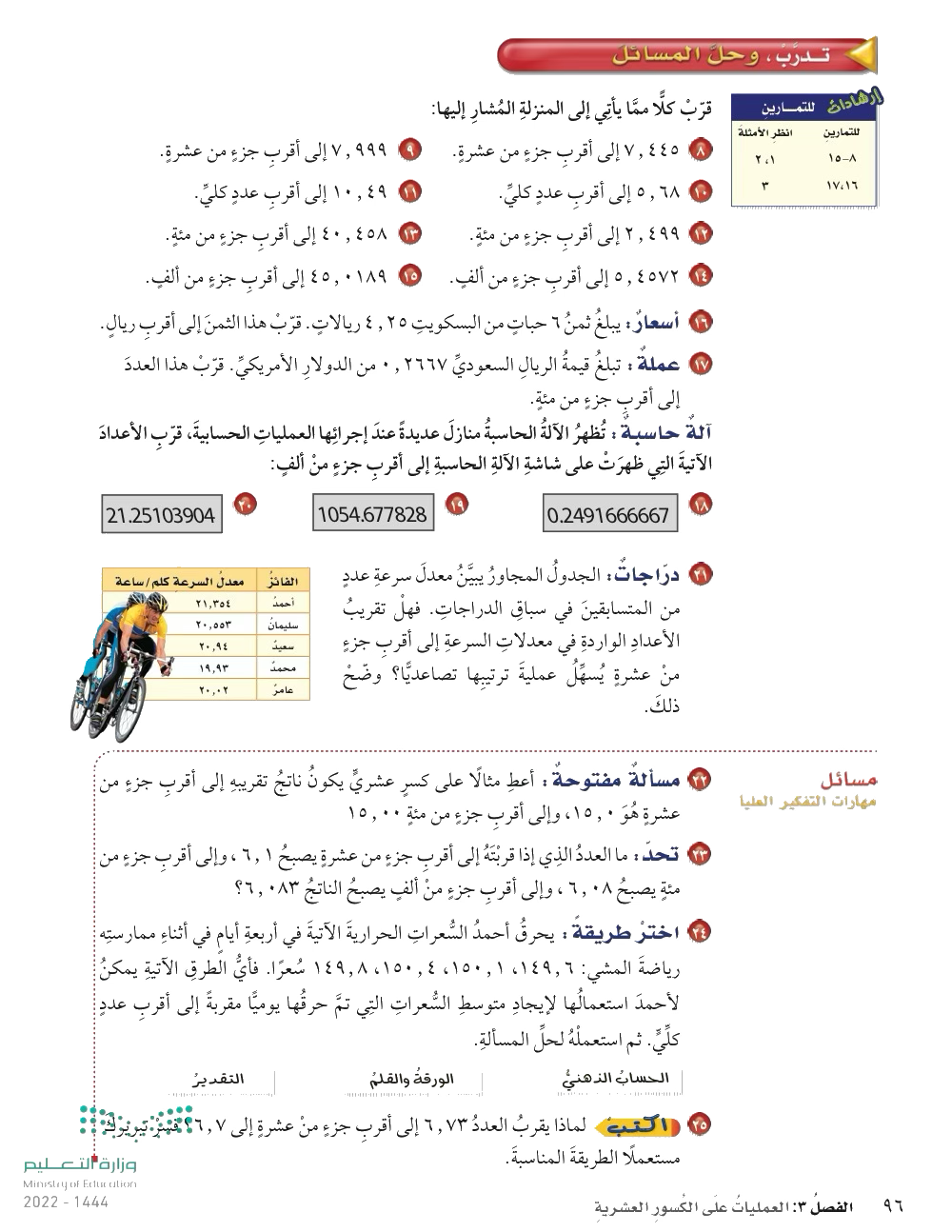 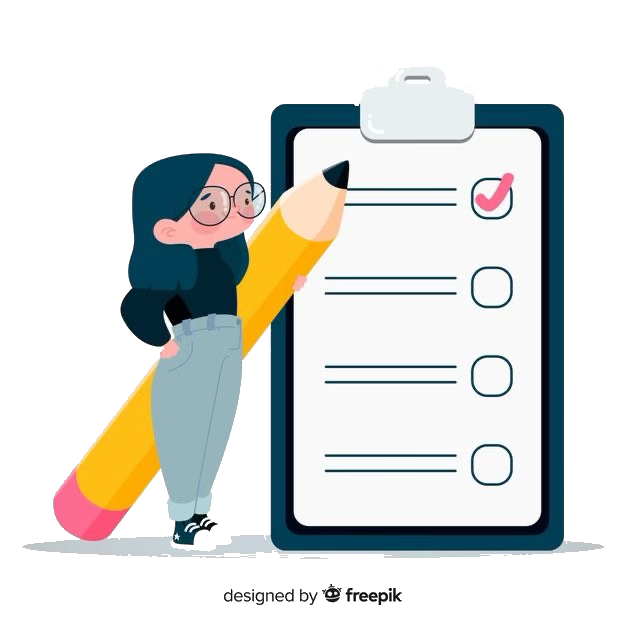 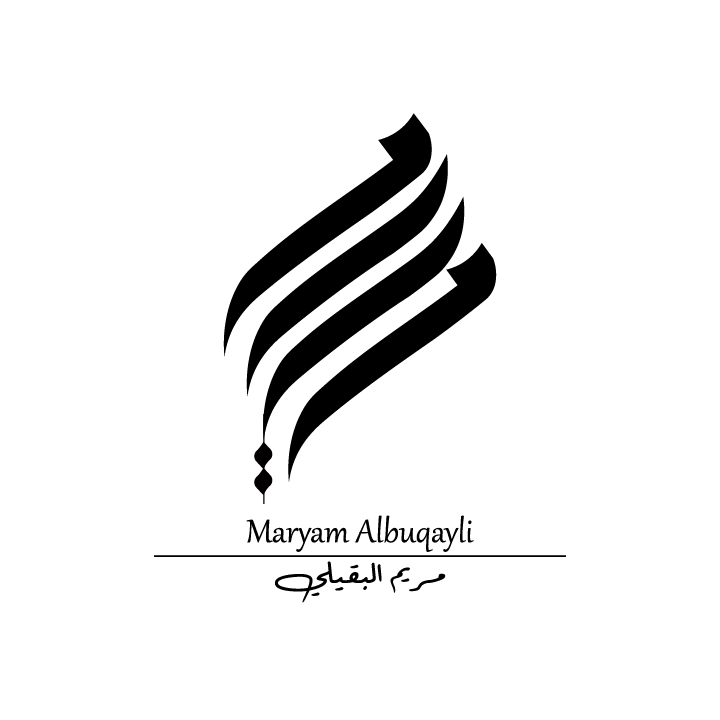 تقريب الكسور العشرية
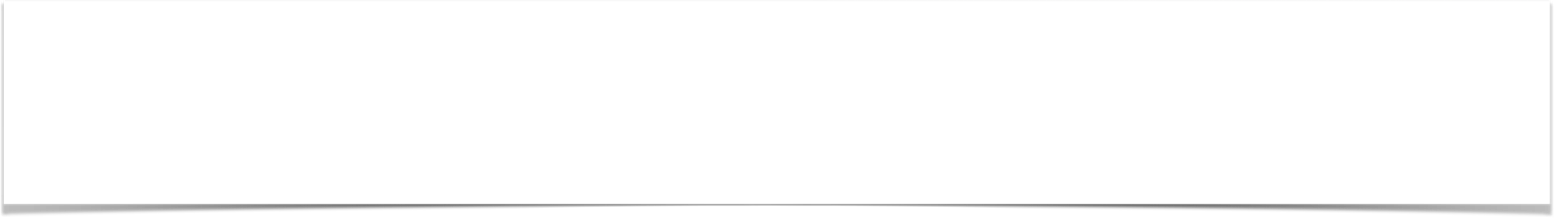 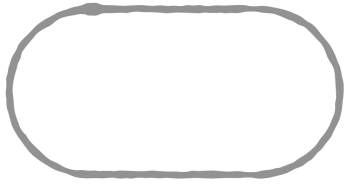 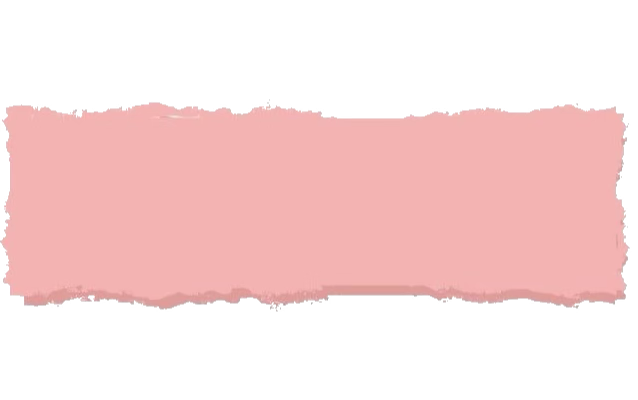 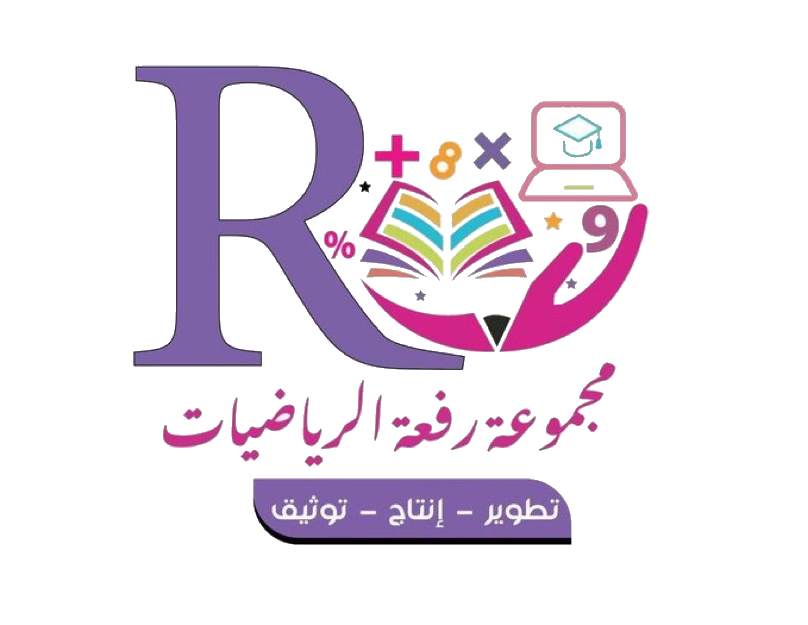 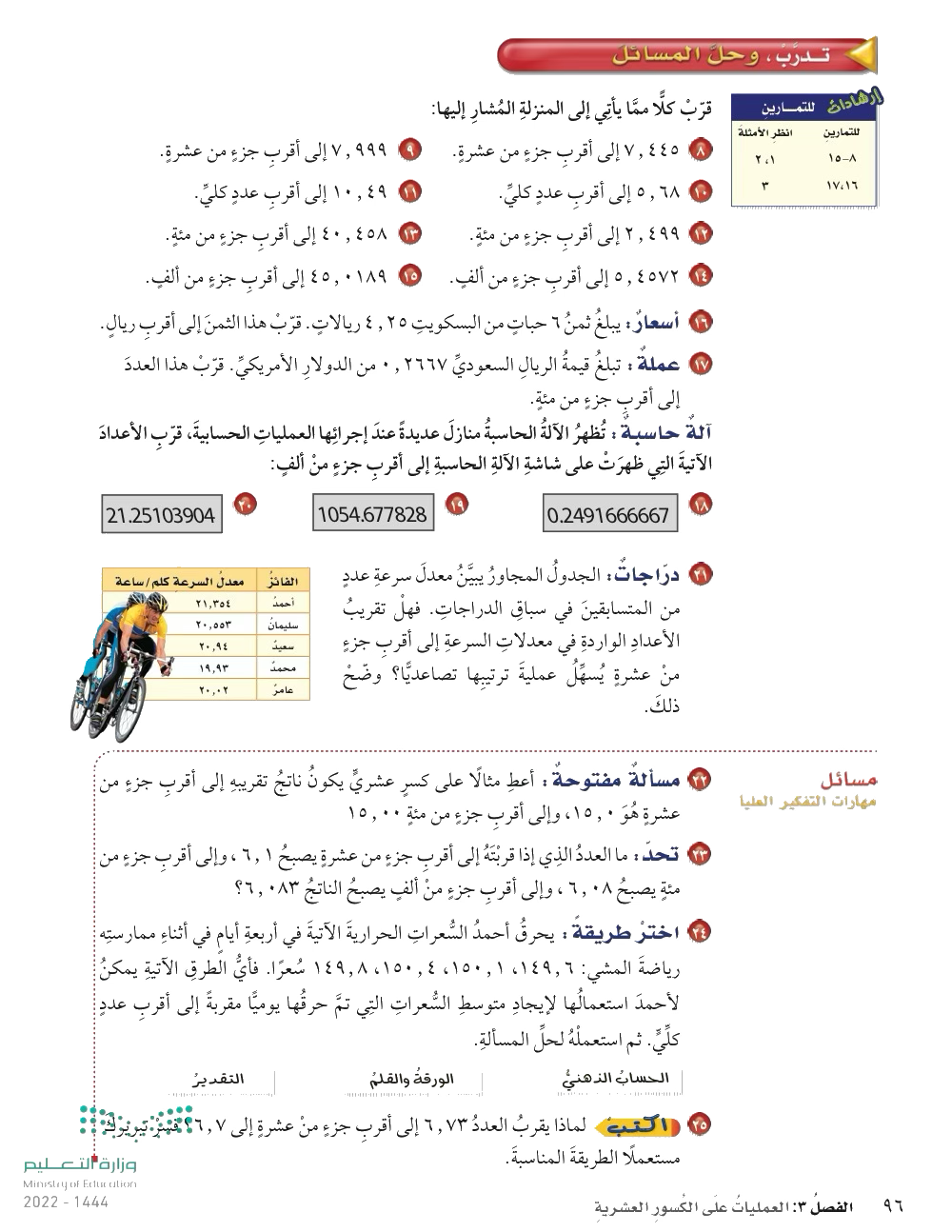 مهارات التفكير العليا
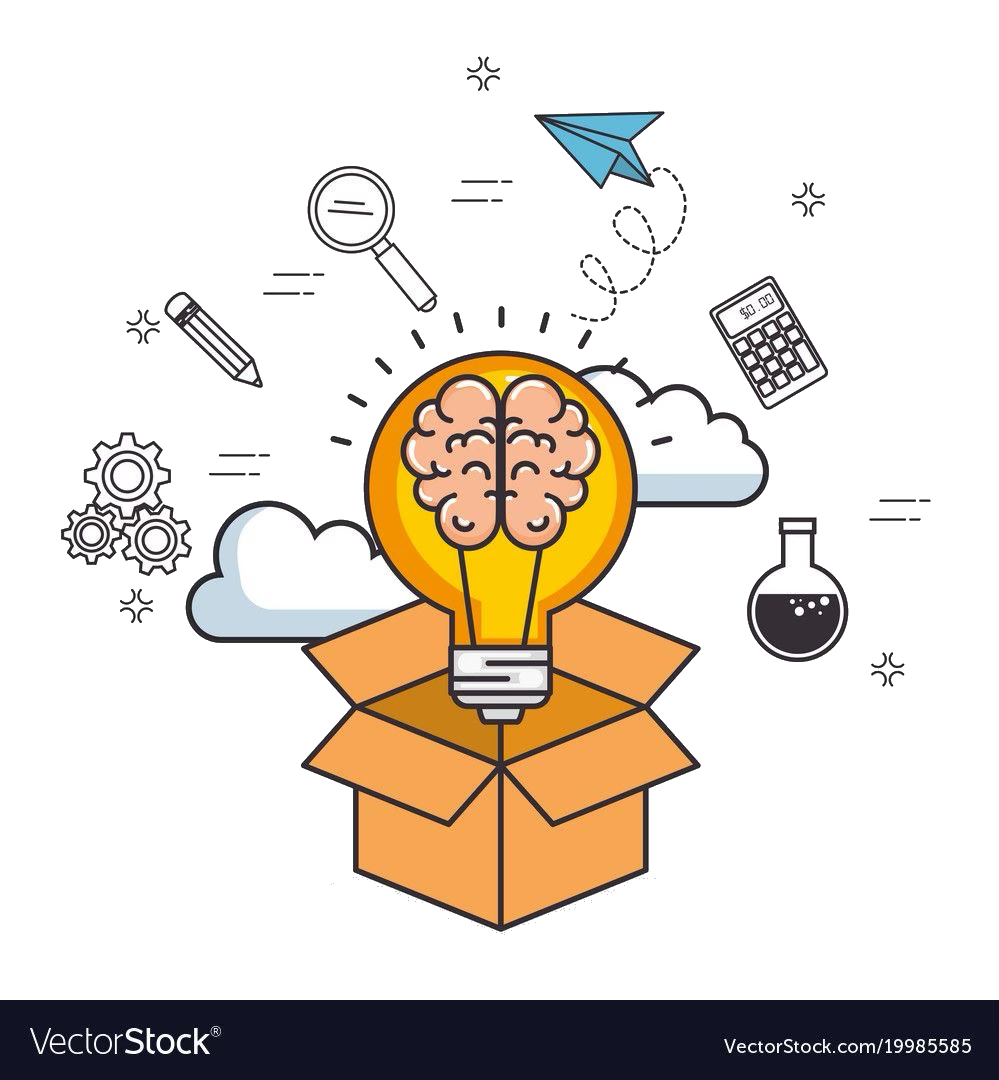 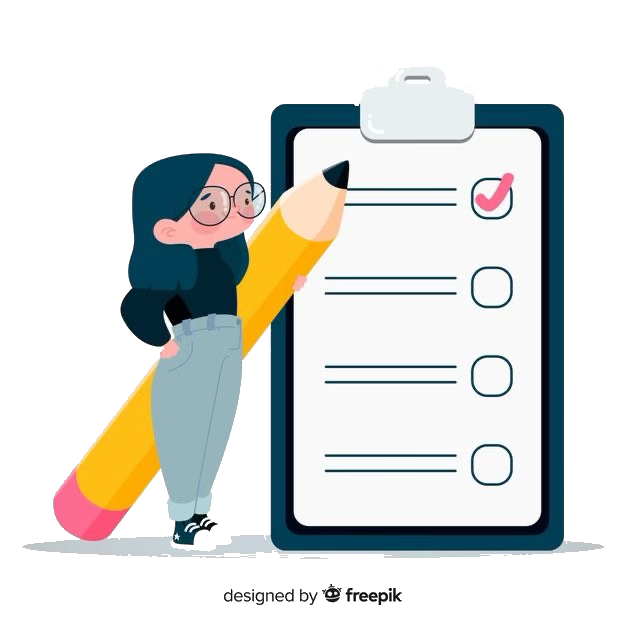 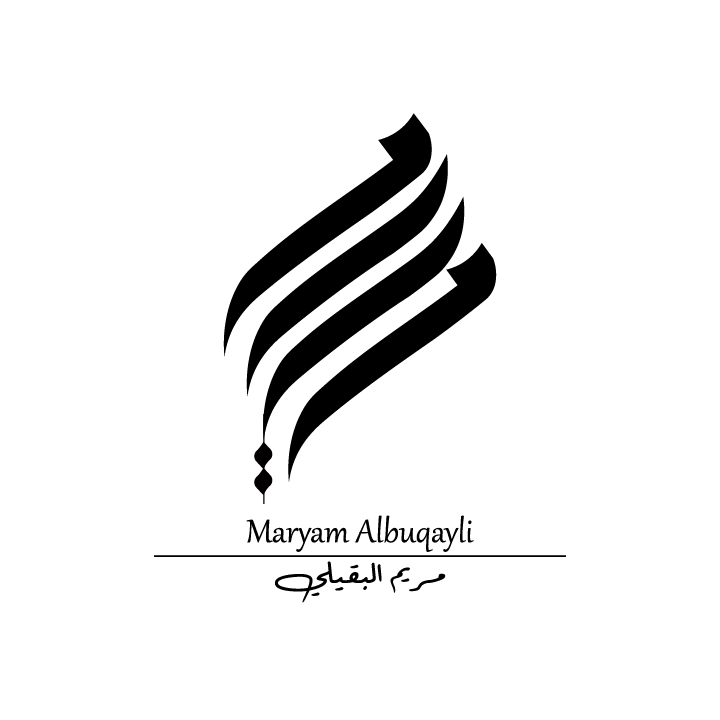 تقريب الكسور العشرية
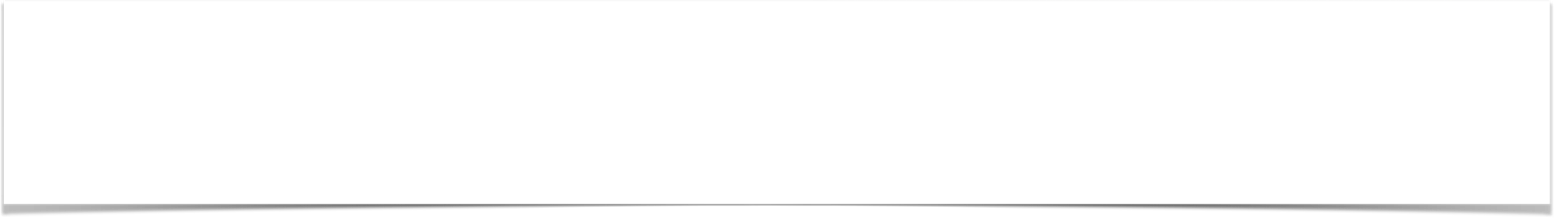 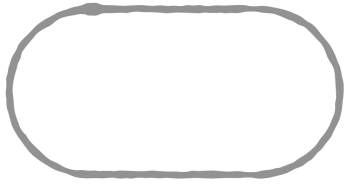 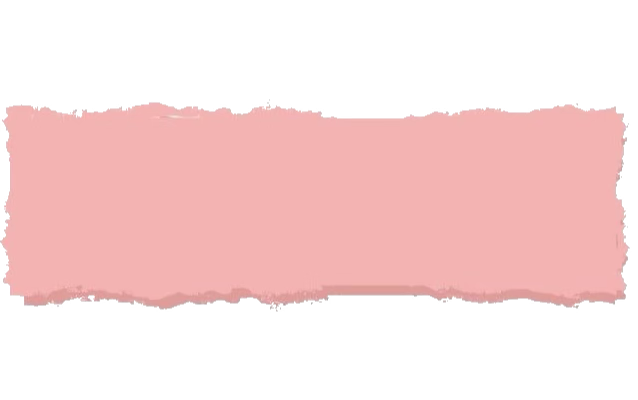 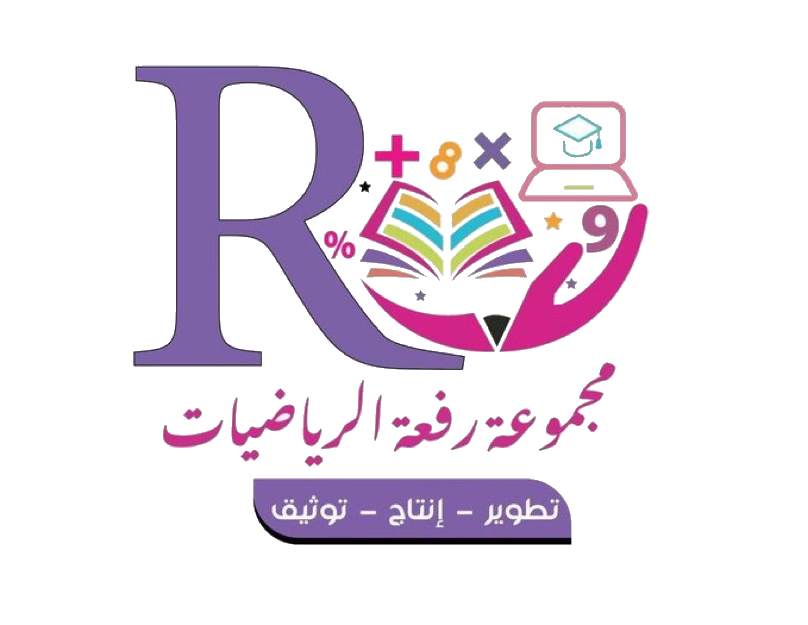 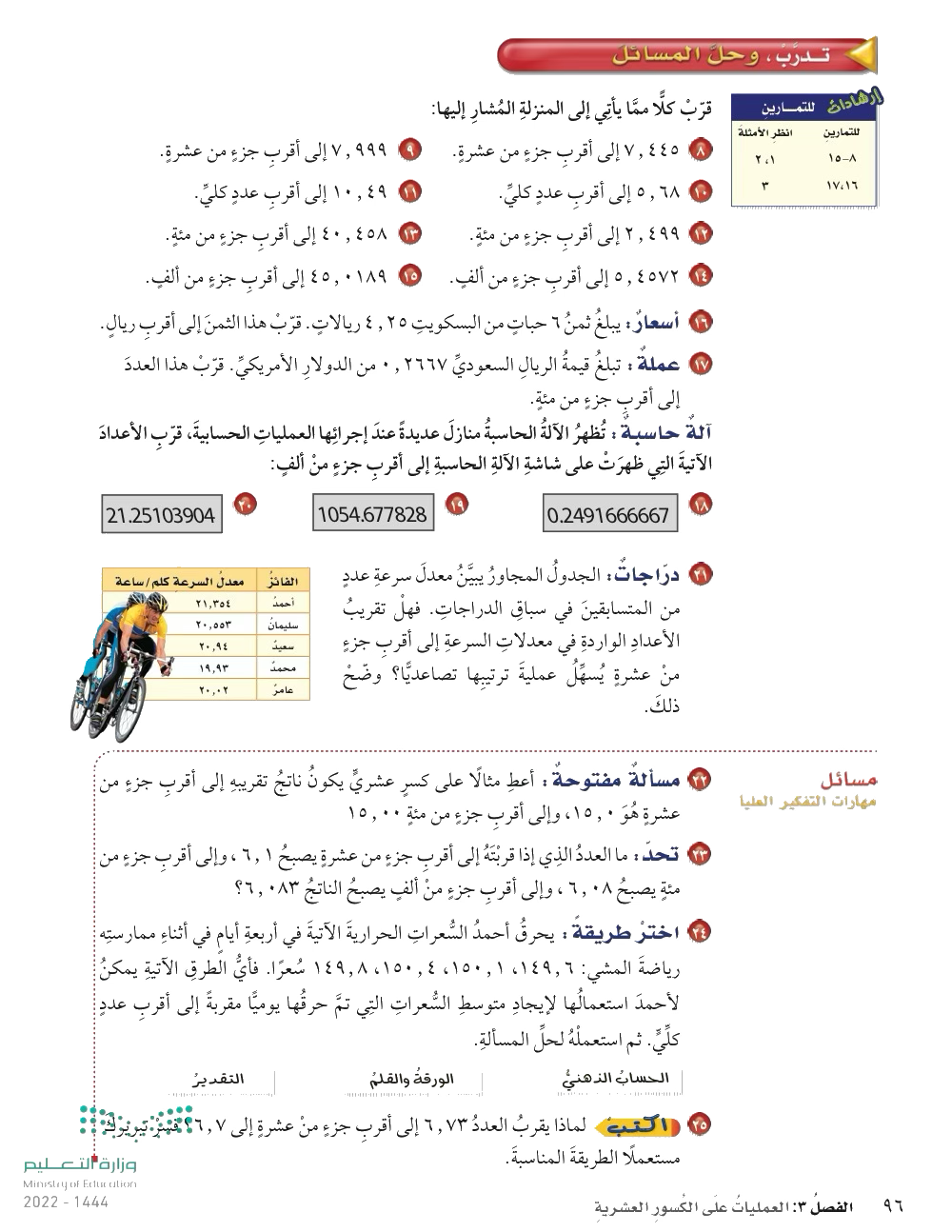 مهارات التفكير العليا
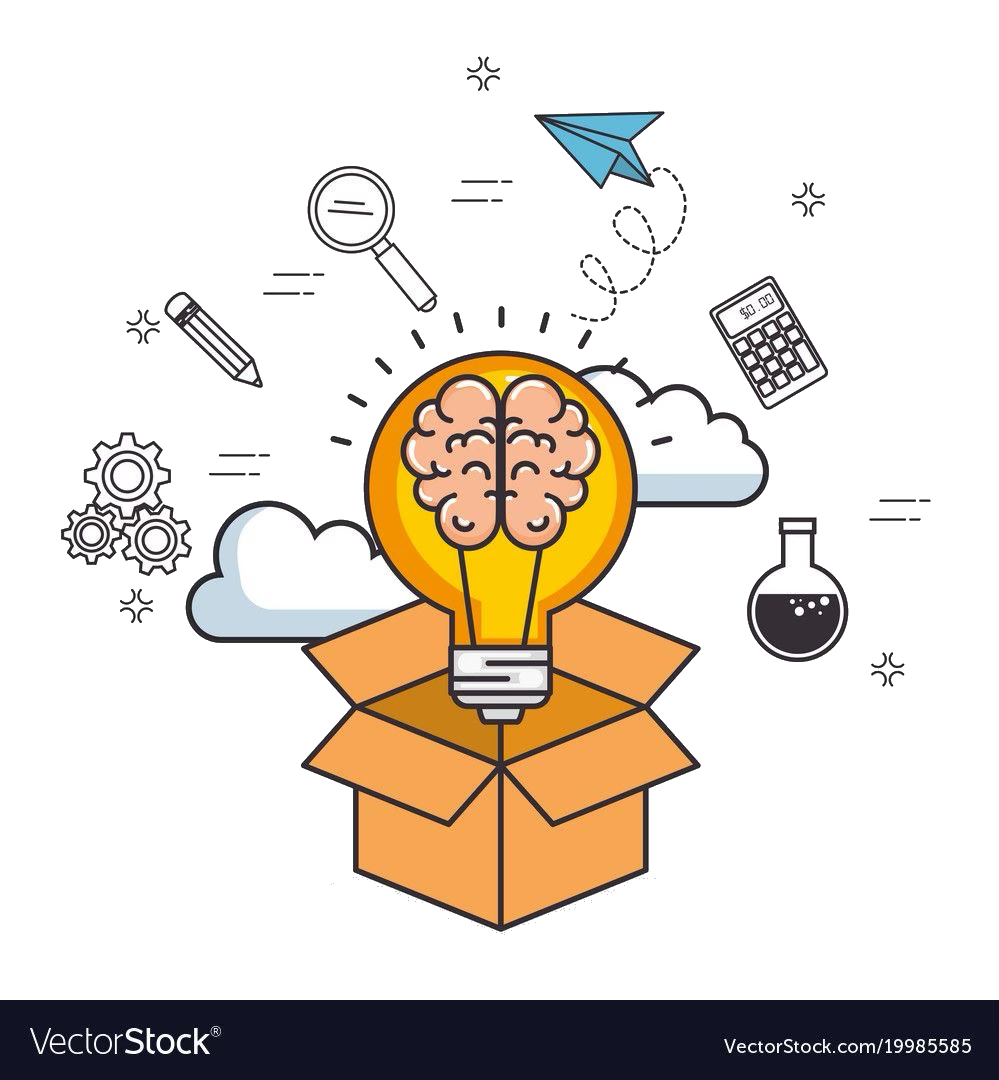 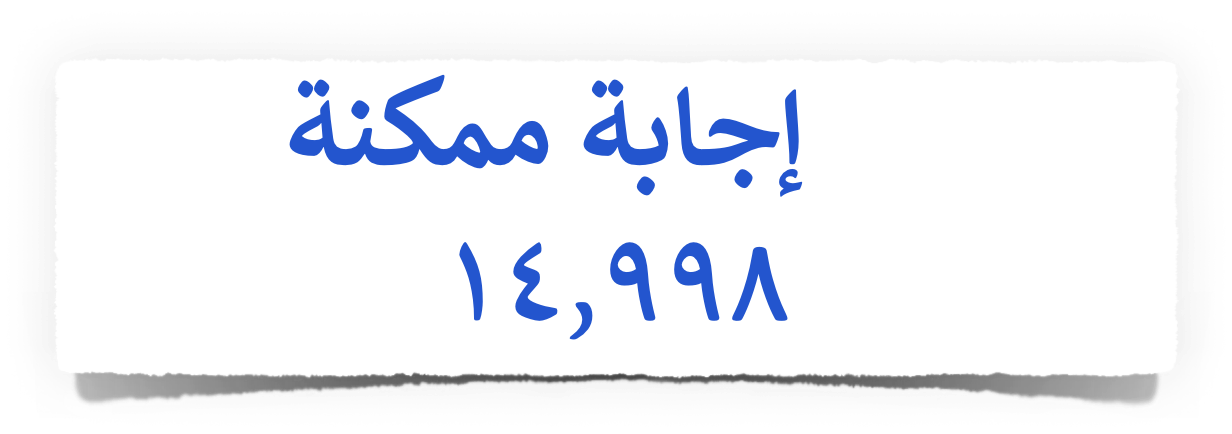 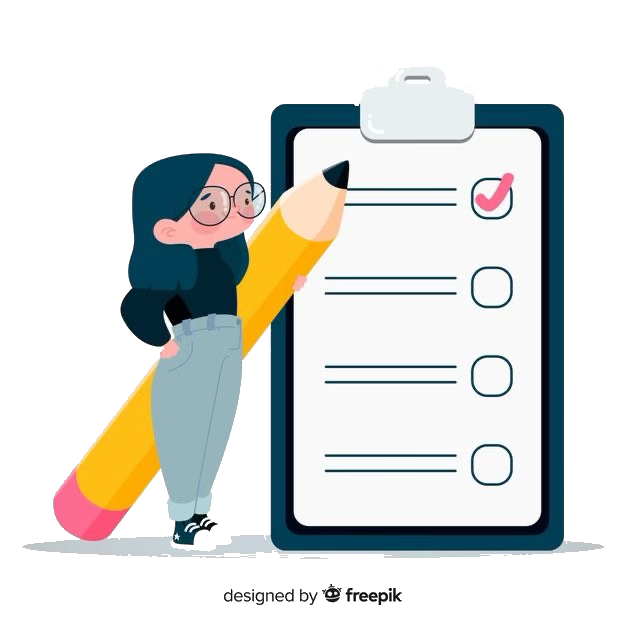 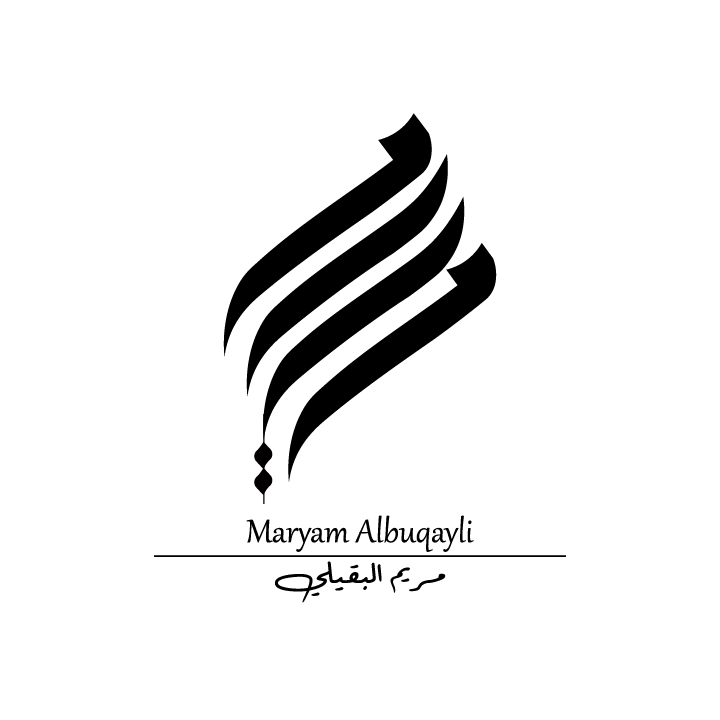 تقريب الكسور العشرية
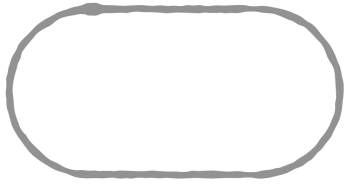 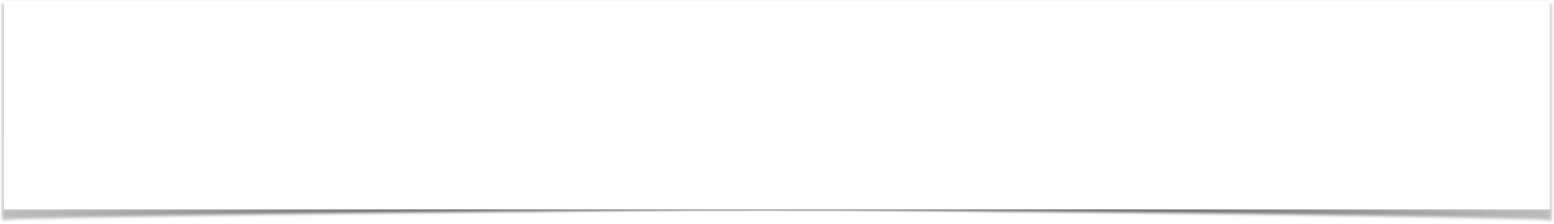 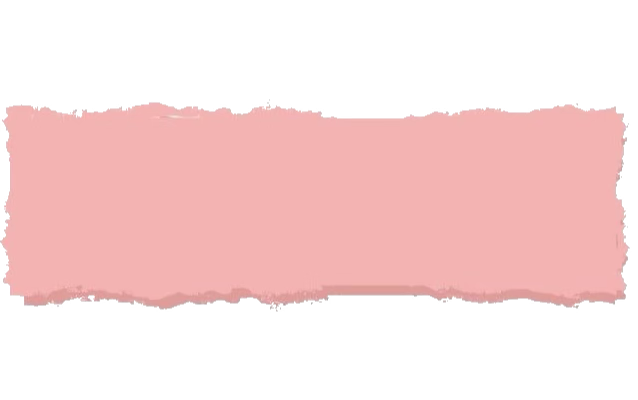 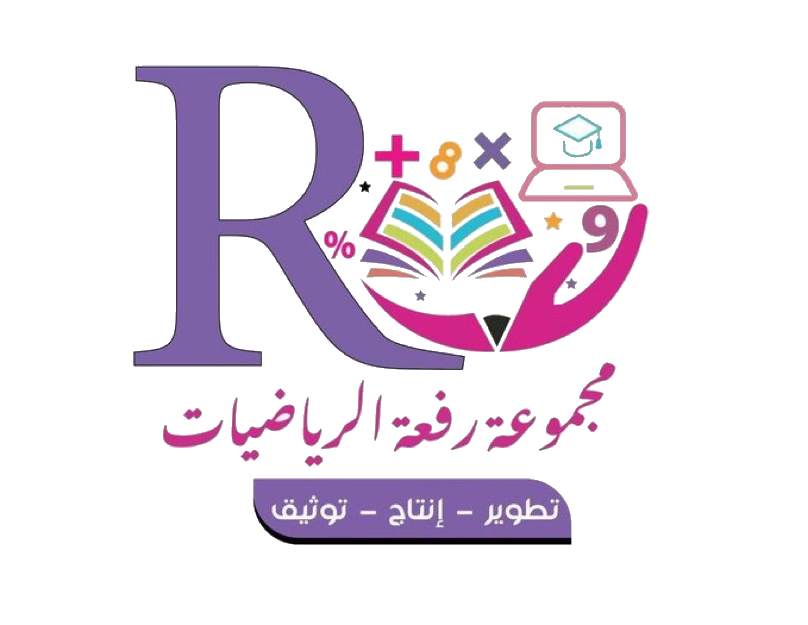 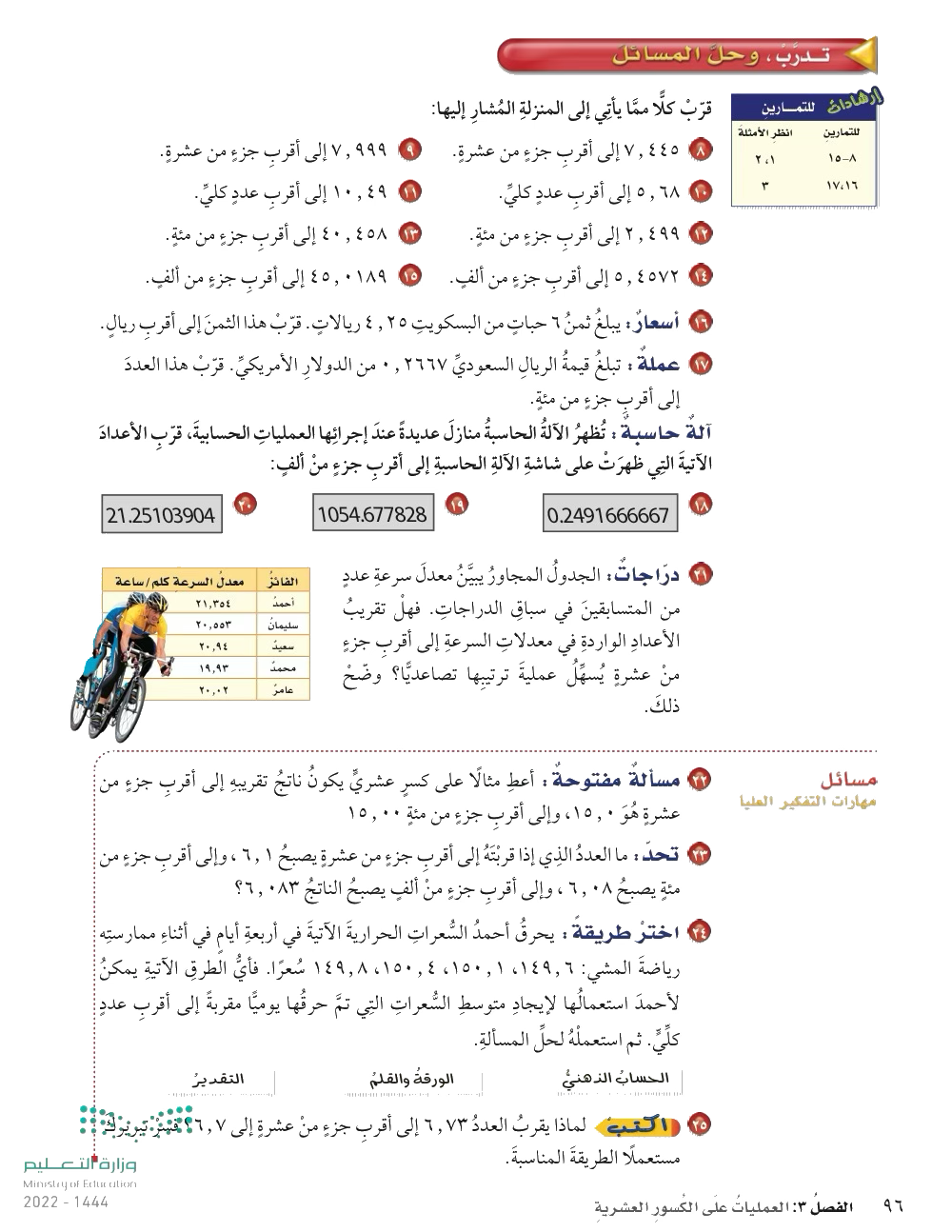 مهارات التفكير العليا
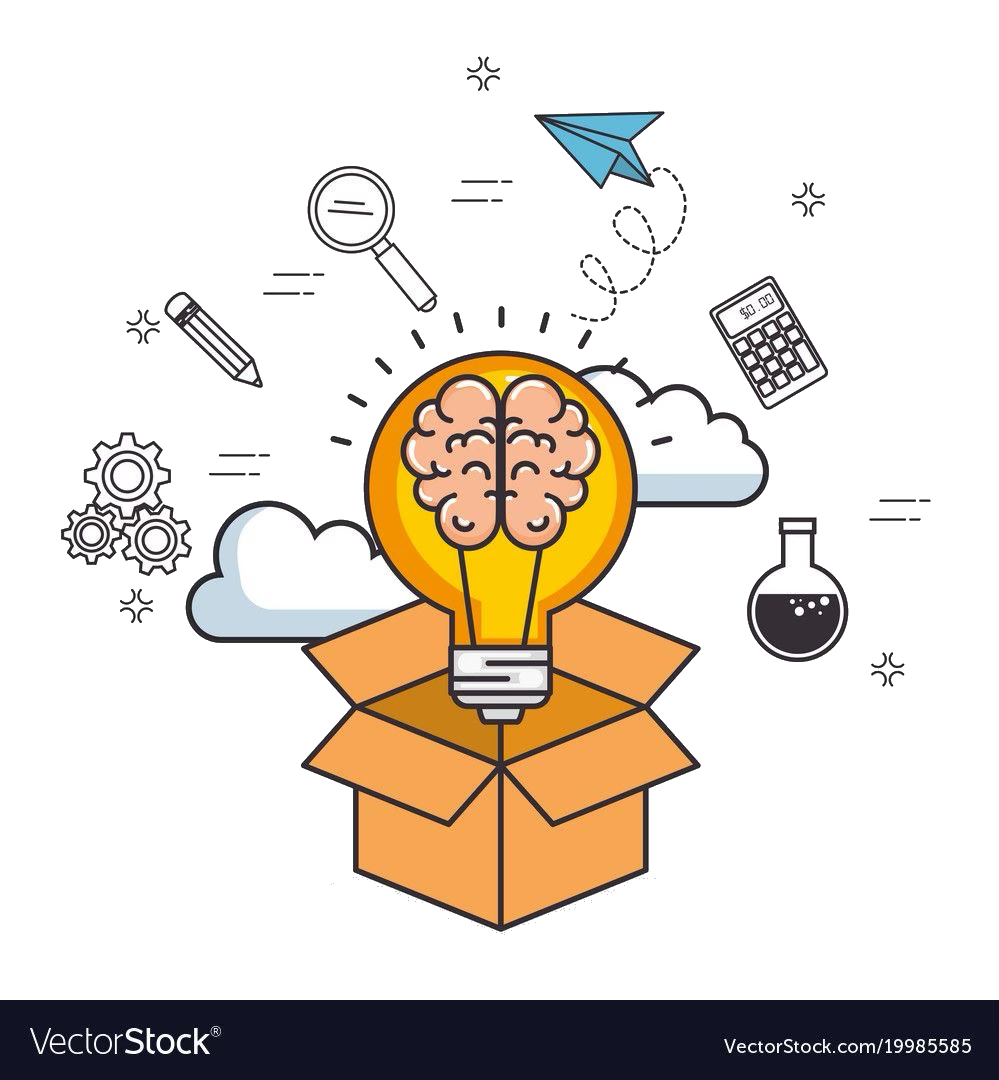 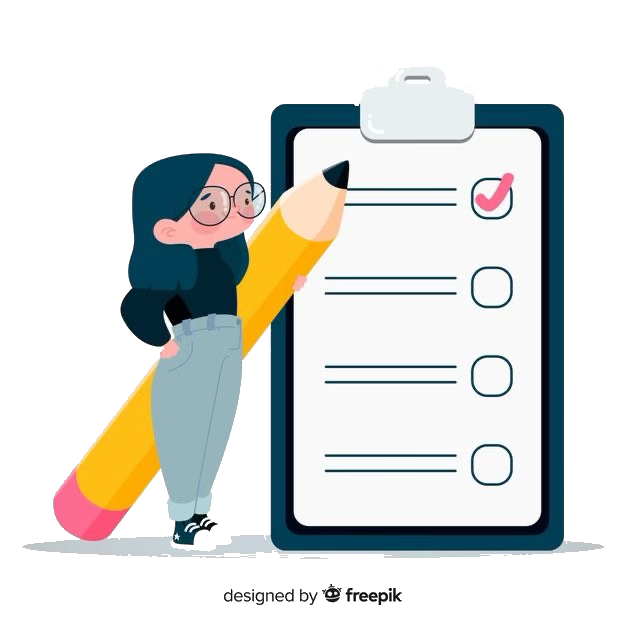 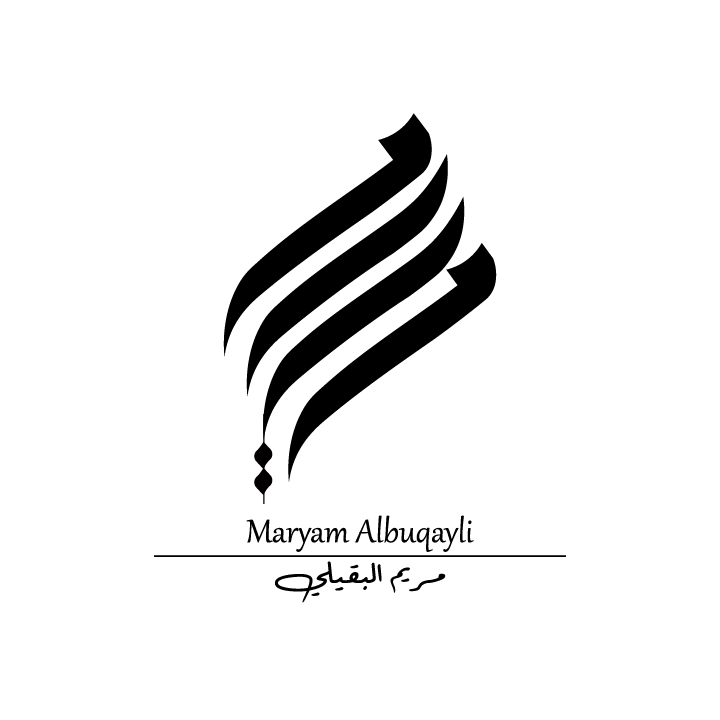 تقريب الكسور العشرية
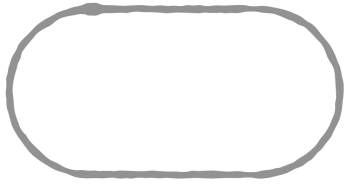 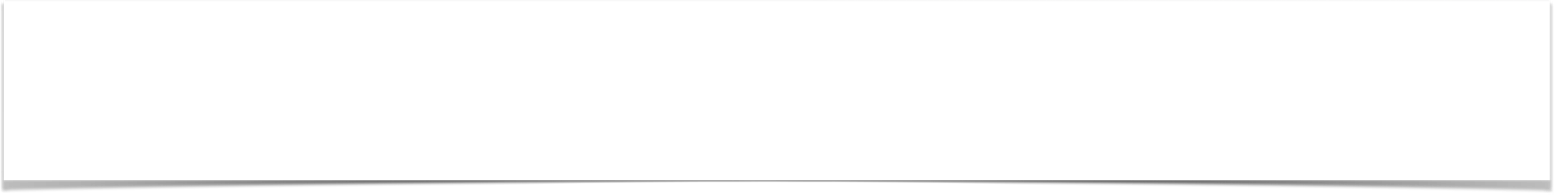 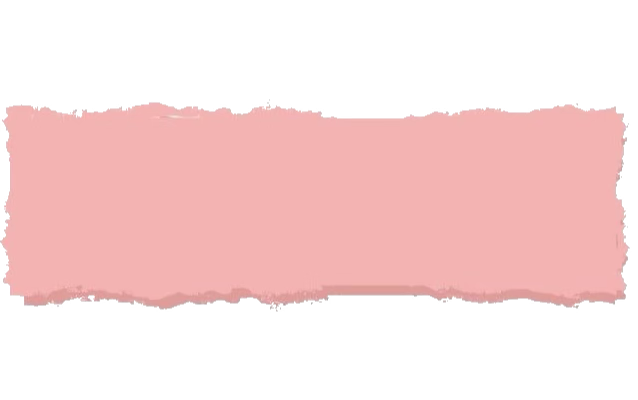 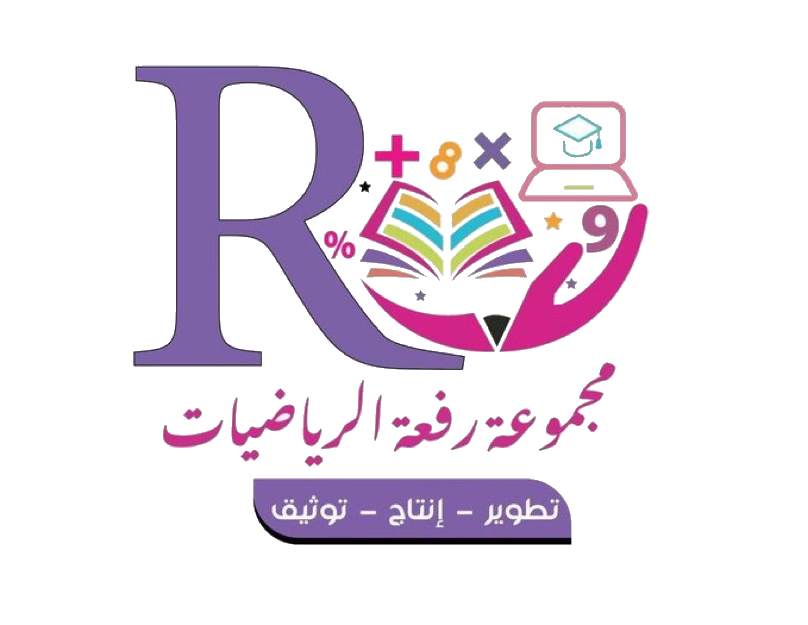 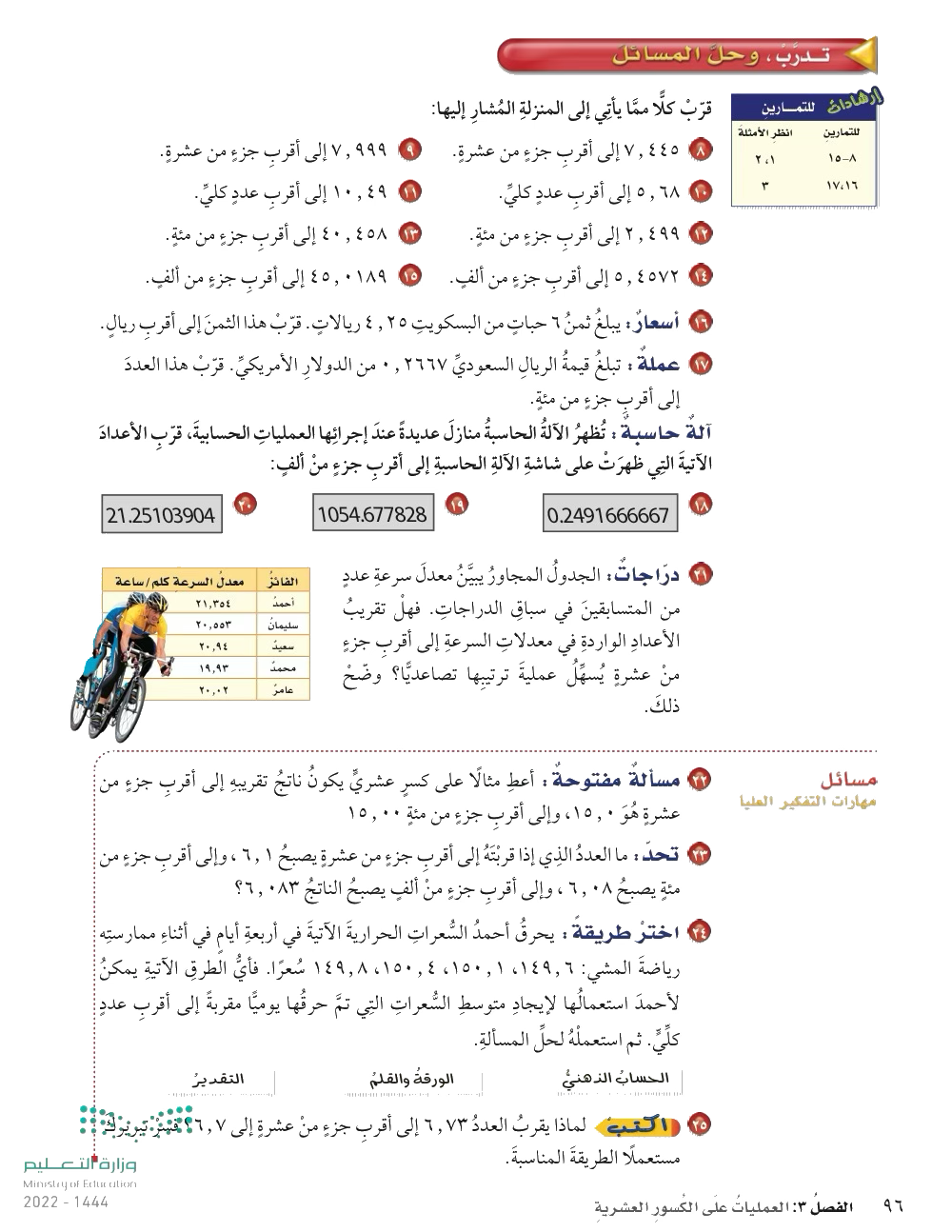 مهارات التفكير العليا
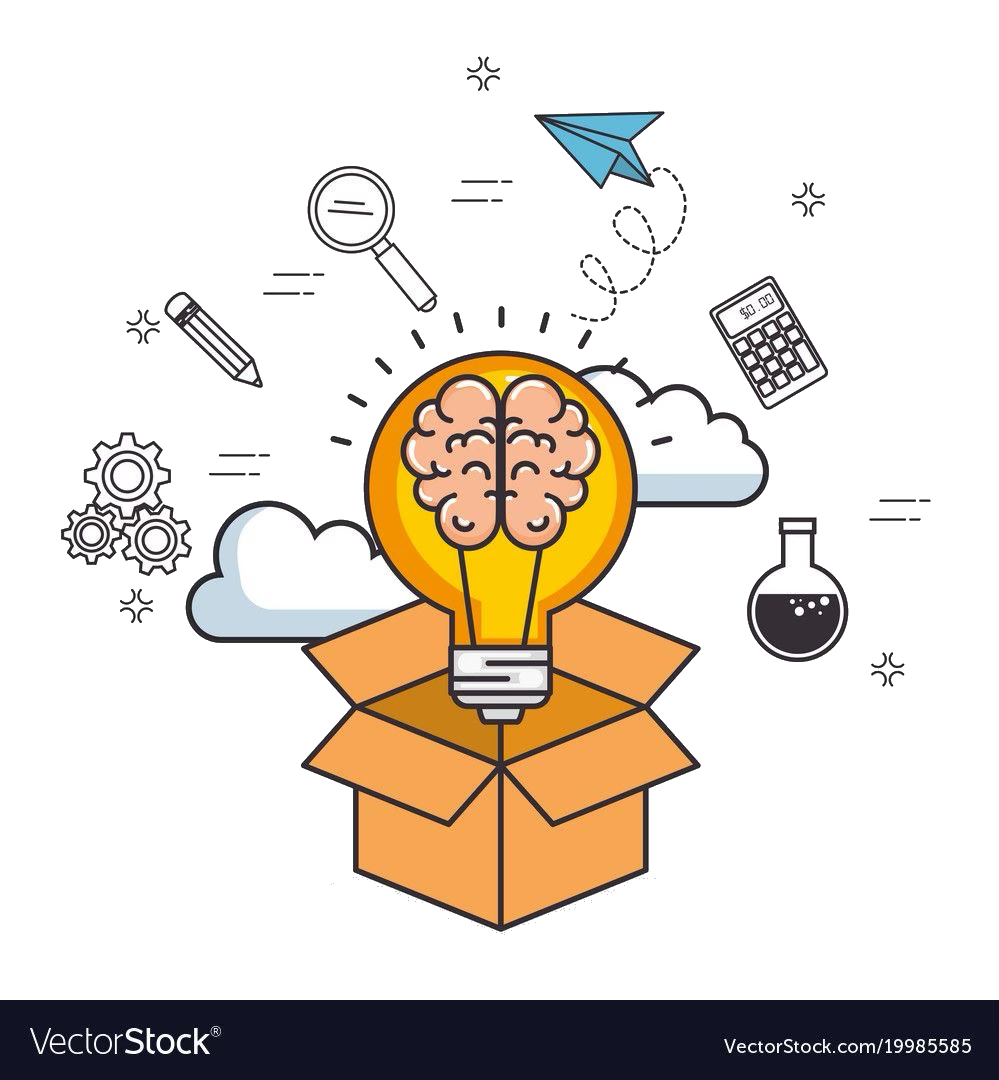 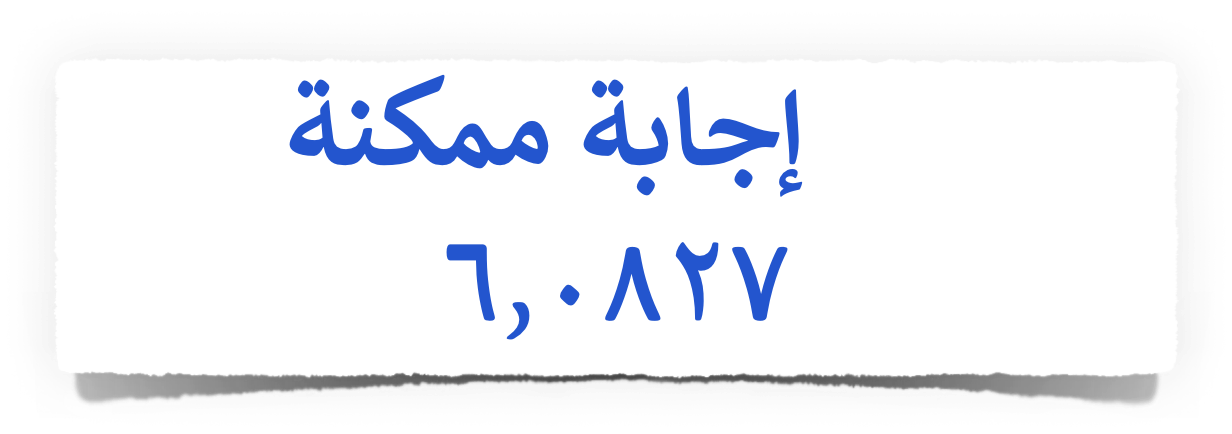 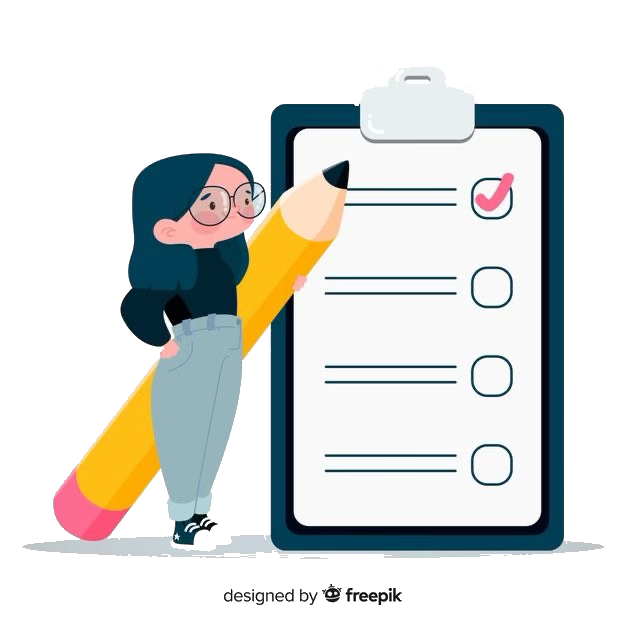 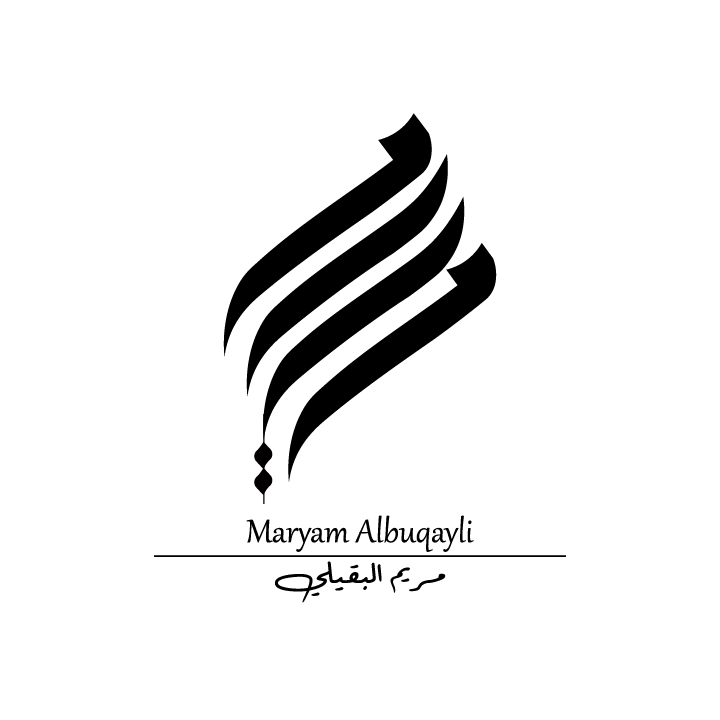 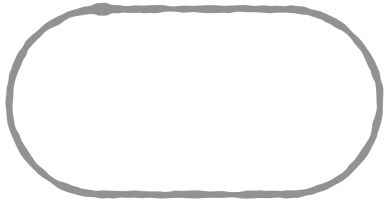 تقريب الكسور العشرية
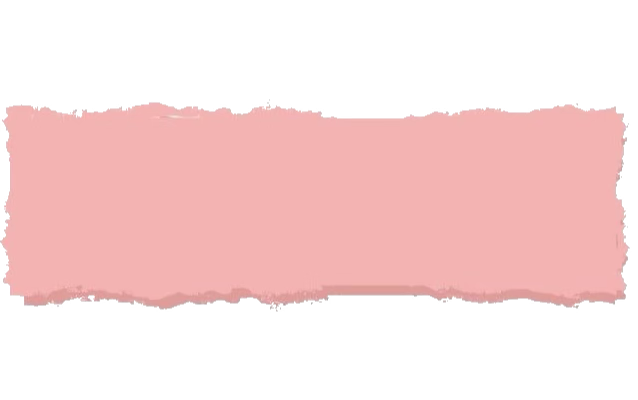 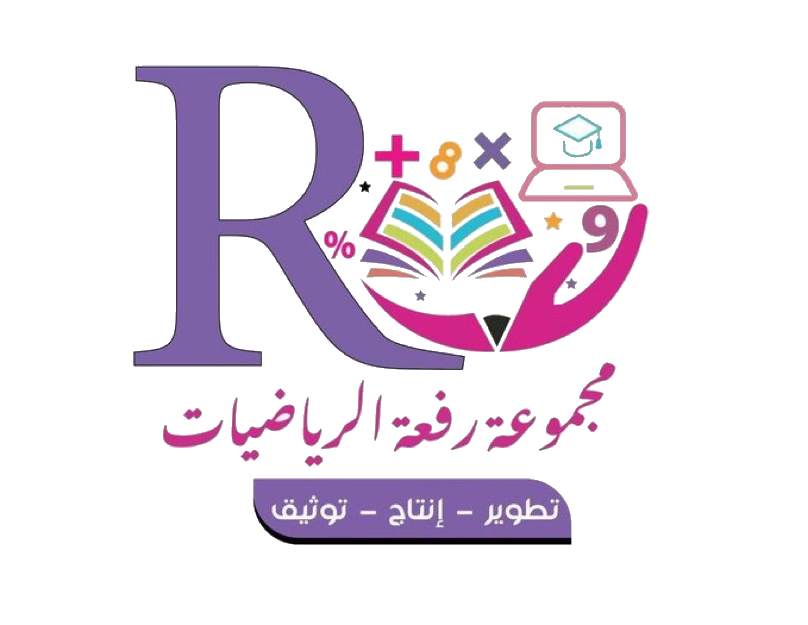 التقويم الختامي
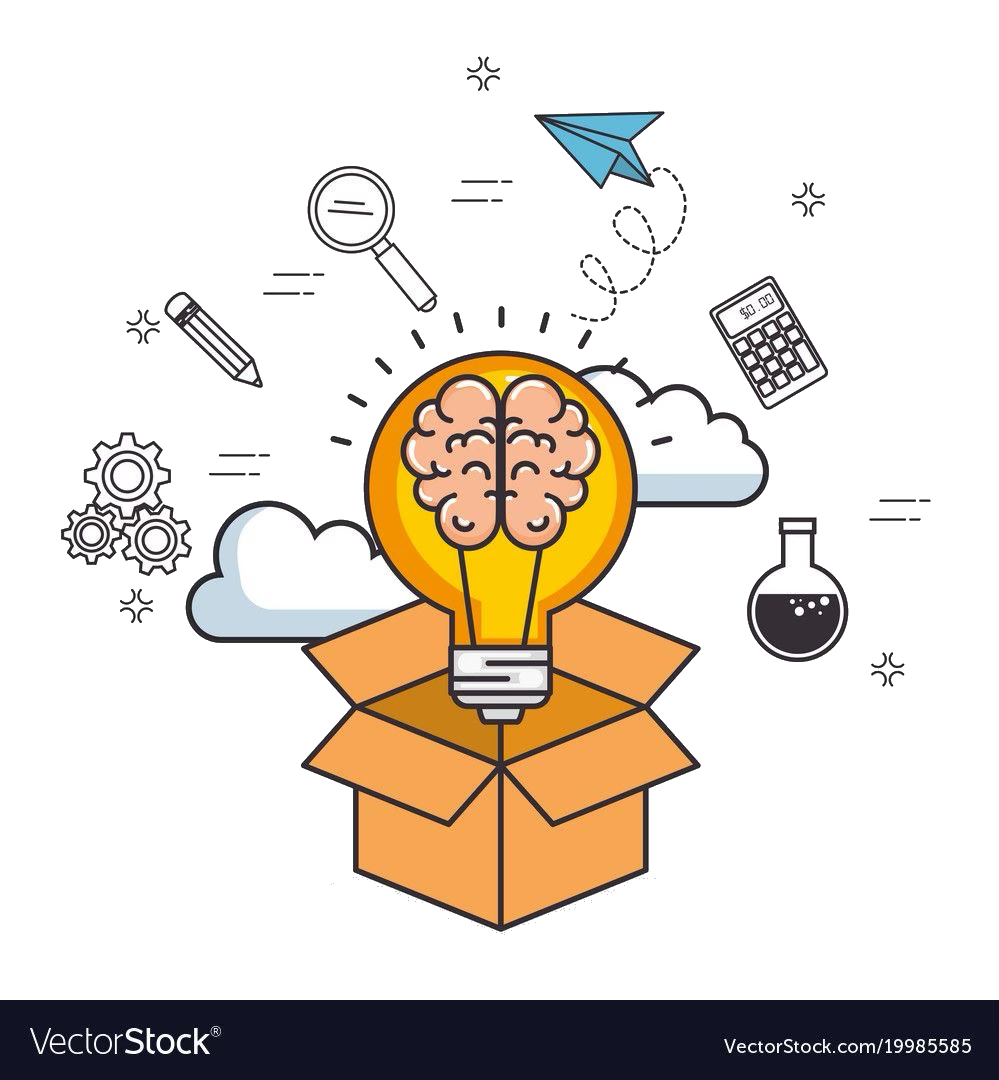 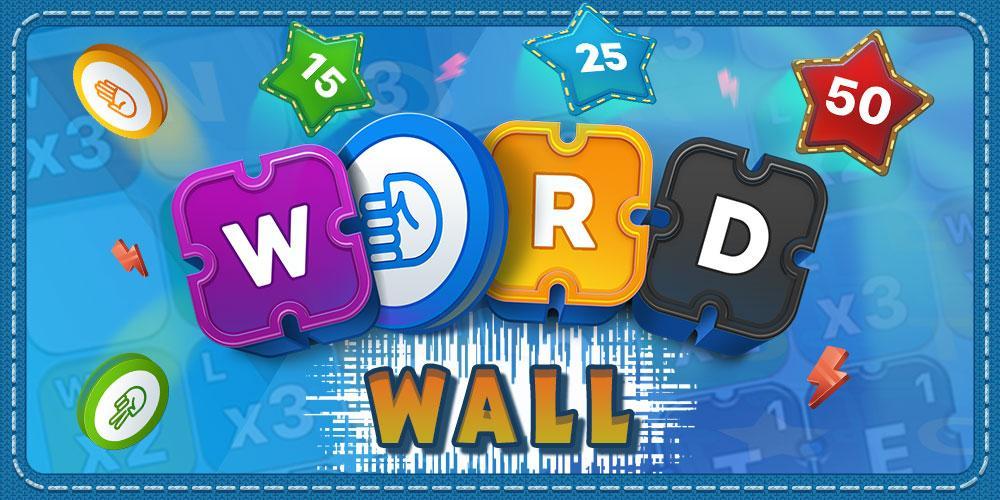 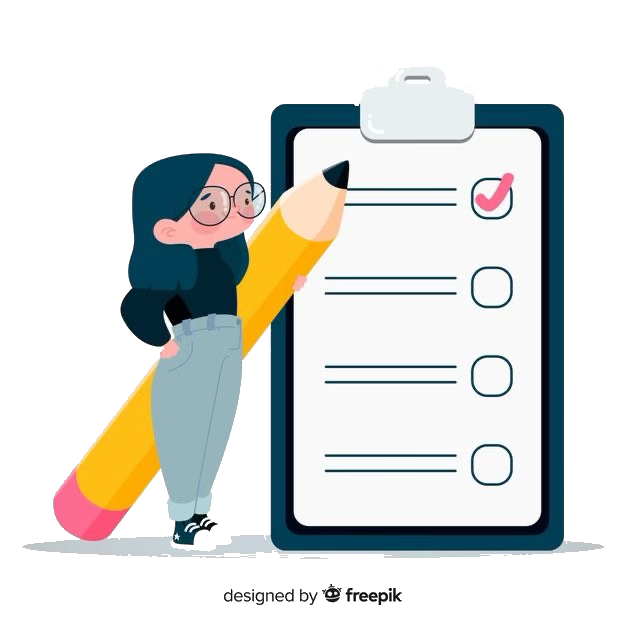 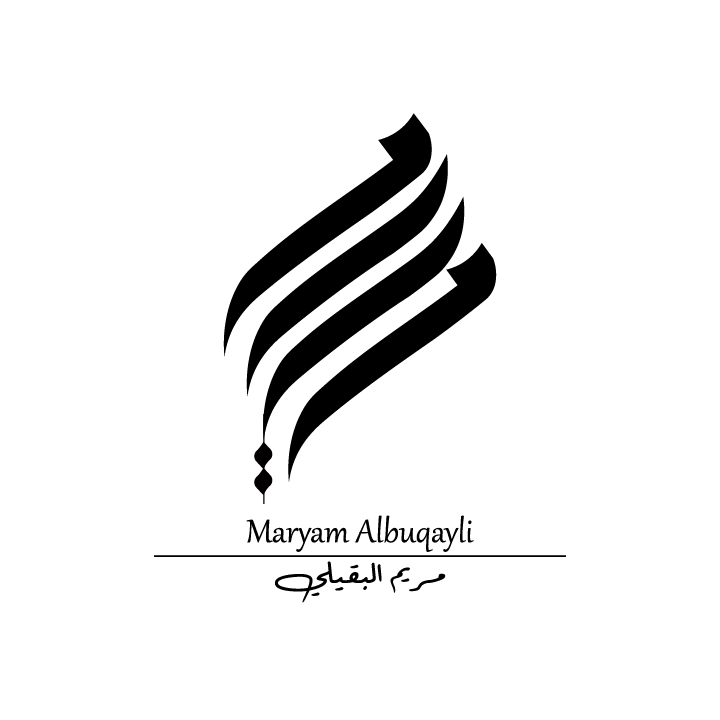 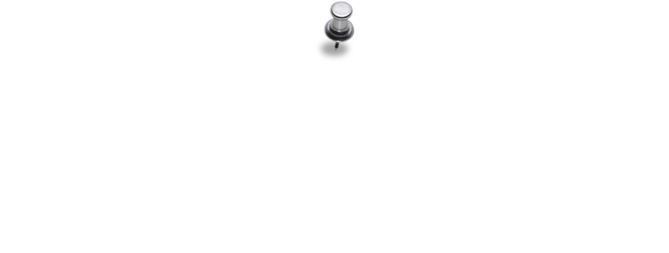 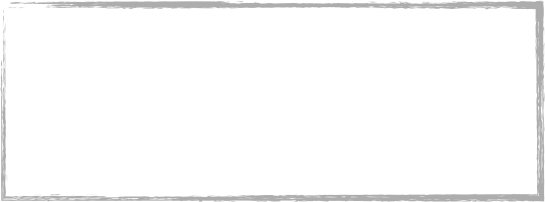 تقريب الكسور العشرية
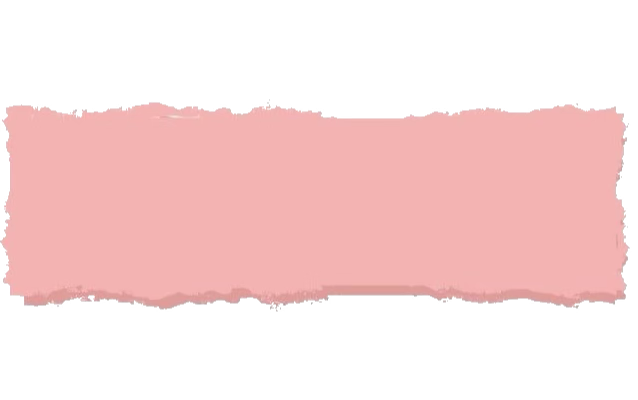 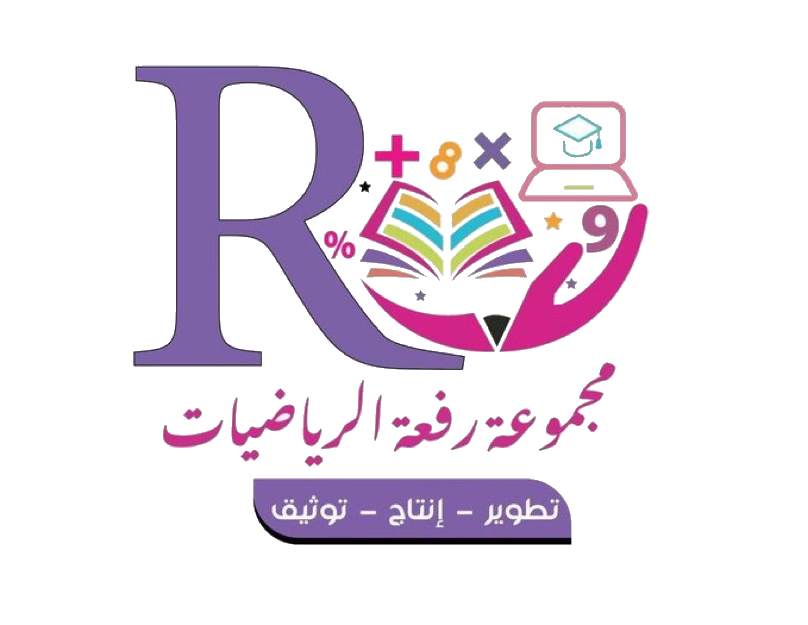 إن النجاح هو محصلة اجتهادات 
صغيرة تتراكم يوماً بعد يوم .
الواجب 
سؤال  ( ٨، ٩، ١٠، ١١ ، ١٦ )   صفحة ( ٩٦ )
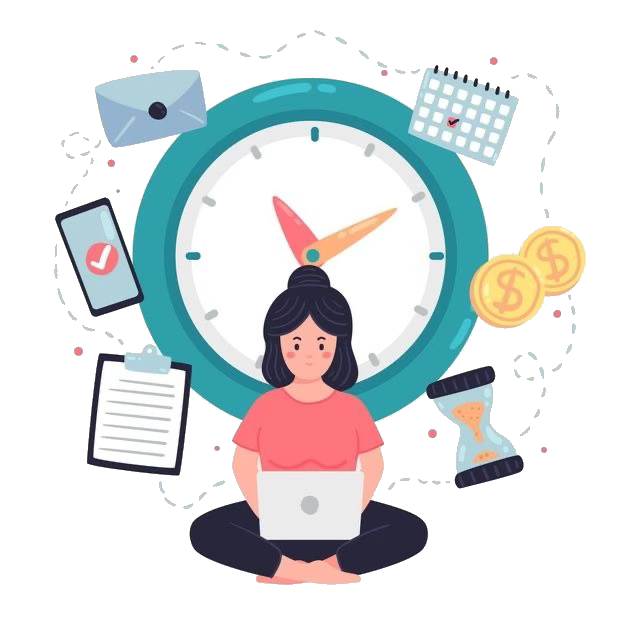 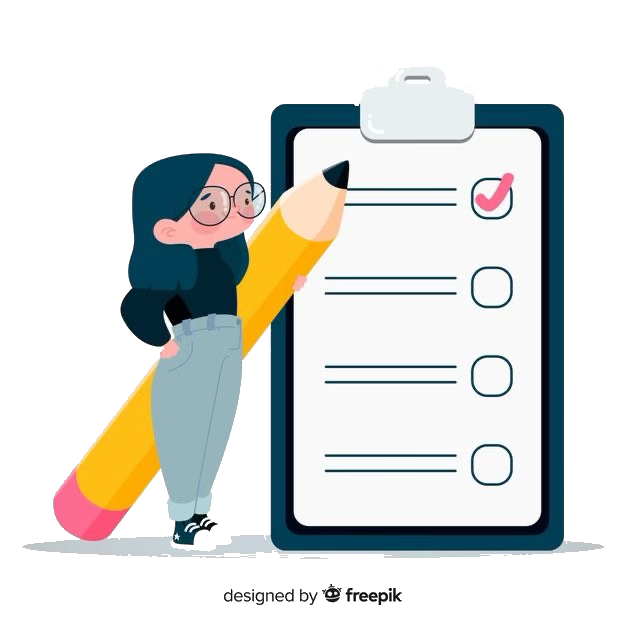 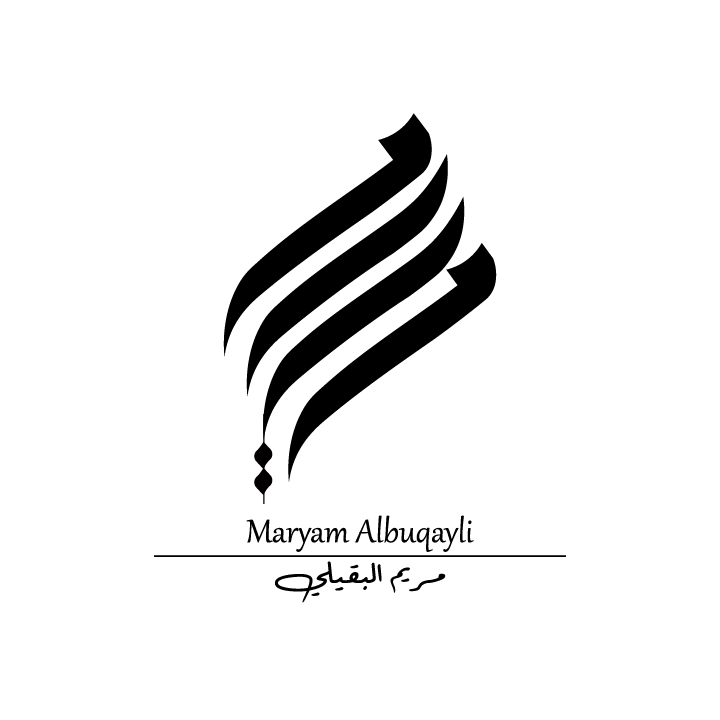 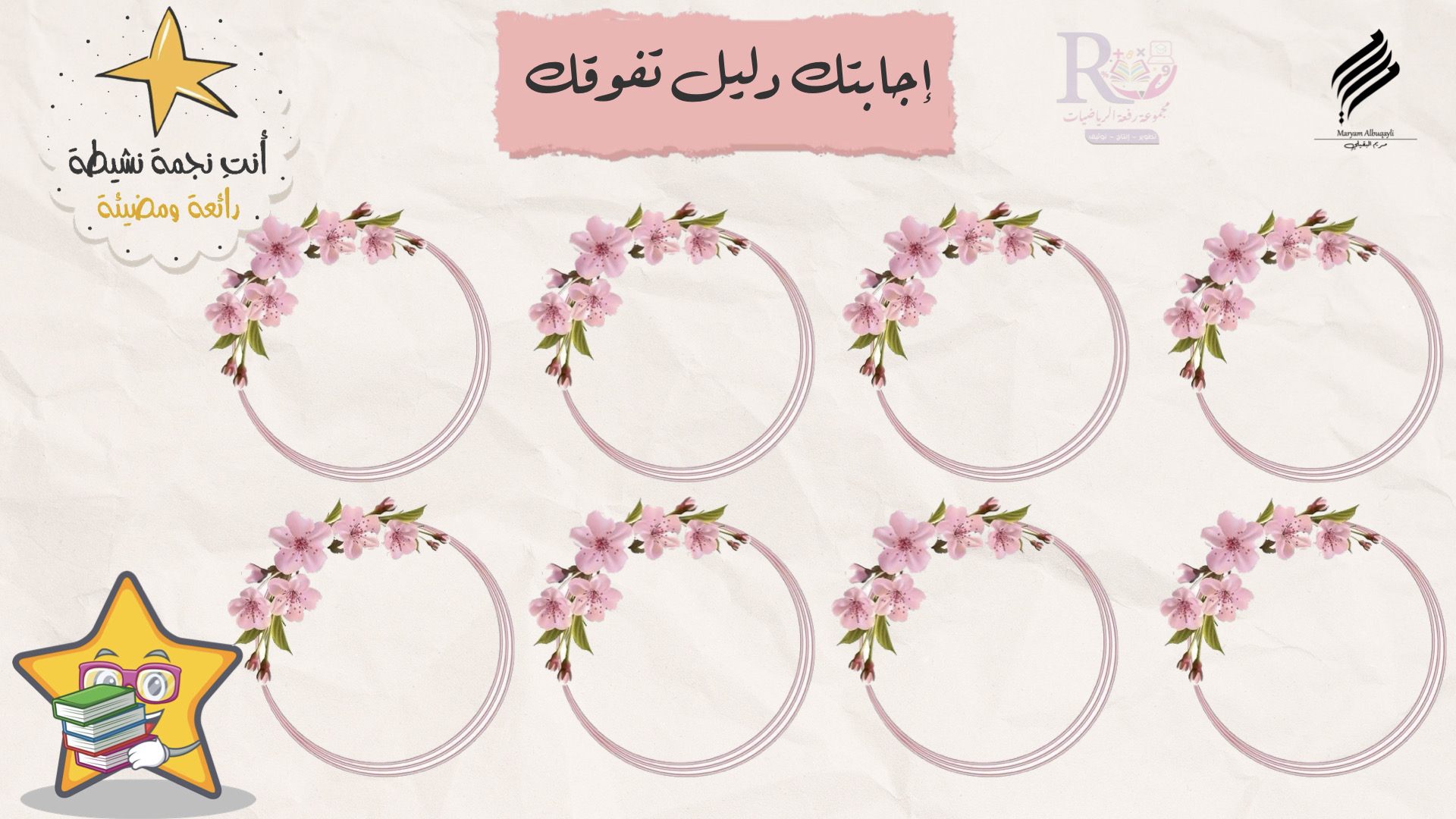 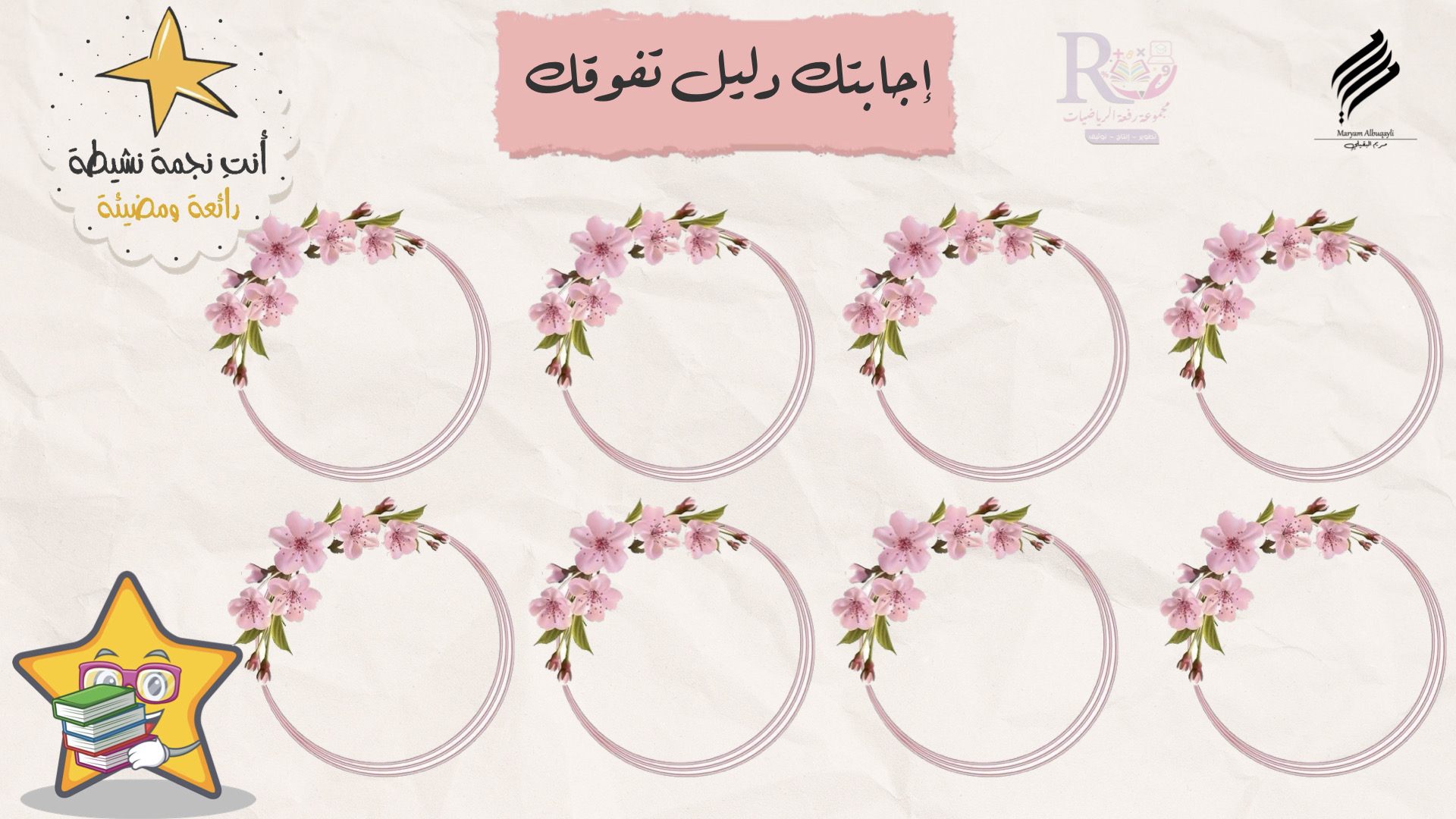 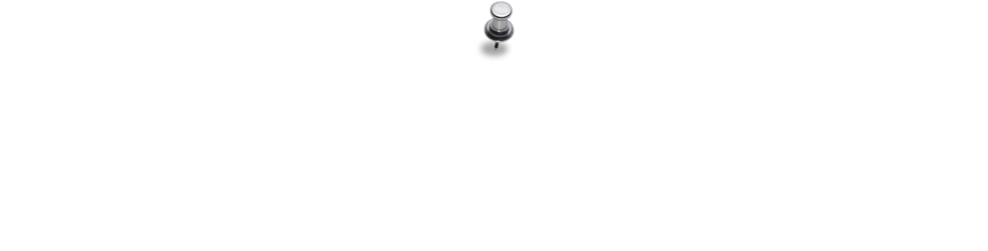 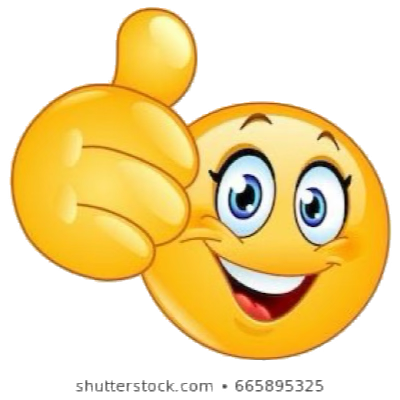 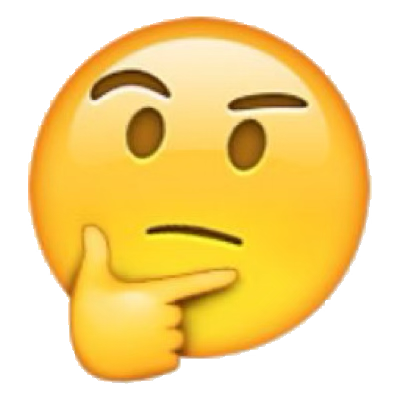 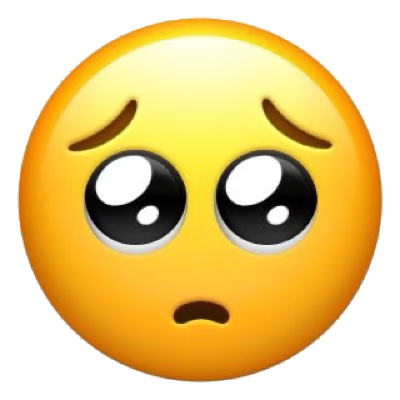 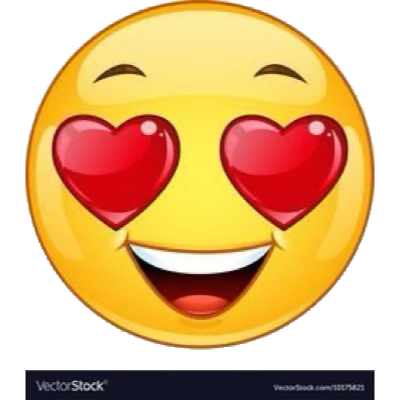 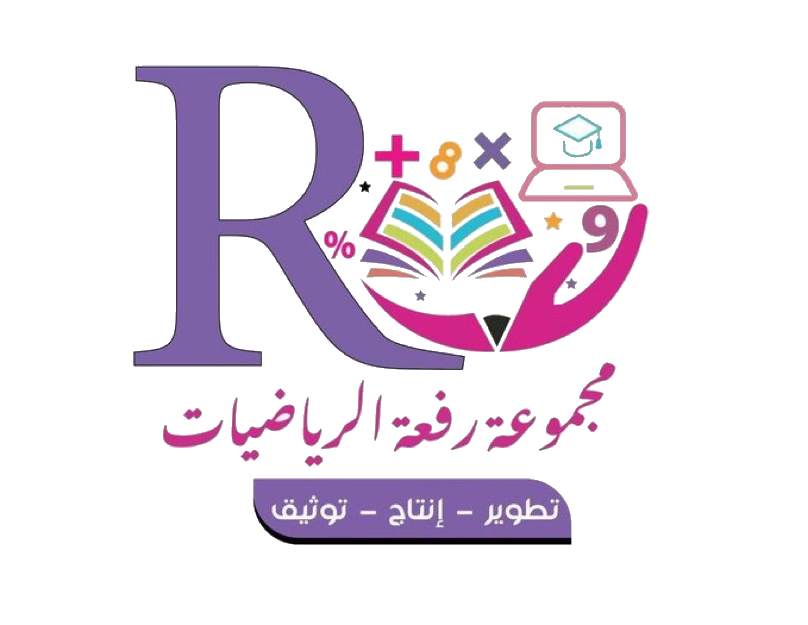 بطاقة خروج الدرس
رائع وممتع
لم أفهم
عندي سؤال
فهمت الدرس
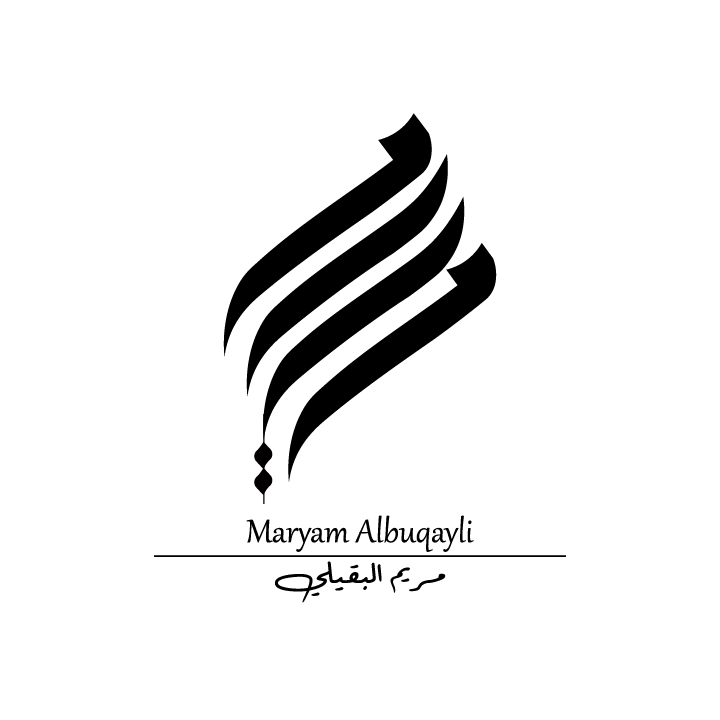